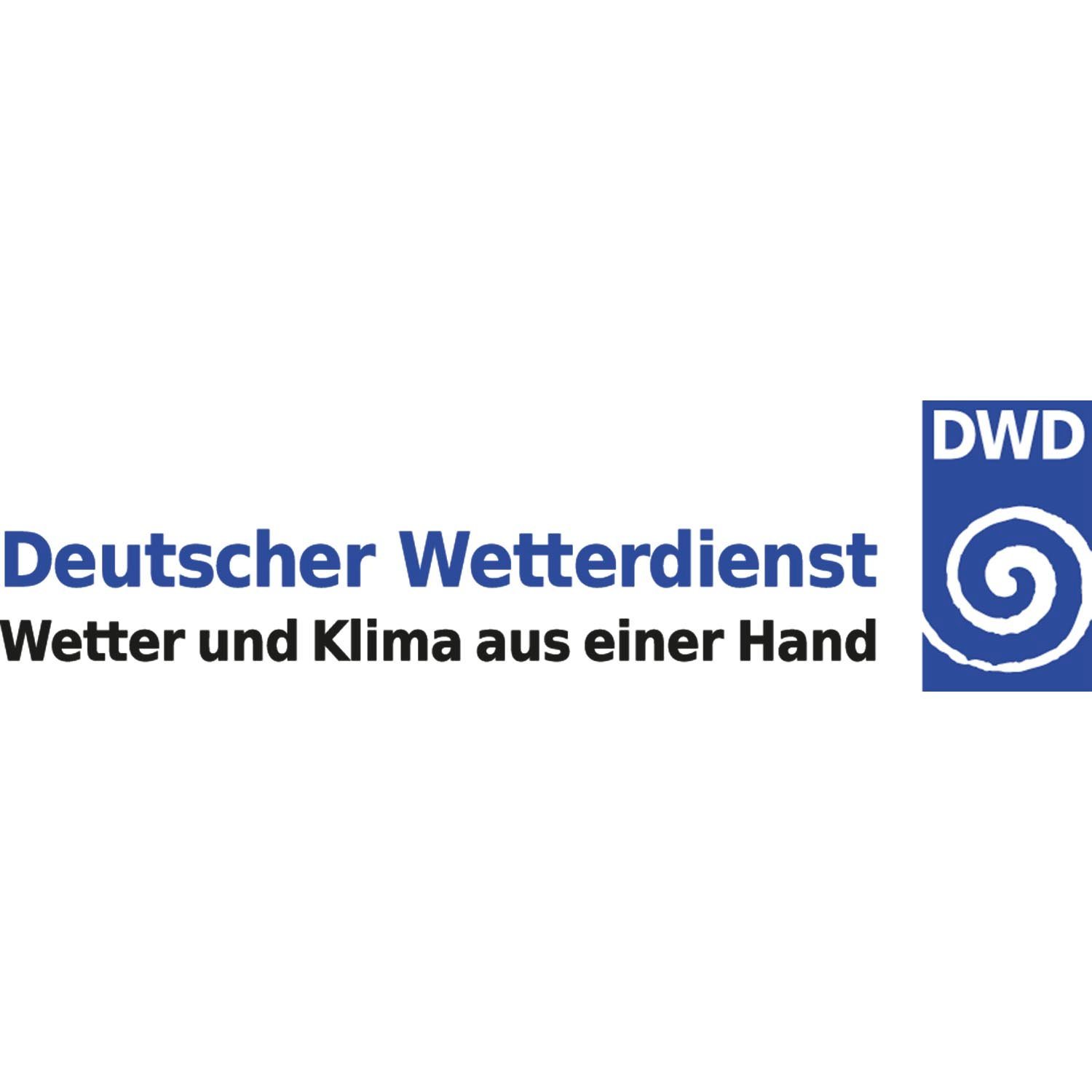 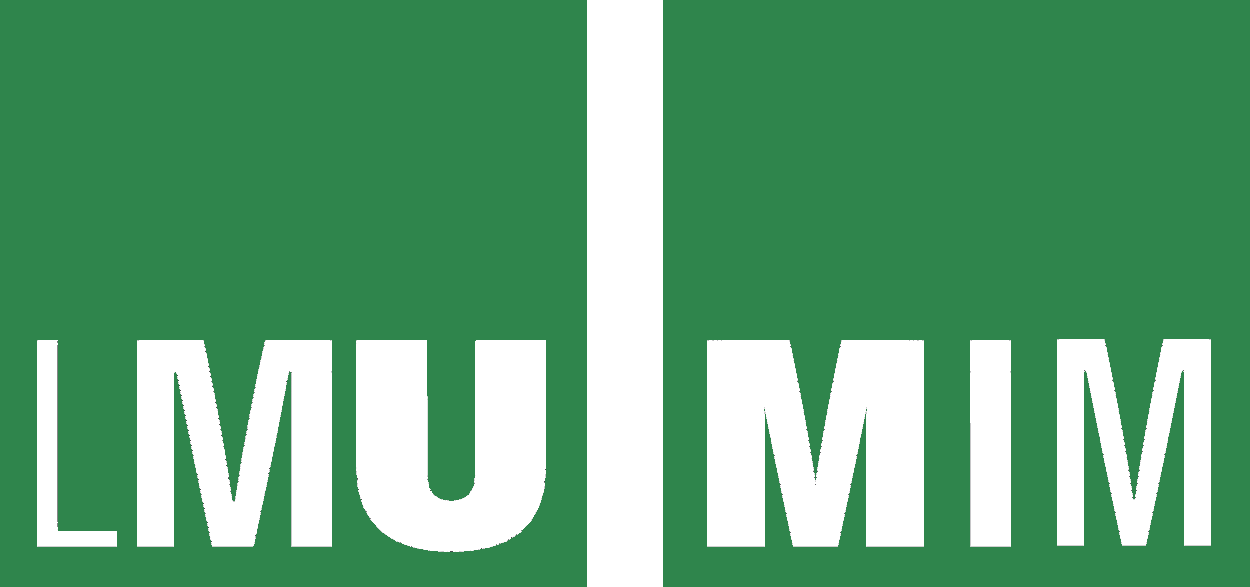 Which ice microphysical processes might explain the typical radar signatures in the Dendritic Growth Layer?
Leonie von Terzi, Stefan Kneifel (LMU Munich)
Christoph Siewert, Axel Seifert, Fabian Jakub (DWD)
Davide Ori (Uni of Cologne)
The Dendritic Growth Layer (DGL)
Temperature
-20°C
What is the DGL? Why is it important?

What does the radar see?
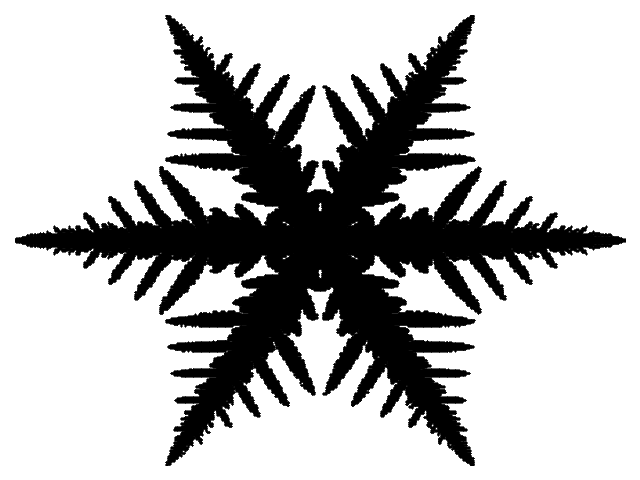 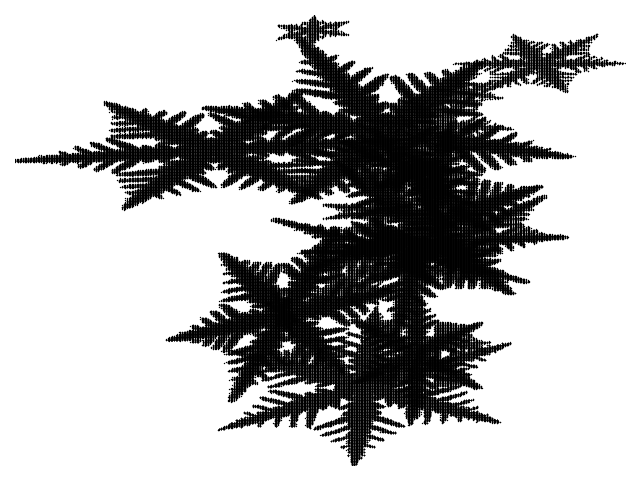 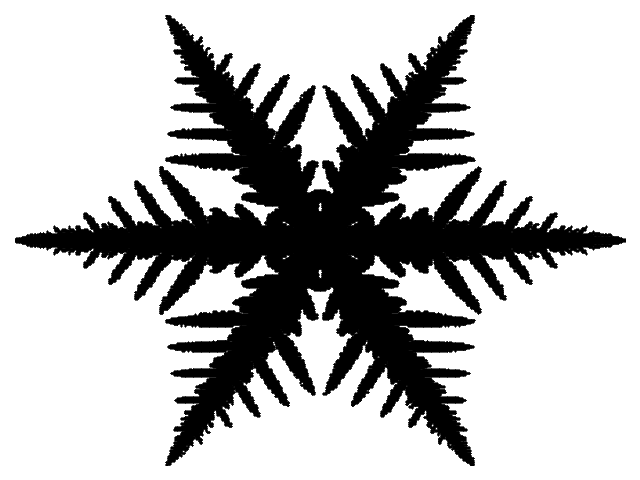 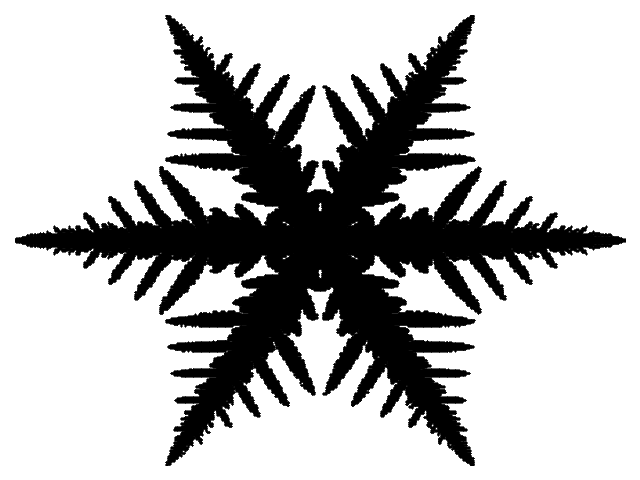 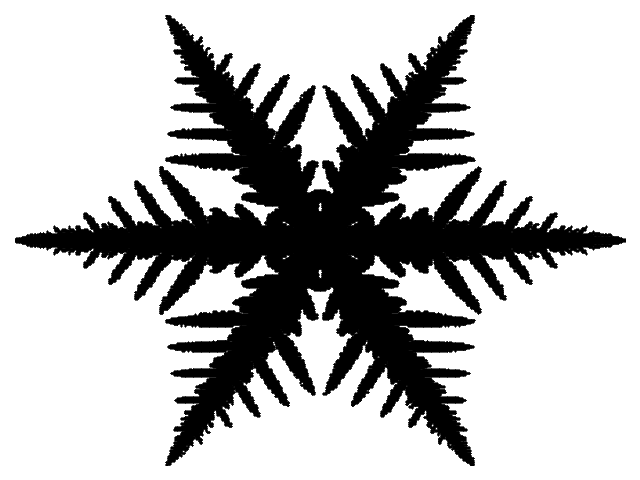 -10°C
0°C
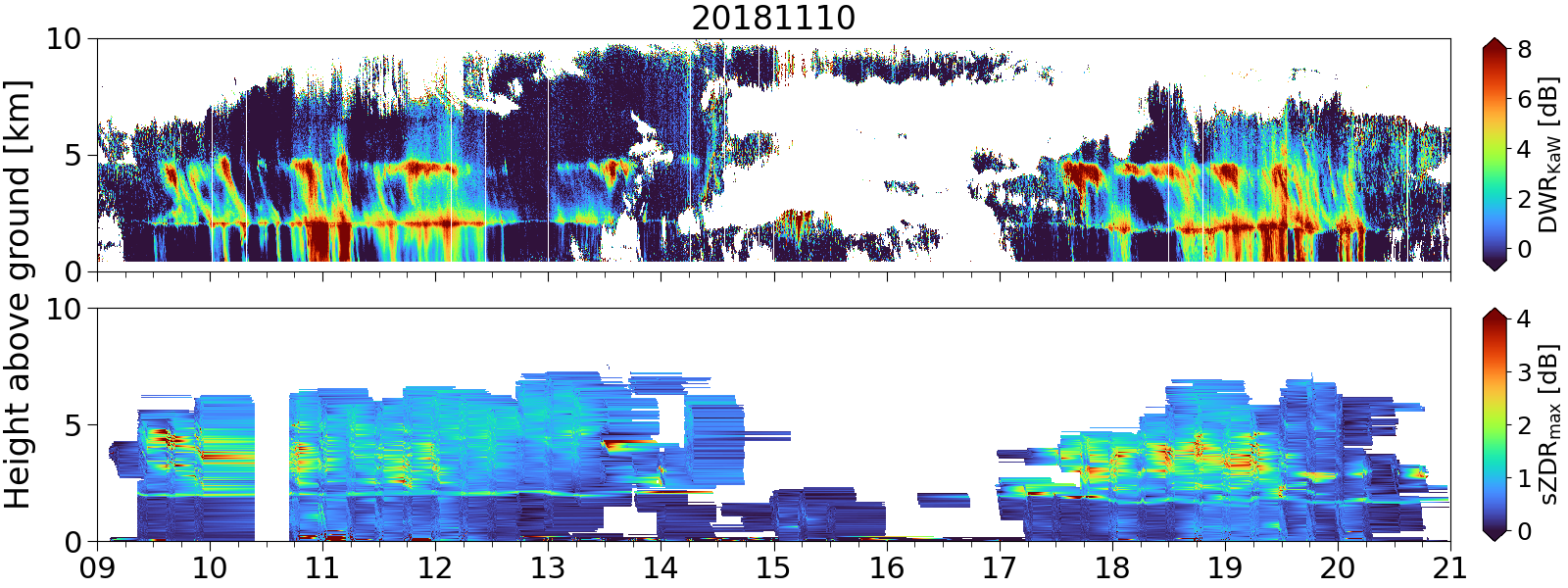 2
The Dendritic Growth Layer (DGL) – a typical case study:
W-Band, 30° elv
Ka-Band, 90° elv
W-Band, 30° elv
W-Band, 30° elv
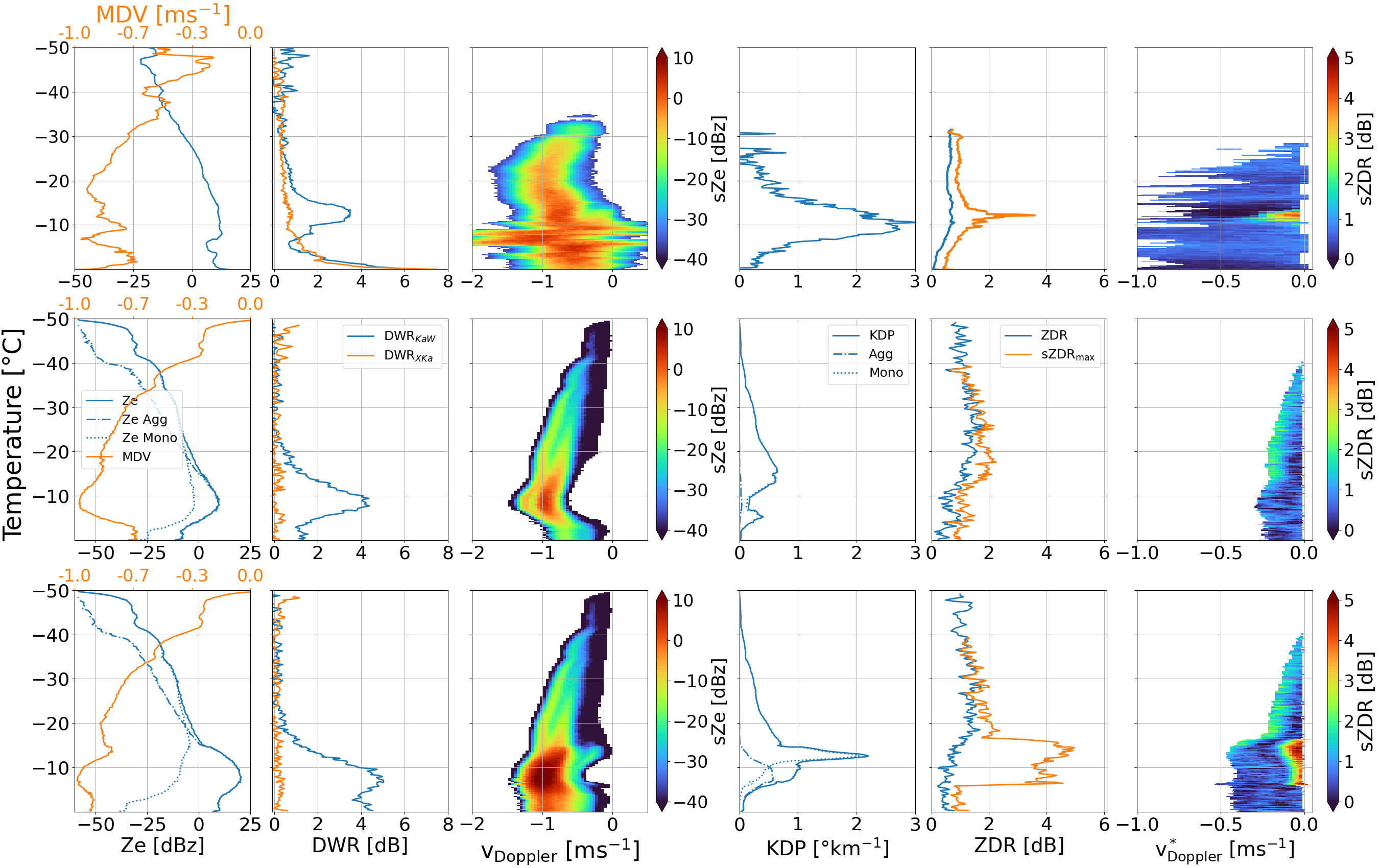 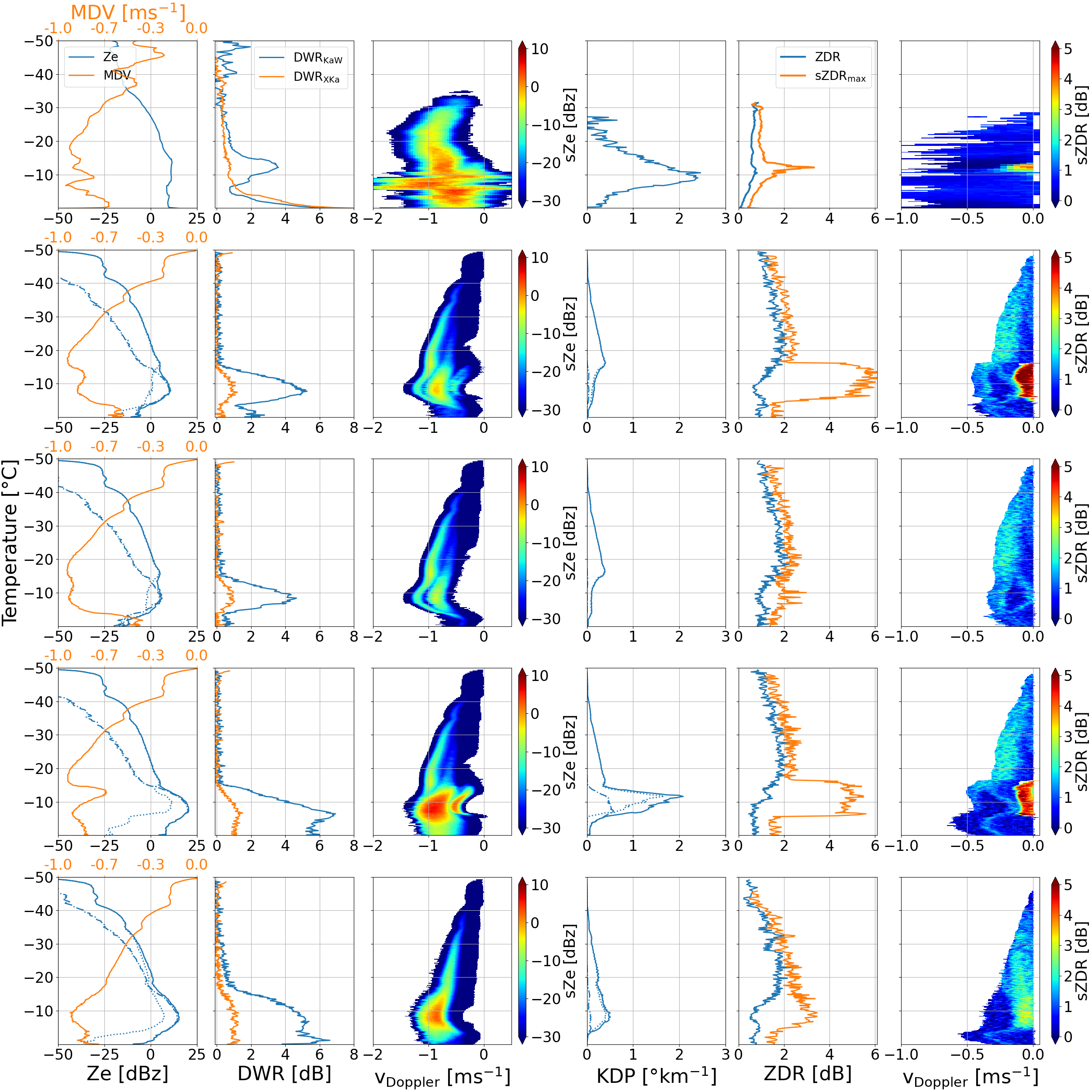 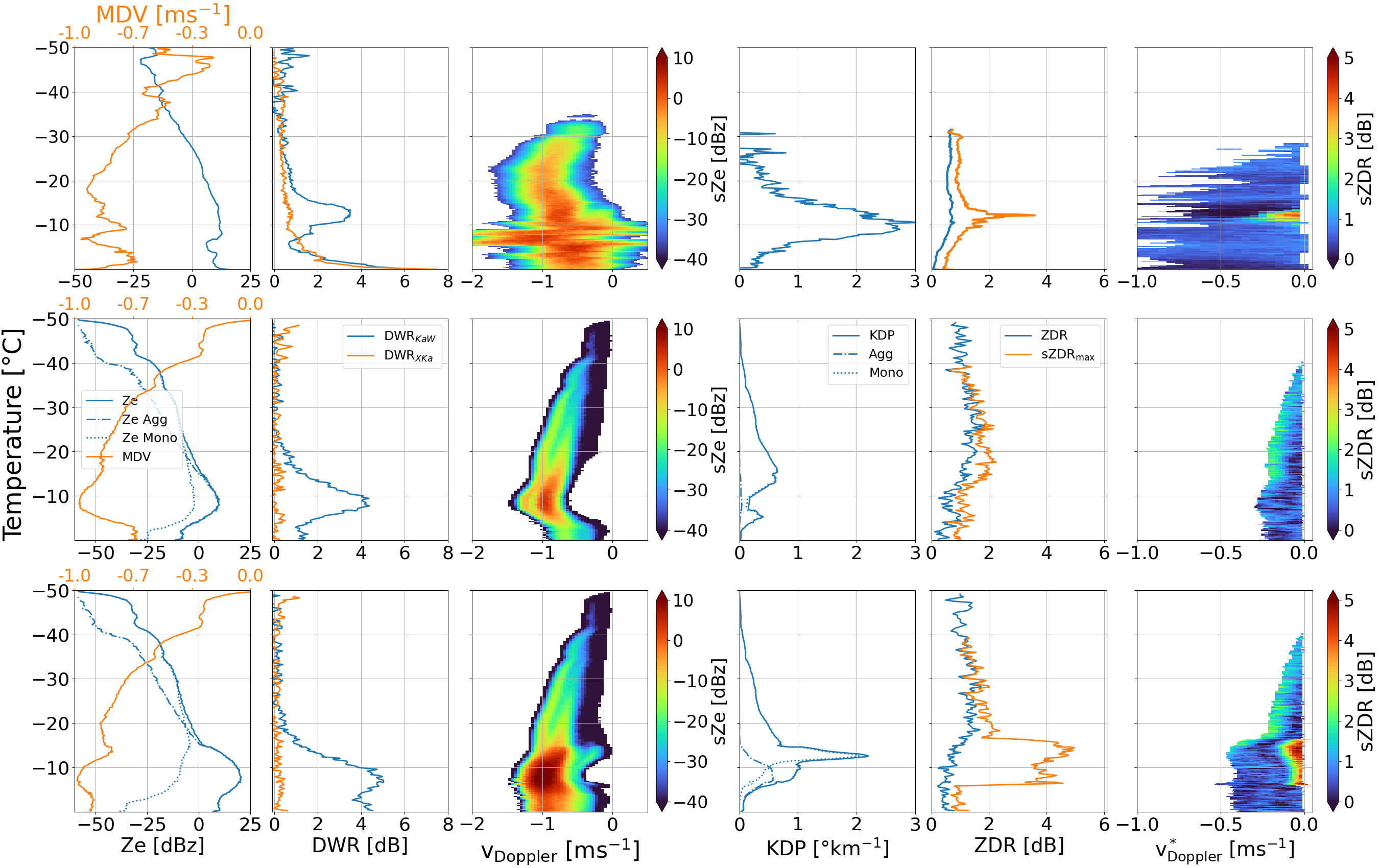 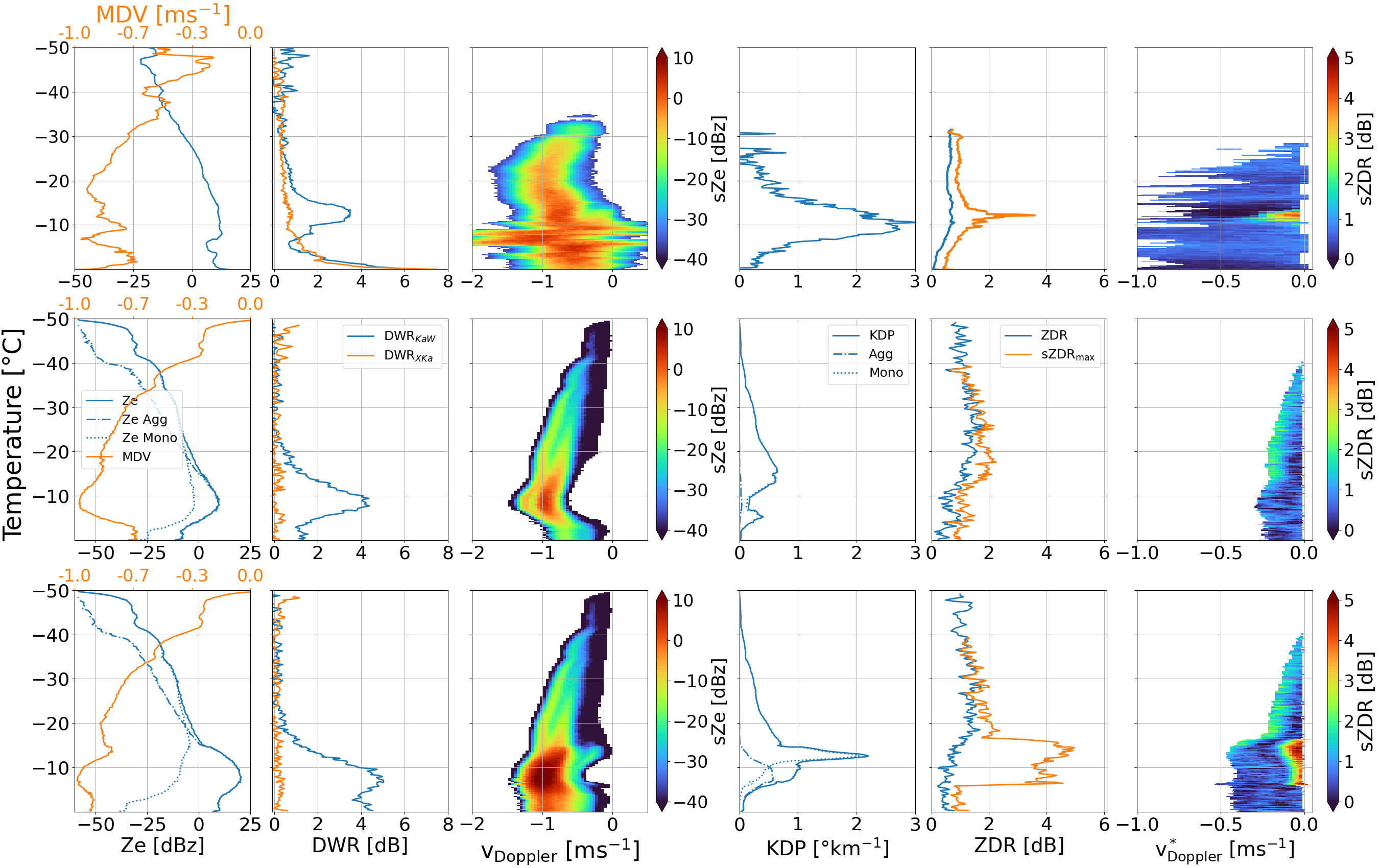 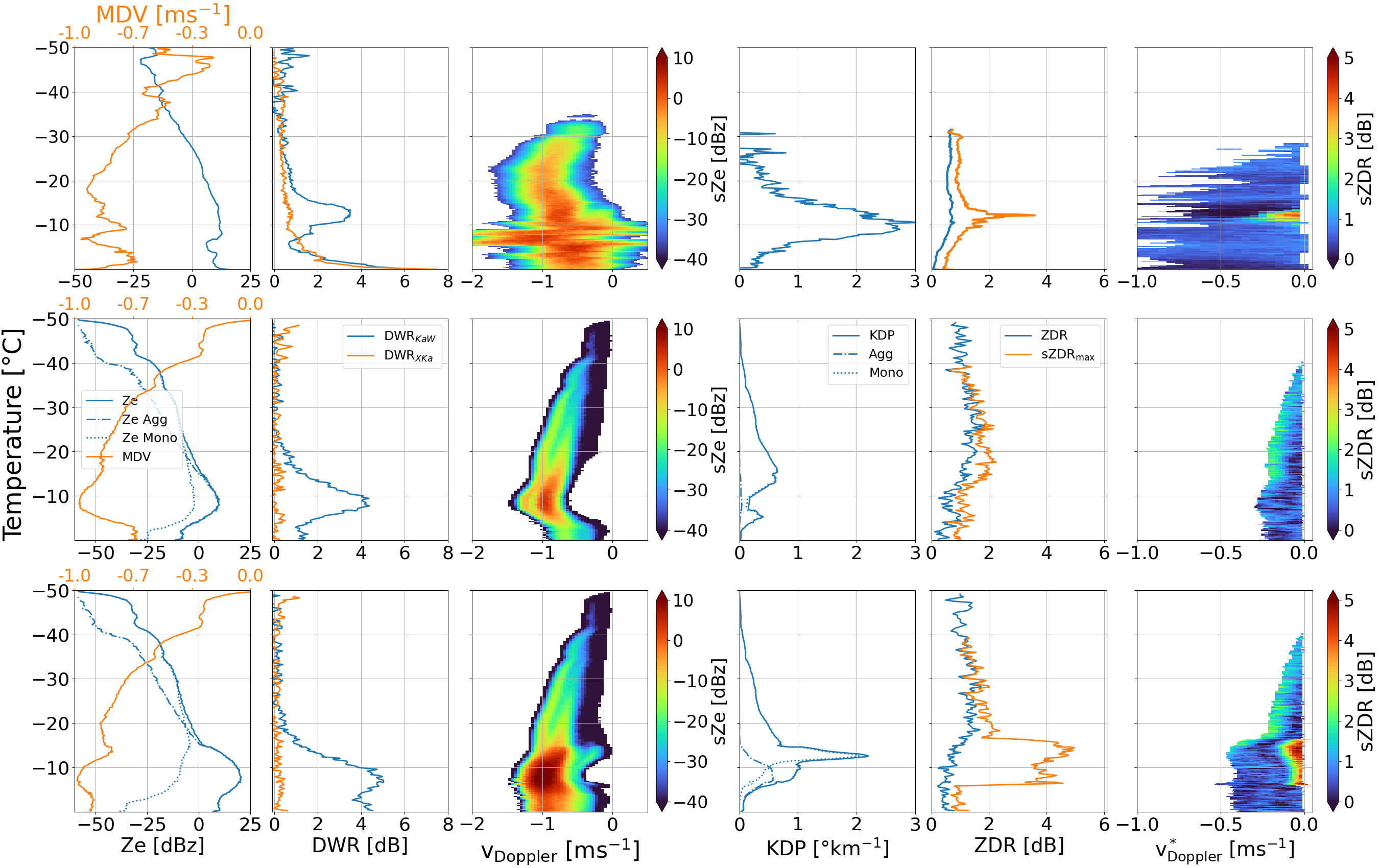 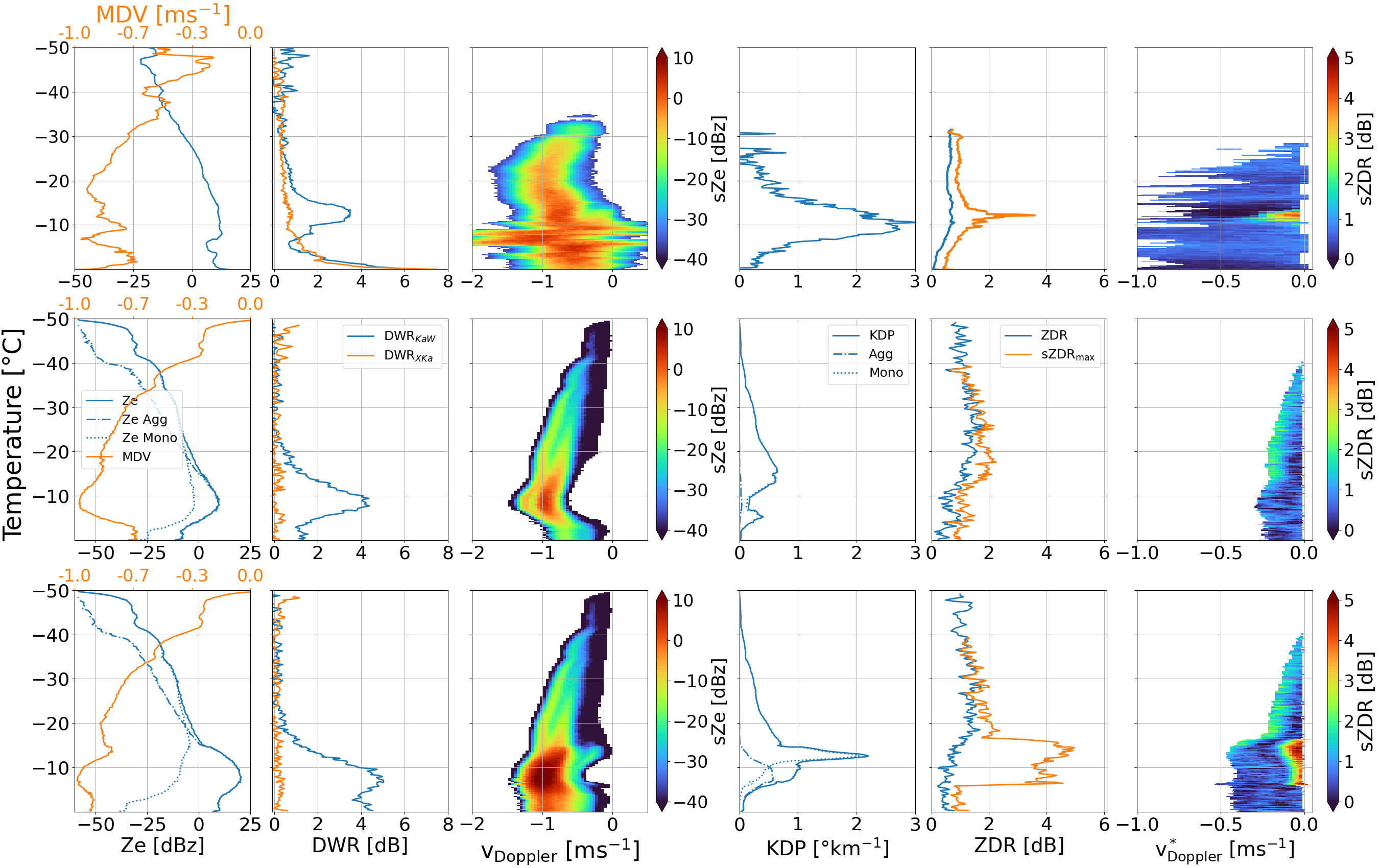 Increase in DWR
2nd mode in  Doppler spectrum
Increase in KDP
Increase in sZDRmax
 aggregation
 New ice particles?
 Ice concentration    or size increases?
 Plate-like ice crystals     are growing
How are the new ice particles generated?
Shouldn‘t aggregation reduce concentration? How can KDP increase then?
3
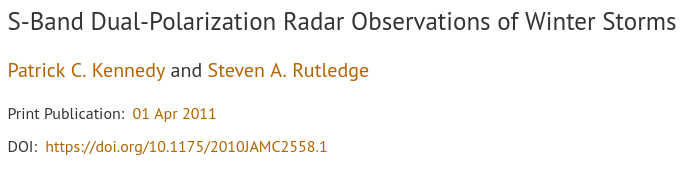 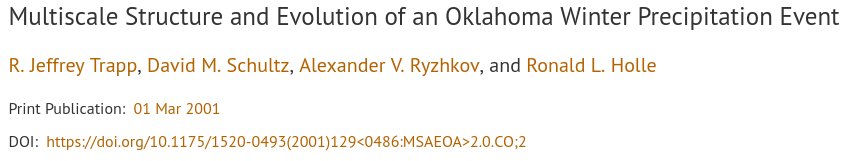 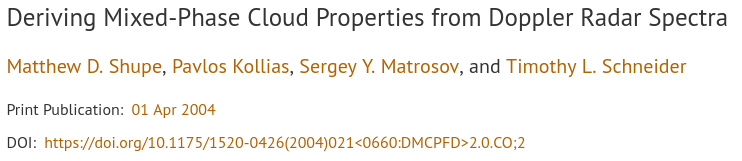 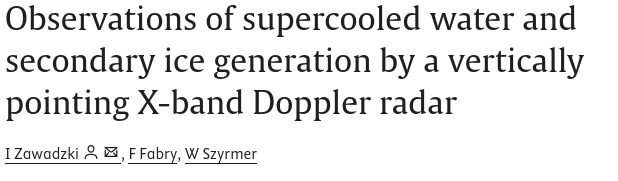 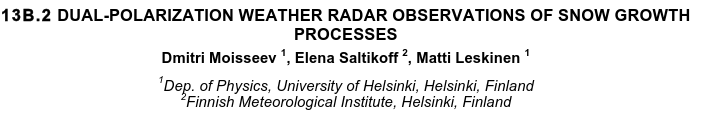 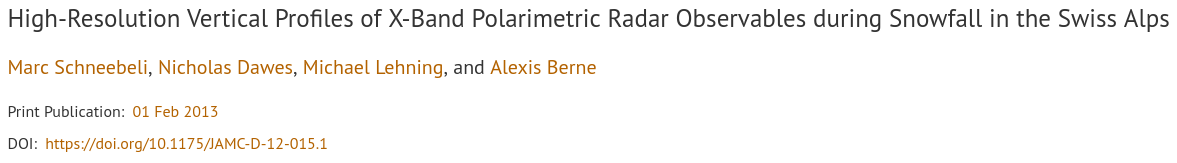 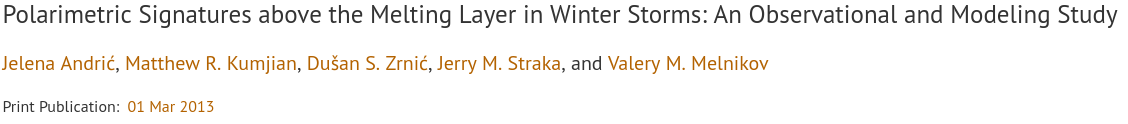 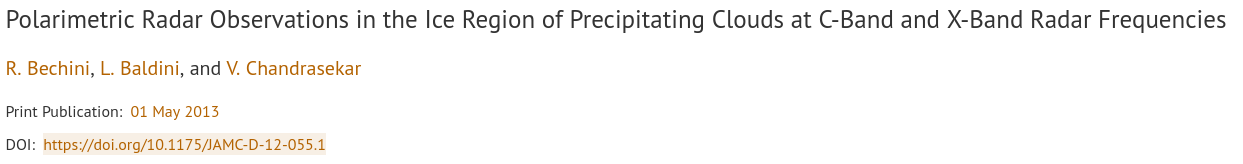 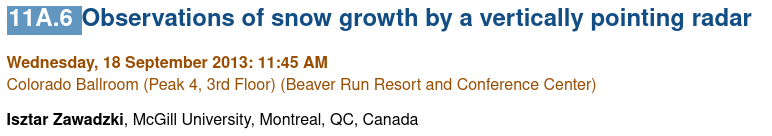 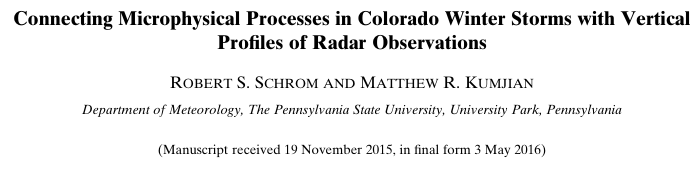 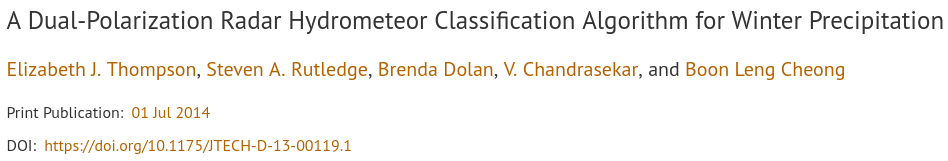 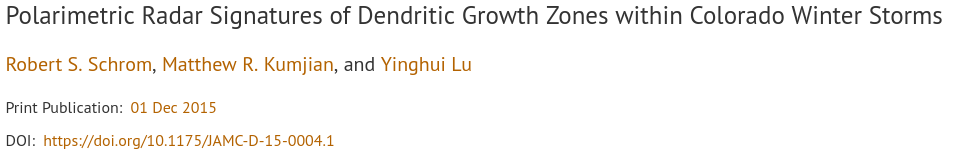 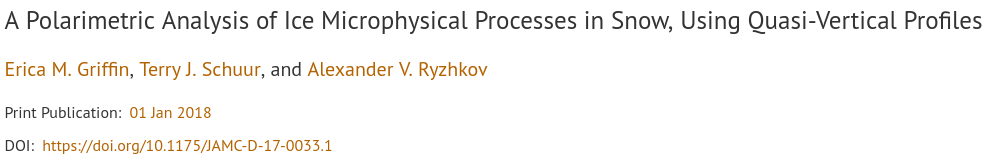 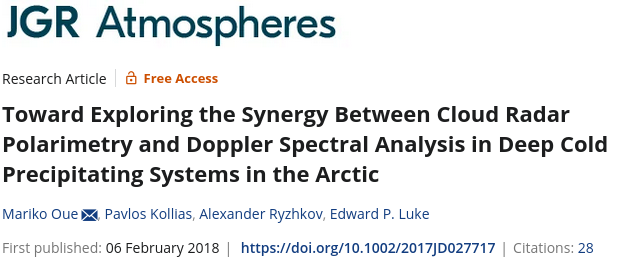 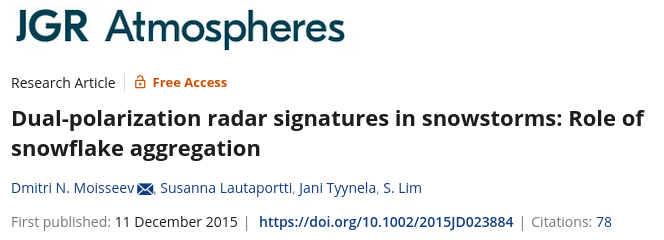 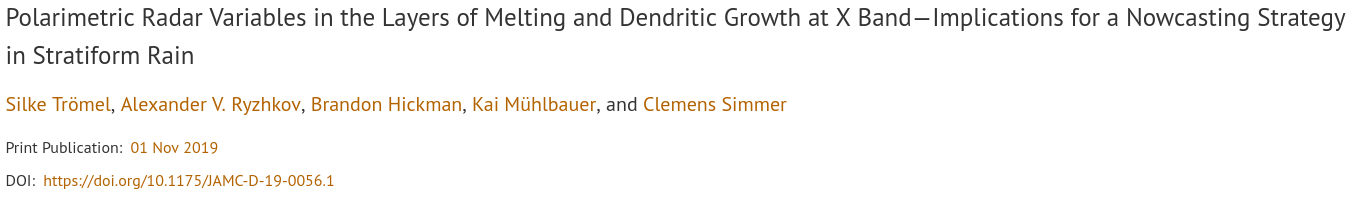 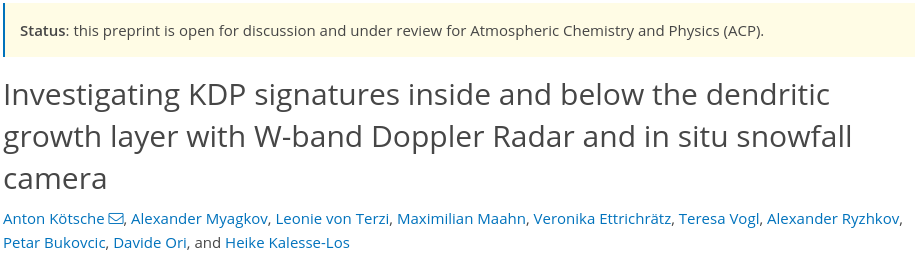 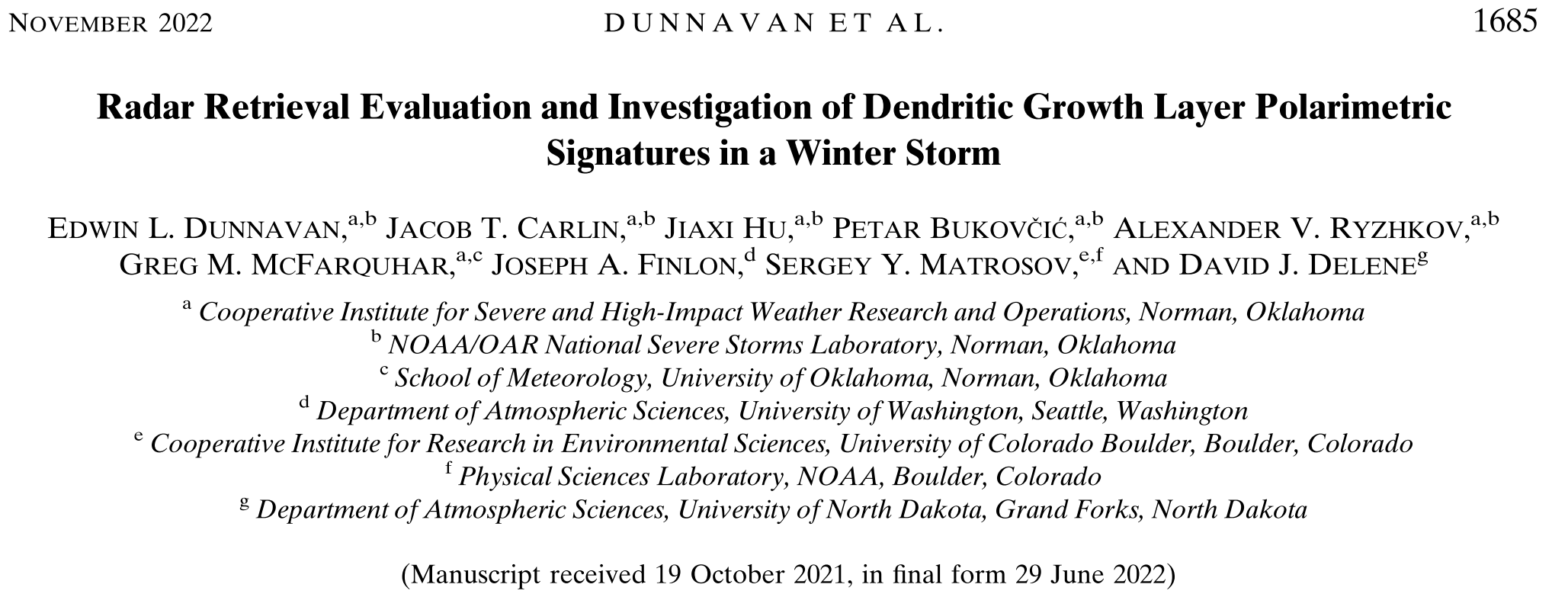 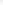 4
The Dendritic Growth Layer (DGL)
Hypotheses:
Small ice crystals sedimenting from above which grow plate-like rapidly in DGL
Primary nucleation in DGL produces plate-like particles which grow rapidly in DGL
Secondary ice production (collisional fragmentation) in DGL produces fragments of ice particles  


Radar only sees effect of ice microphysical processes (IMP) on the observed particle distribution, not the IMP themselves!
5
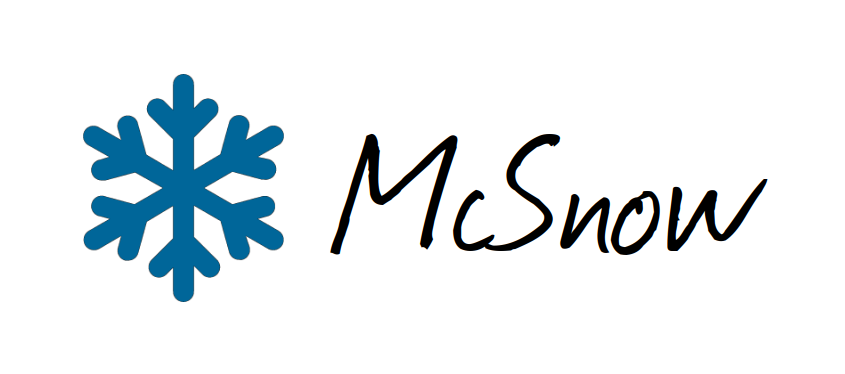 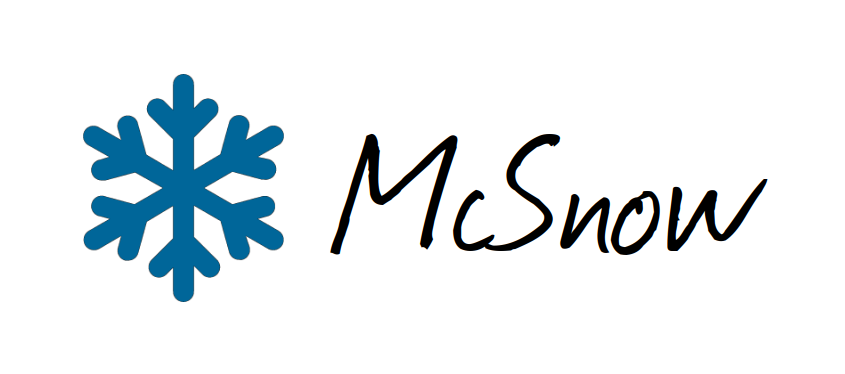 The 1D Lagrangian Monte-Carlo particle model
Let‘s combine observations with a model in which current knowledge of IMP can be implemented (Brdar and Seifert, JAMES, 2017) 
1D:
„shaft“ model, no turbulence, no convection,…
Lagrangian Particle Model:
predict motion and evolution of individual particles
Monte-Carlo approach:
group particles with similar microphysical properties into super-particles 
McSnow predicts evolution of super-particles due to
Deposition  habit prediction (Welss et al., JAMES, 2024)
Aggregation
Riming
Secondary ice production
i.e. fragmentation
6
Forward simulations: DDA LUTs
„Problem“: McSnow has freely evolving particle properties:





We want to consistently forward simulate into Radar Space!
Solution: DDA LUTs of a large variety of ice particles (approx. 3100 particles) 
Dendritic ice crystals
Columnar ice crystals
Aggregates with varying monomer habits and riming degree
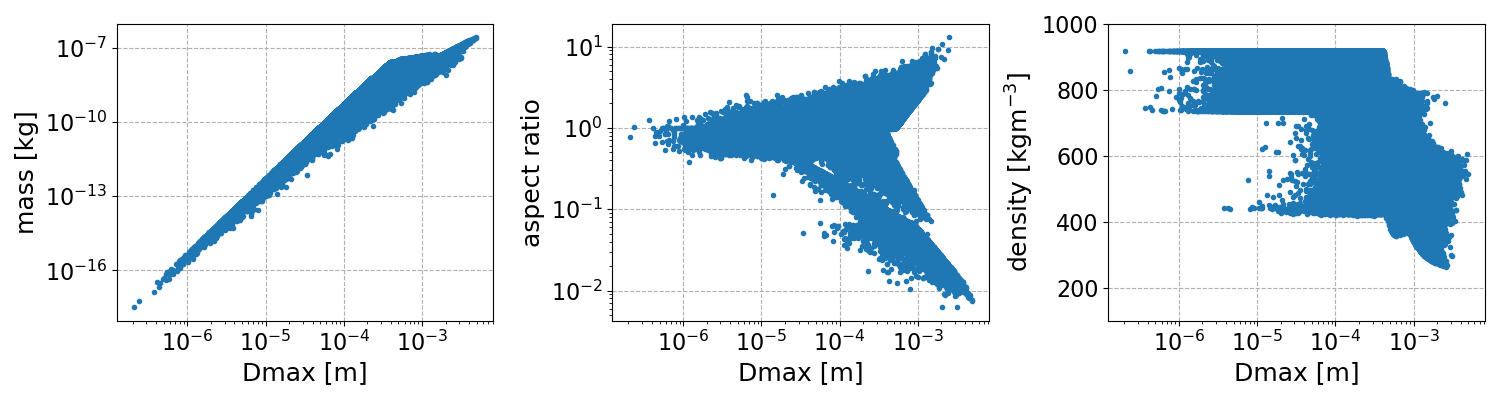 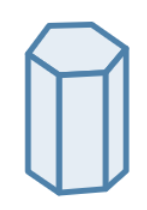 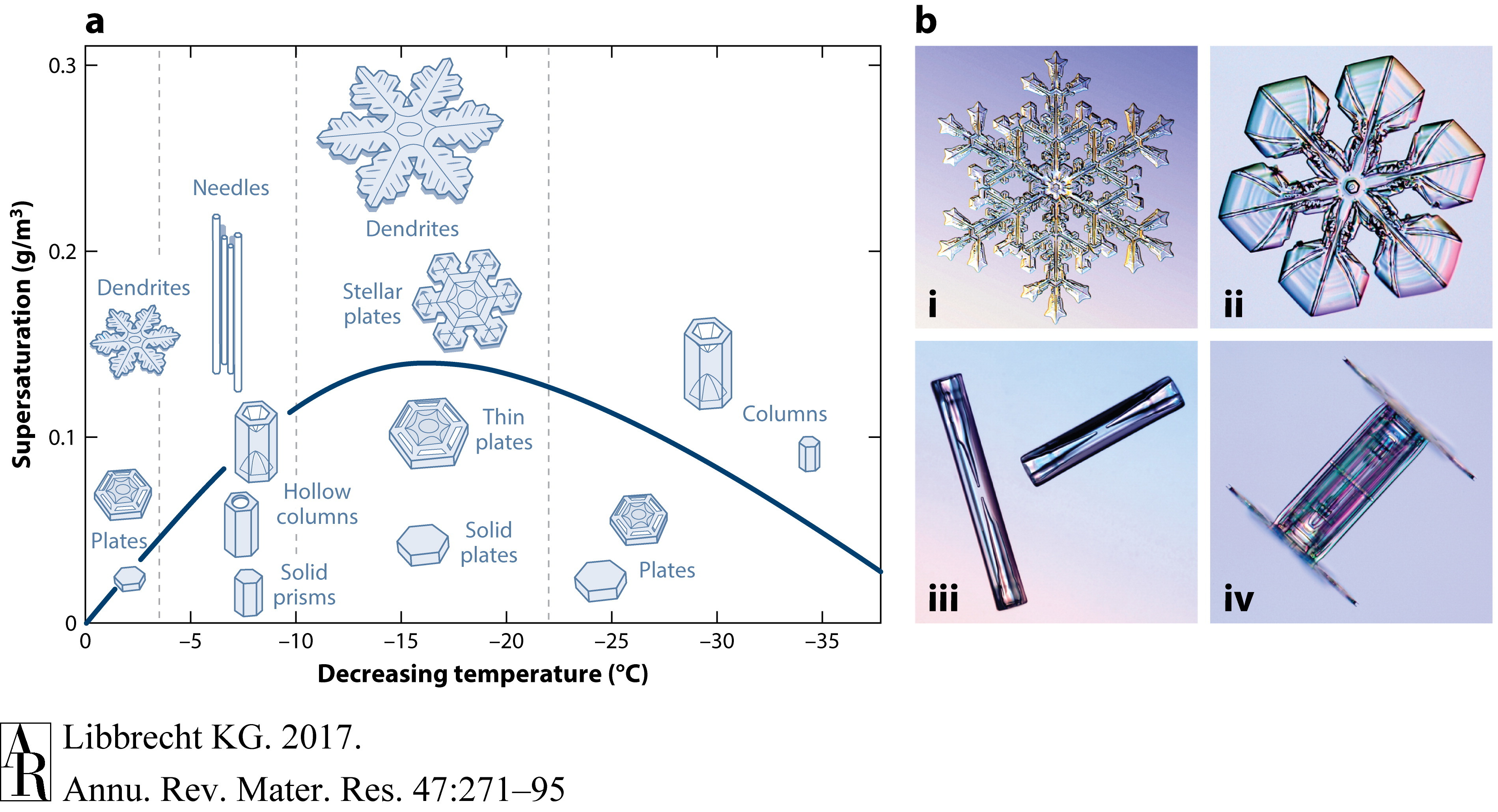 7
Hypotheses
Small ice crystals sedimenting from above grow plate-like
Secondary ice production (Fragmentation) in DGL produces fragments of ice particles
8
McSnow simulation setup
9
Ka-Band, 90° elv
W-Band, 30° elv
W-Band, 30° elv
W-Band, 30° elv
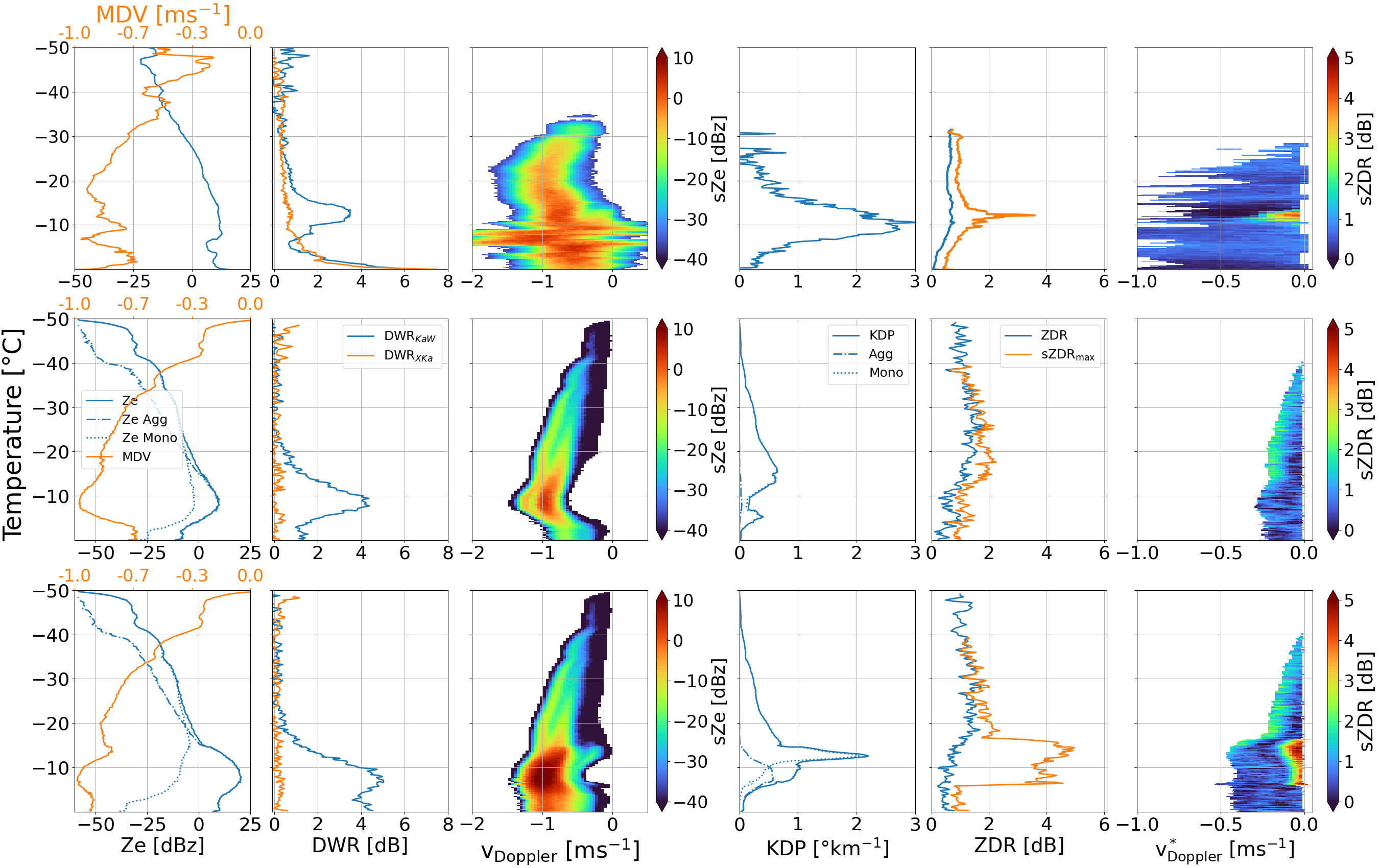 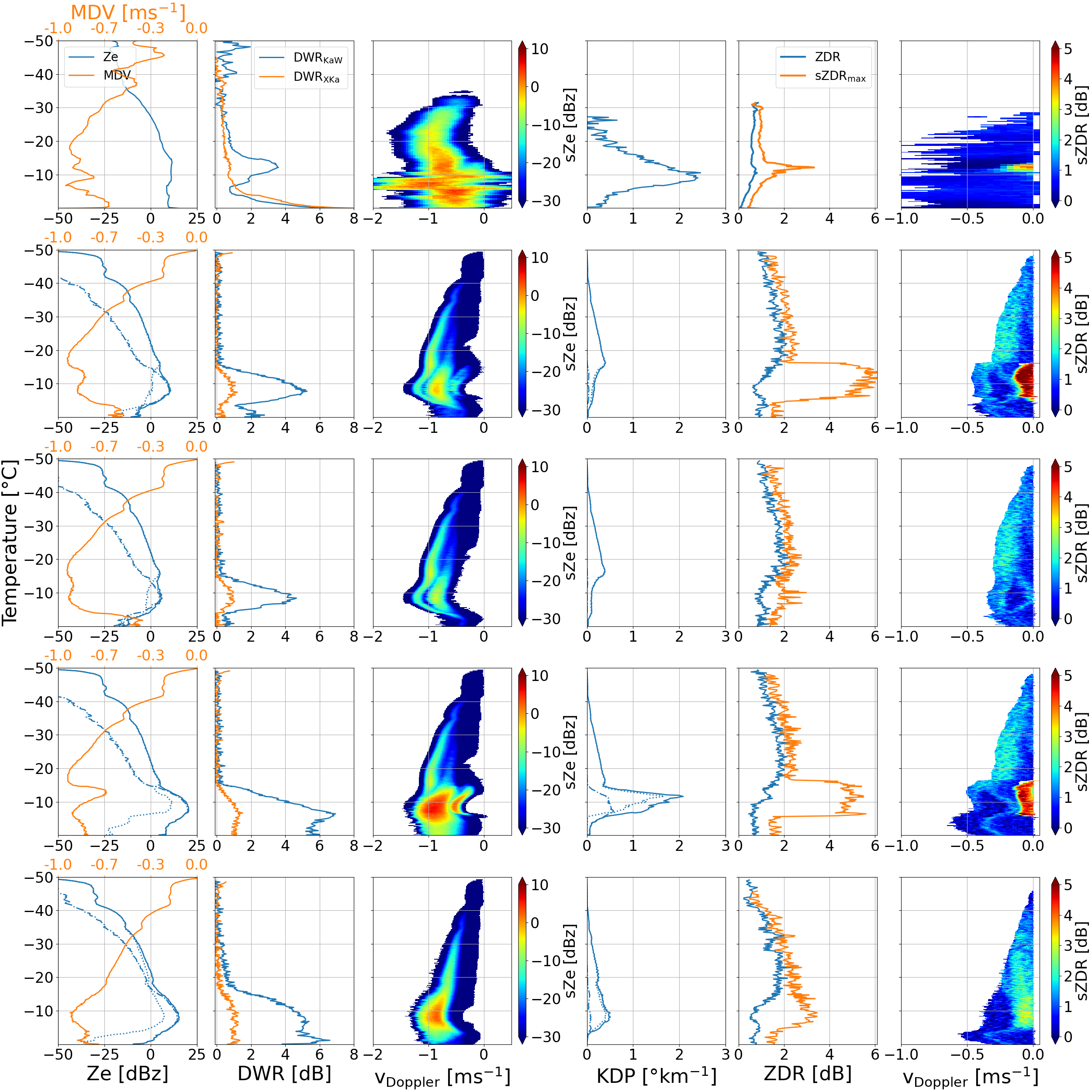 Observation
If particles sediment into DGL, they are already to big to grow into extreme shapes such as plates. Therefore the polarimetric signatures are not observed.
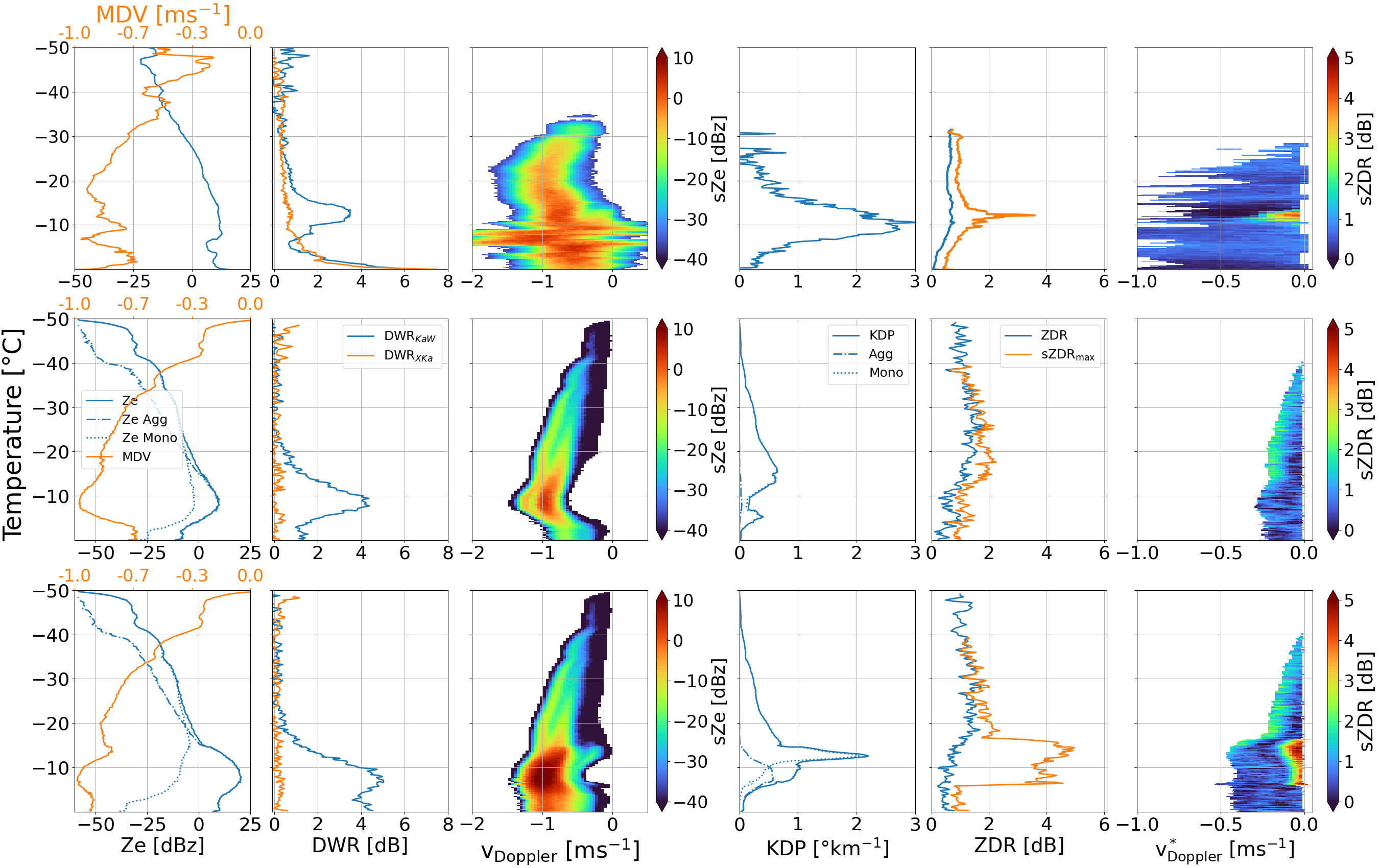 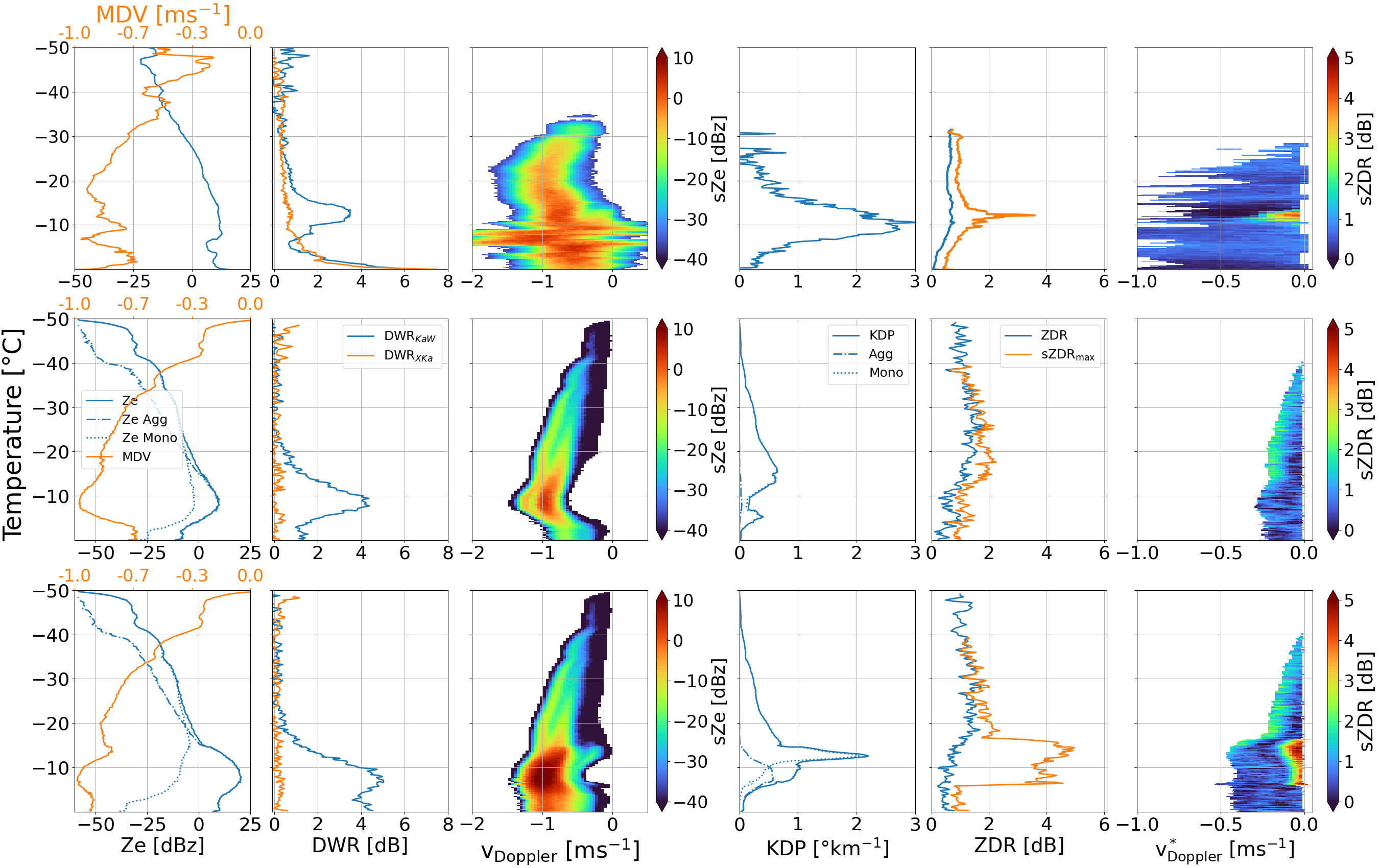 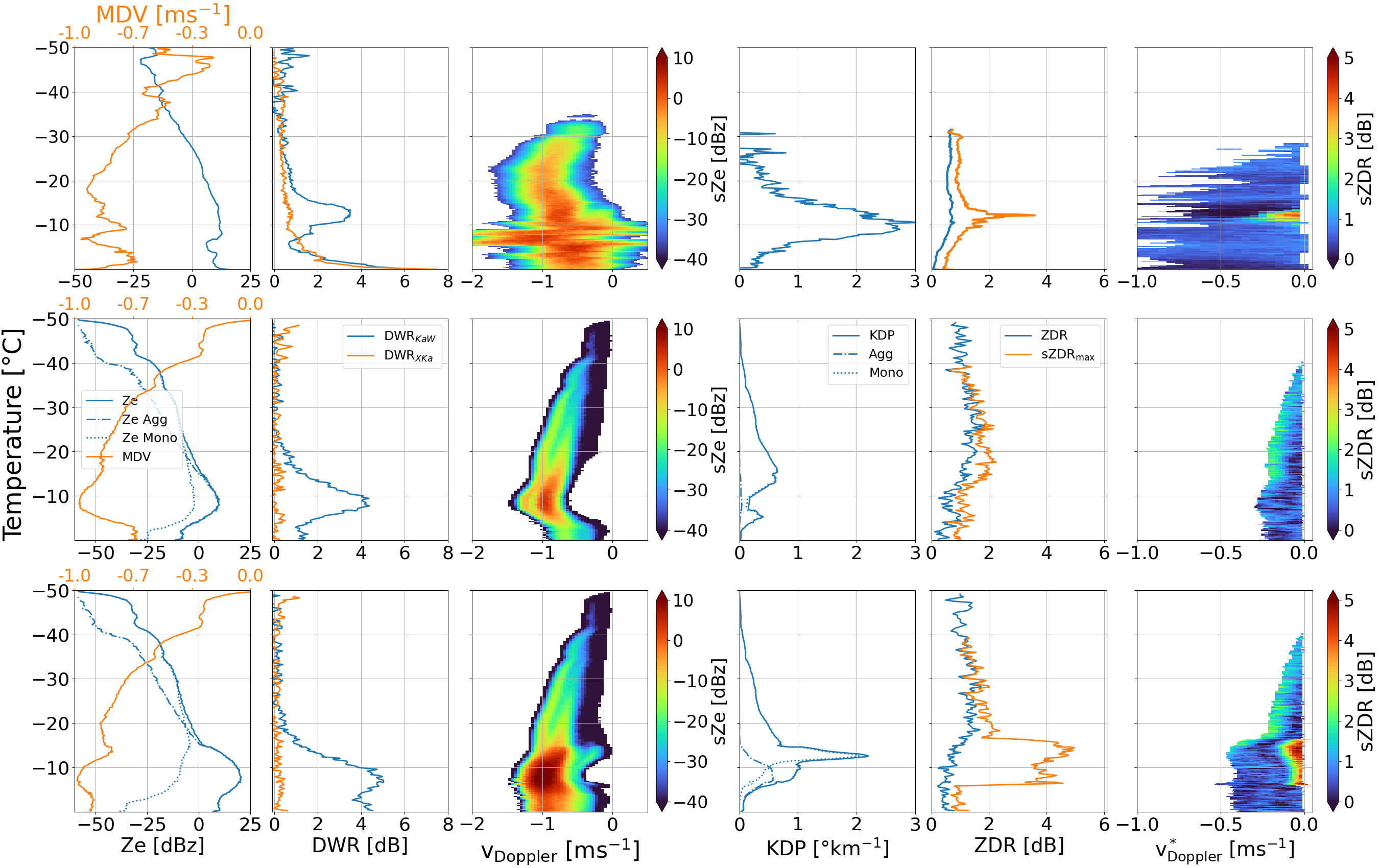 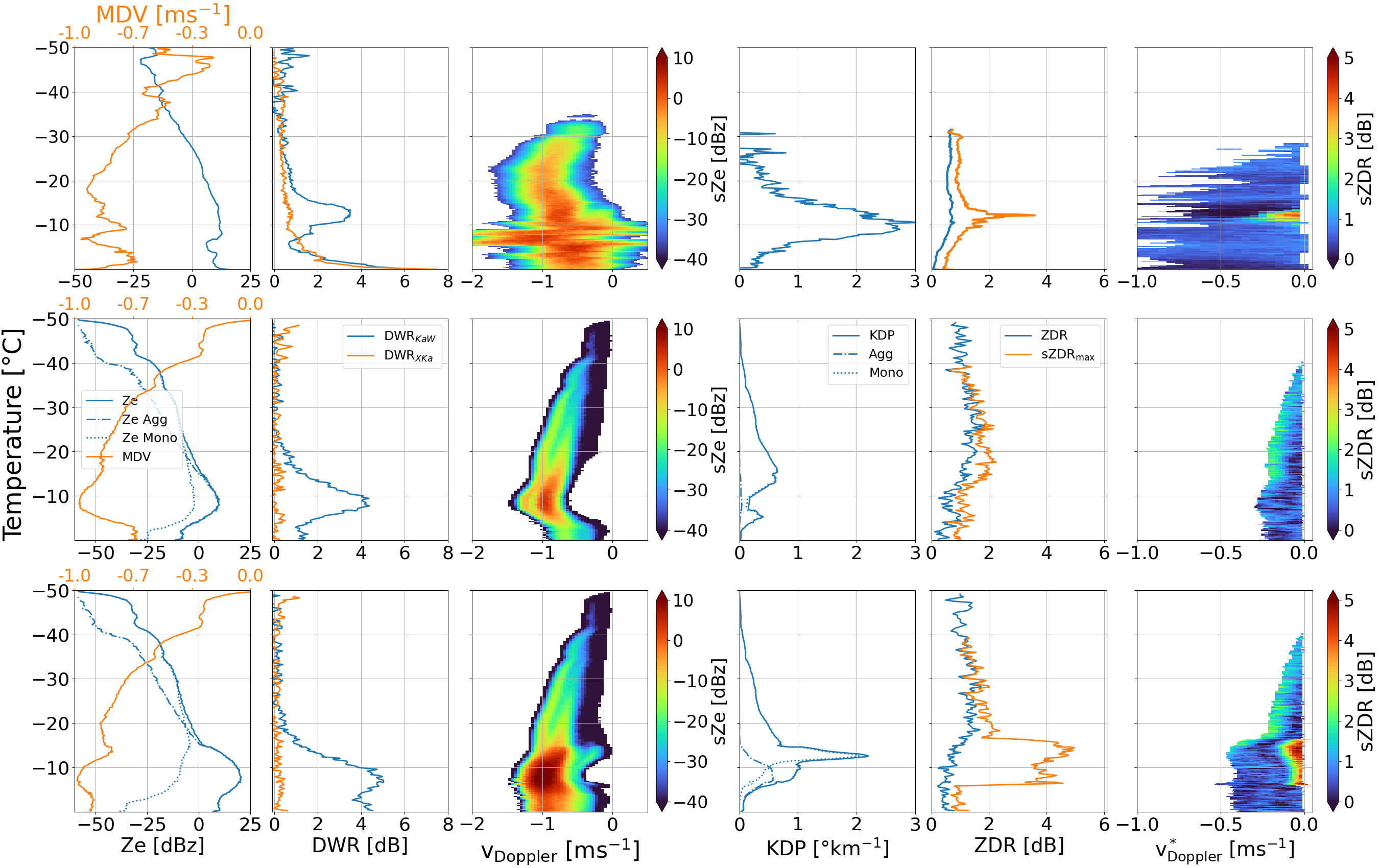 Simulation
Without ice nucleation (primary or secondary) we do not have a second spectral mode, and also no polarimetric signatures in DGL!
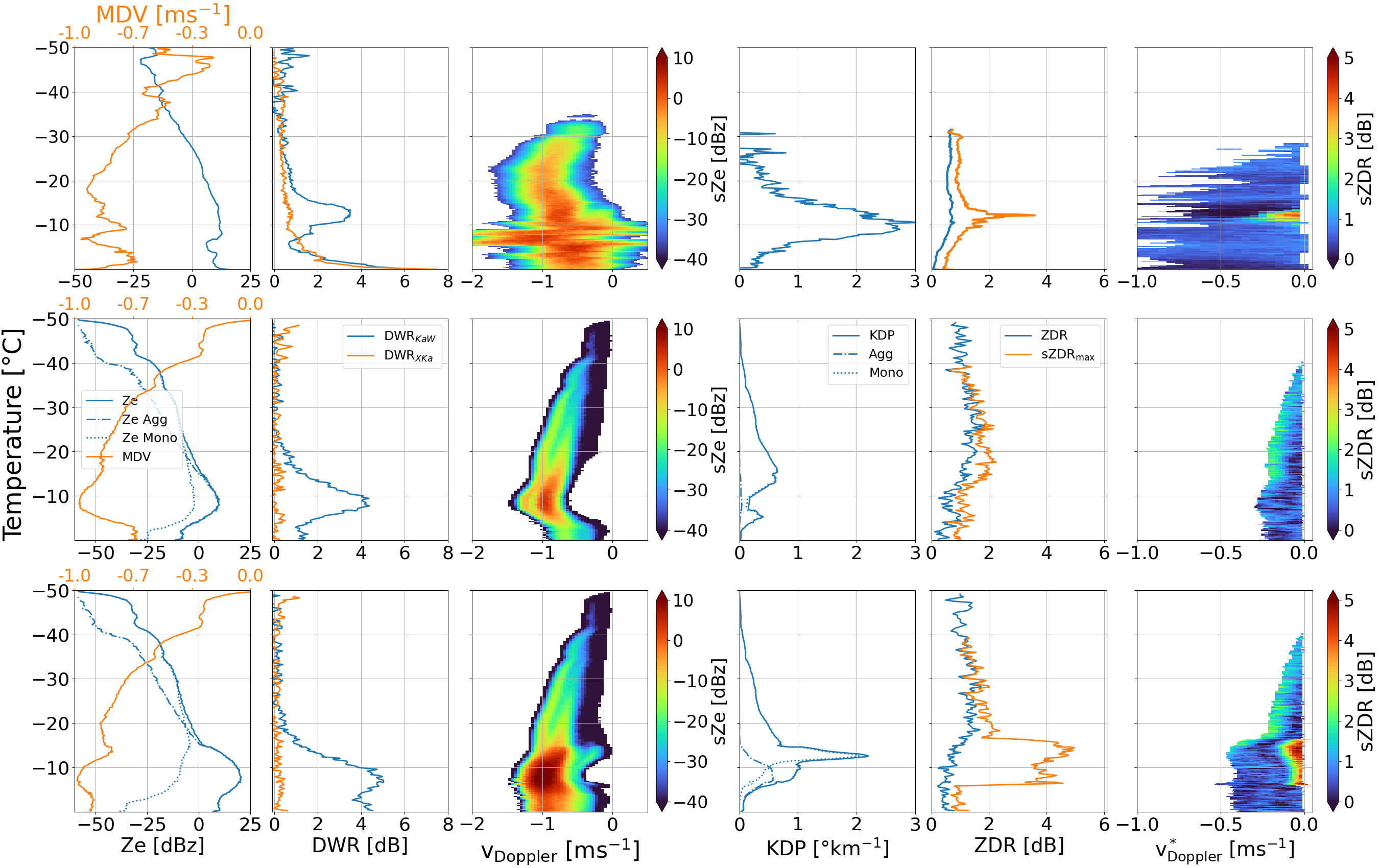 10
Hypotheses
Small ice crystals sedimenting from above grow plate-like

Secondary ice production (collisional fragmentation) in DGL produces fragments of ice particles 
Same setup as in first hypothesis
New fragmentation scheme based on Grzegorczyk et al. 2023 (see talk by Miklós Szakall, Thu 16:15, Session 2 A) and Takahashi 1995
11
2. Secondary ice production – collisional fragmentation
Ka-Band, 90° elv
W-Band, 30° elv
W-Band, 30° elv
W-Band, 30° elv
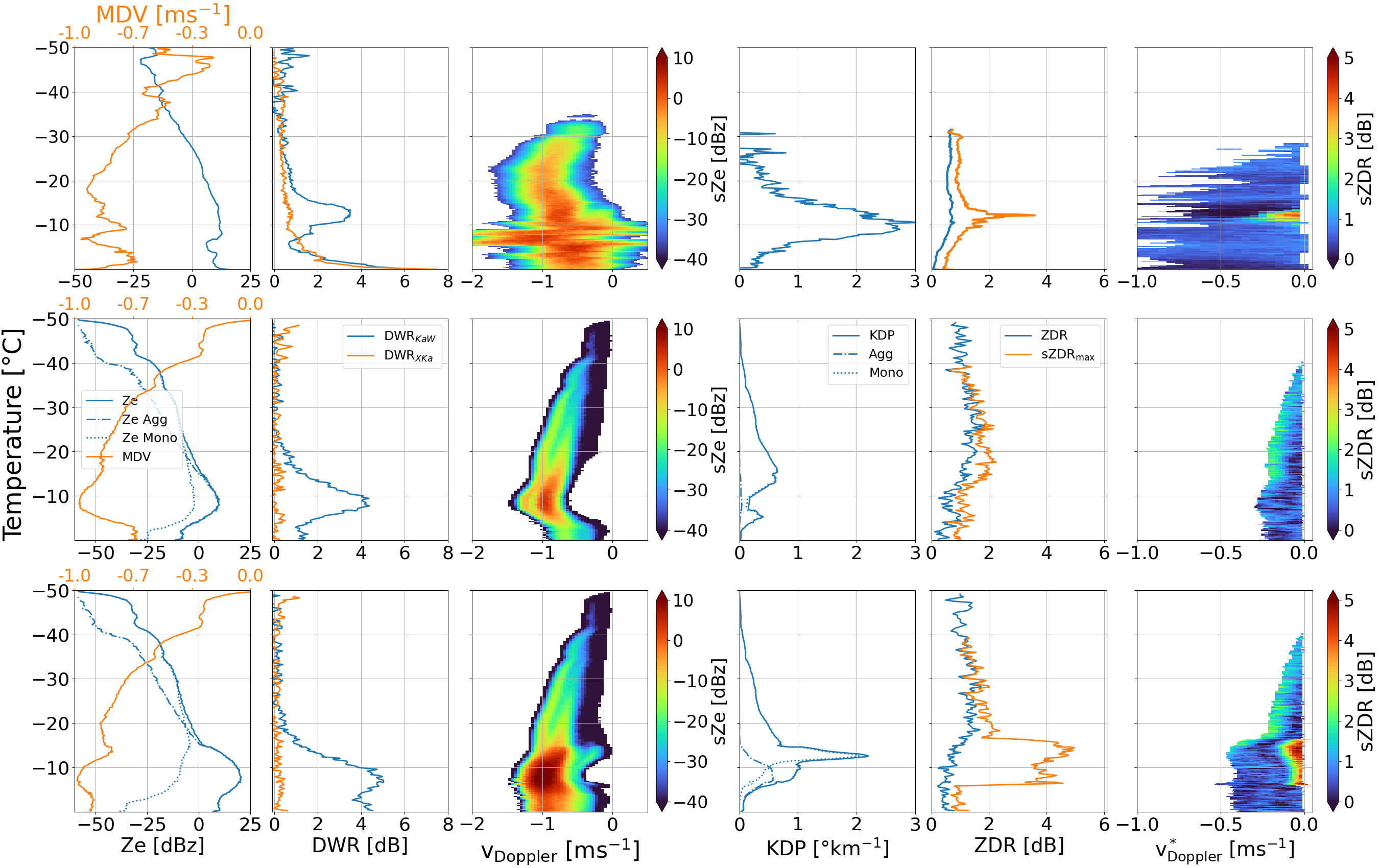 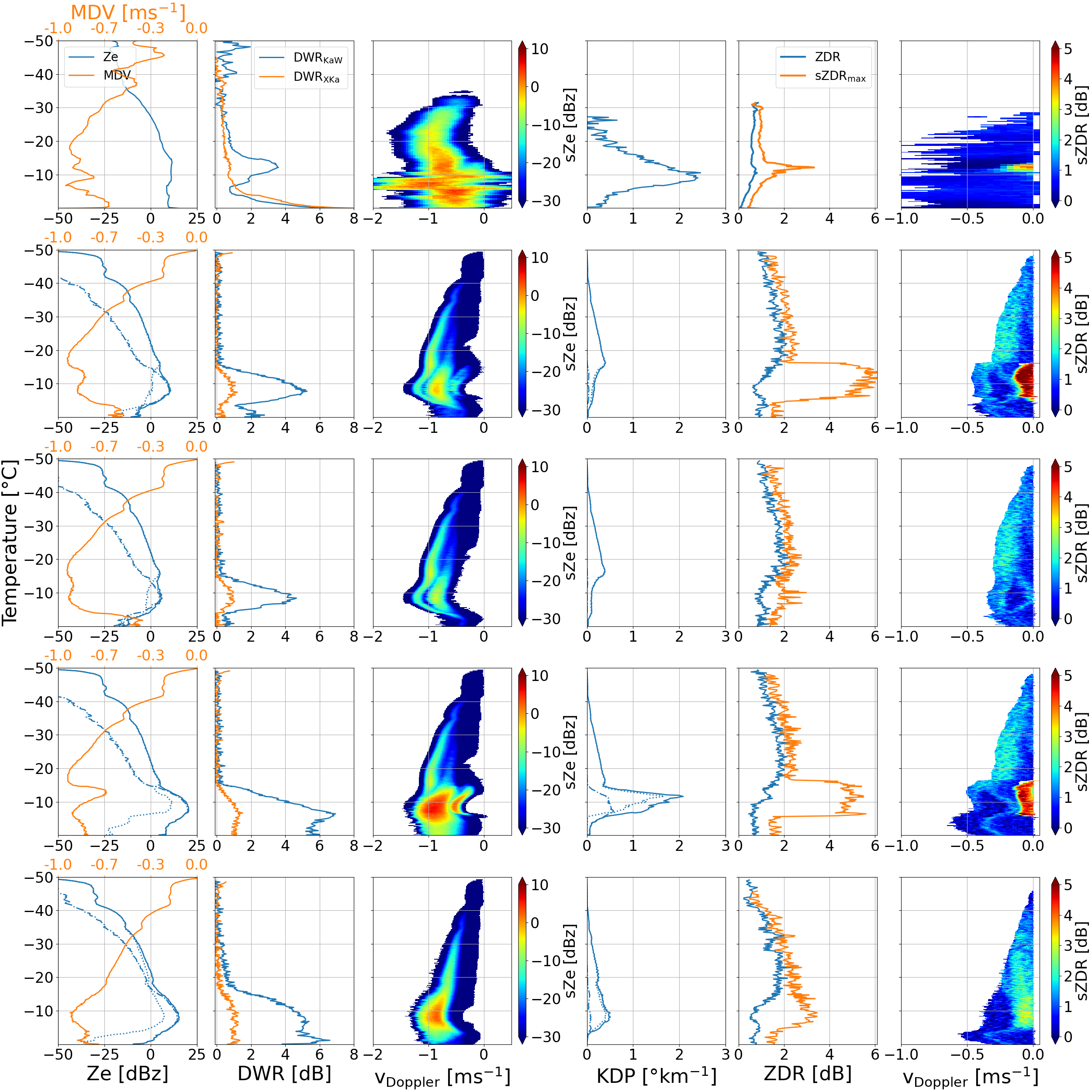 Obs
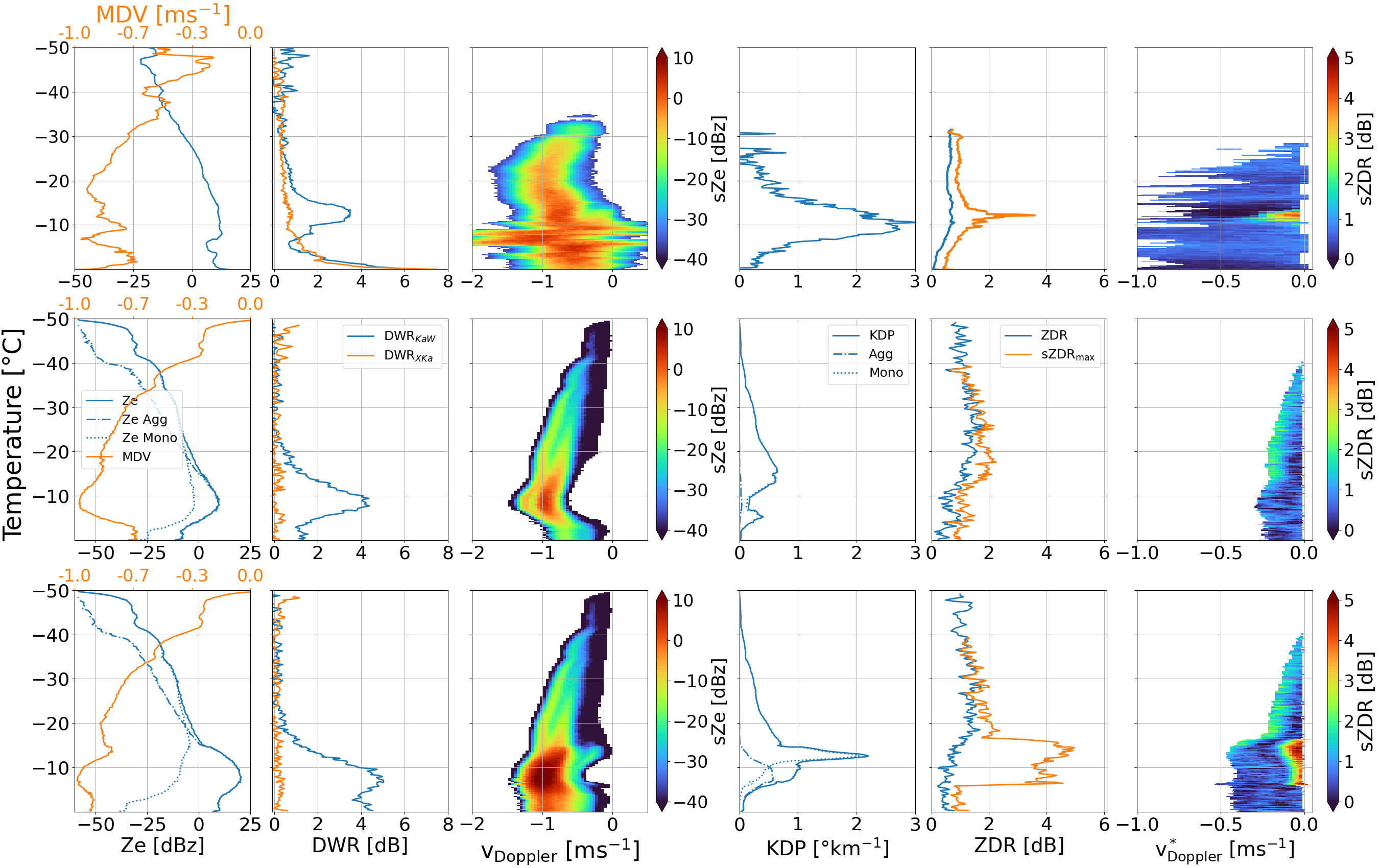 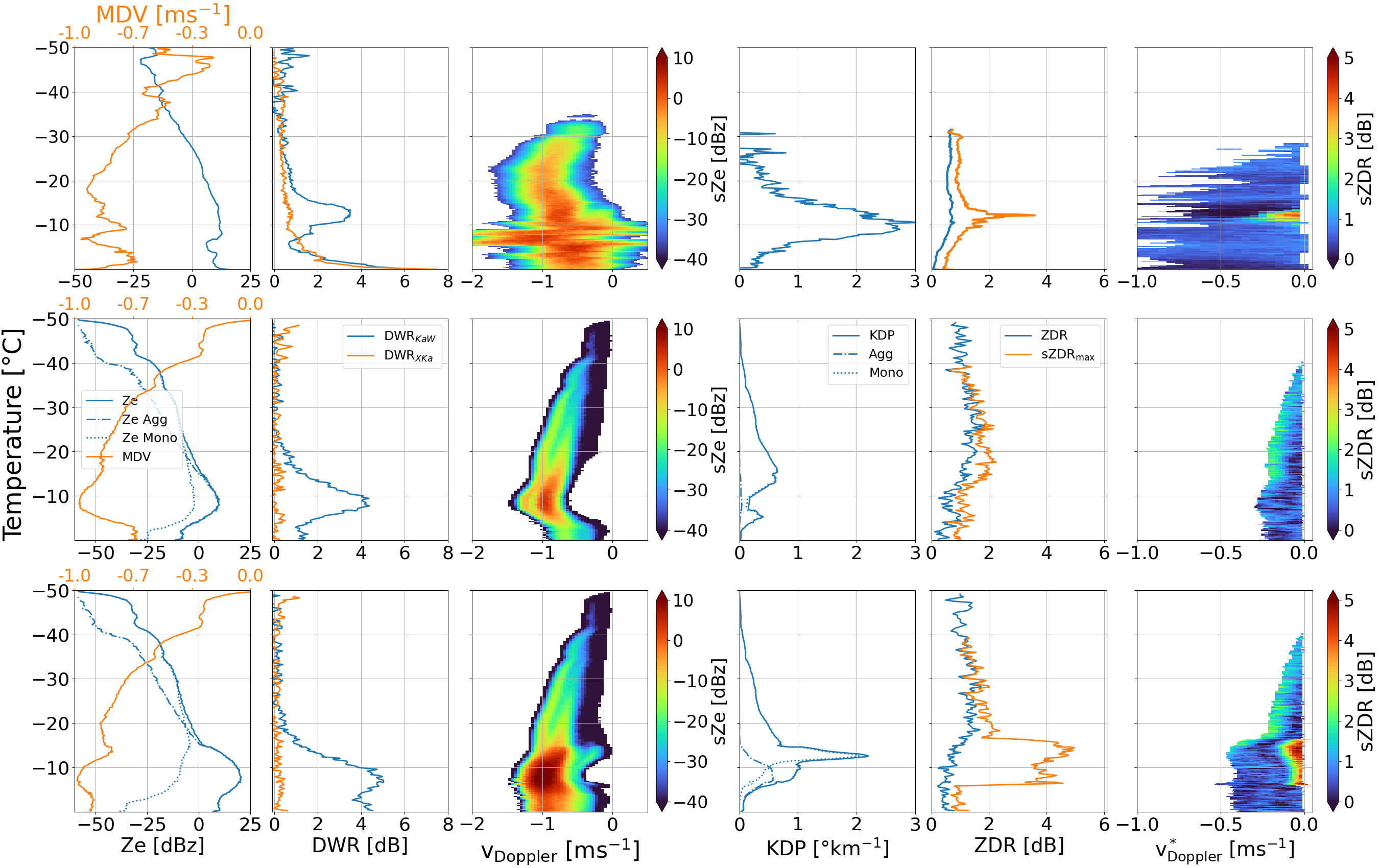 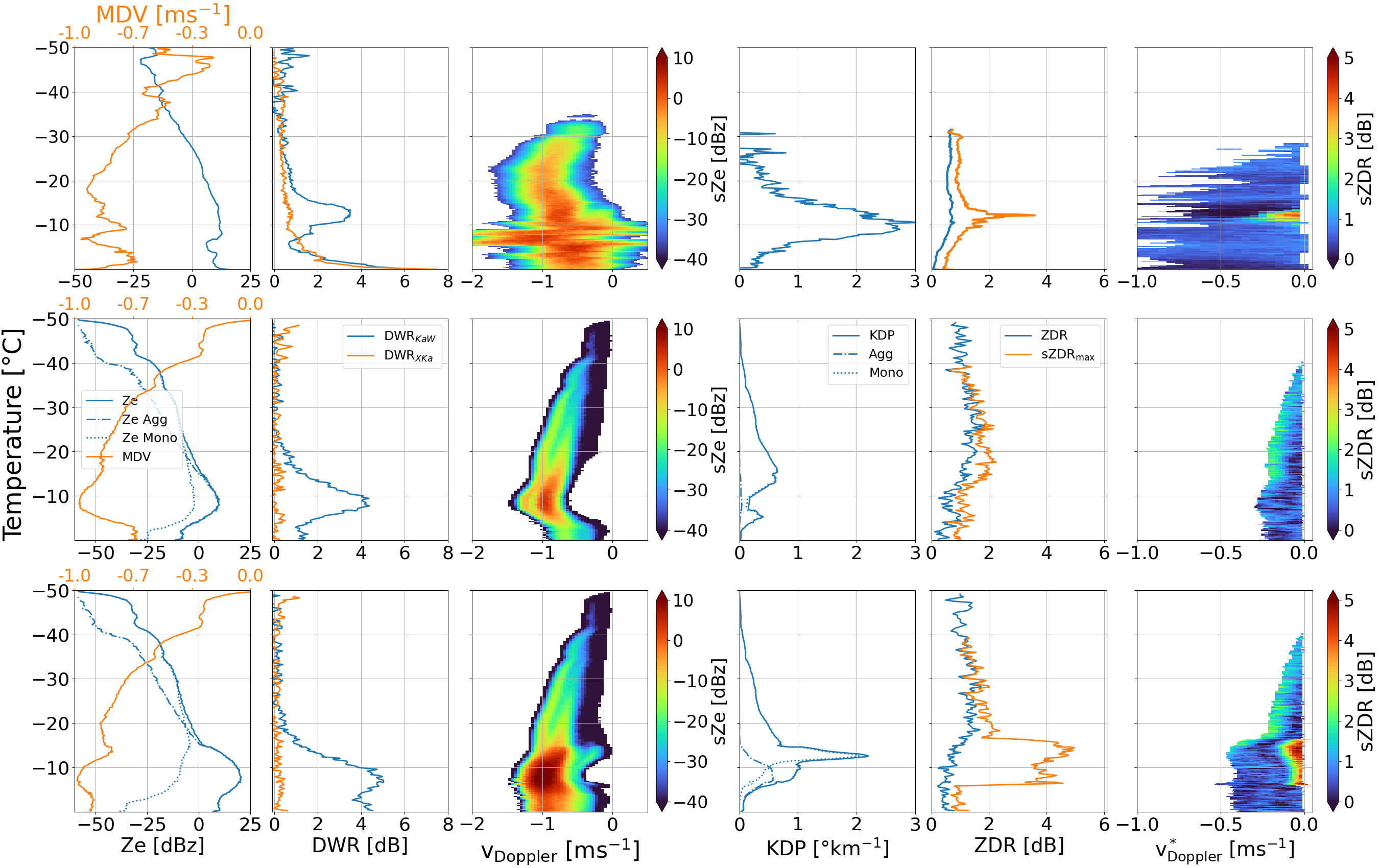 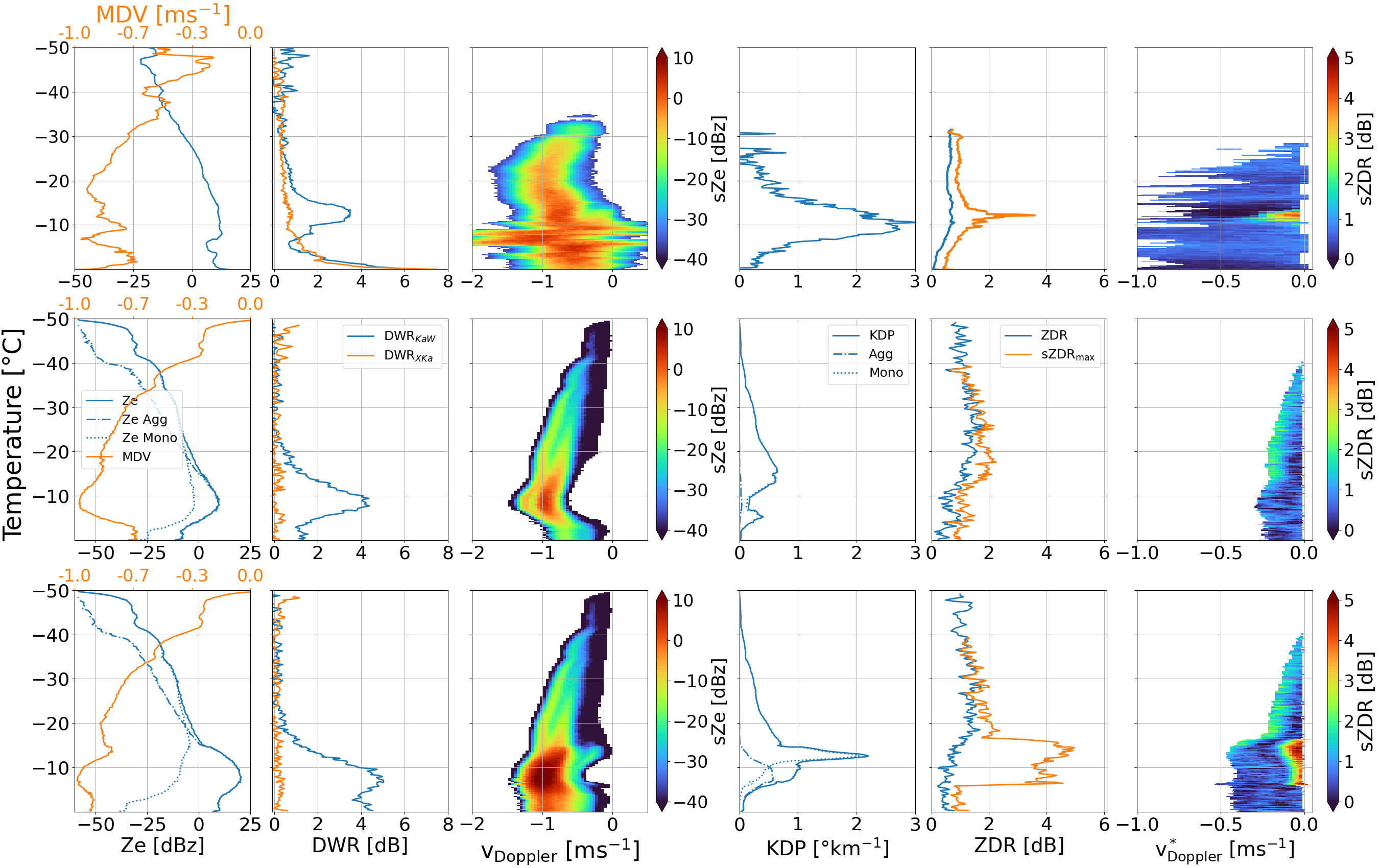 Sim
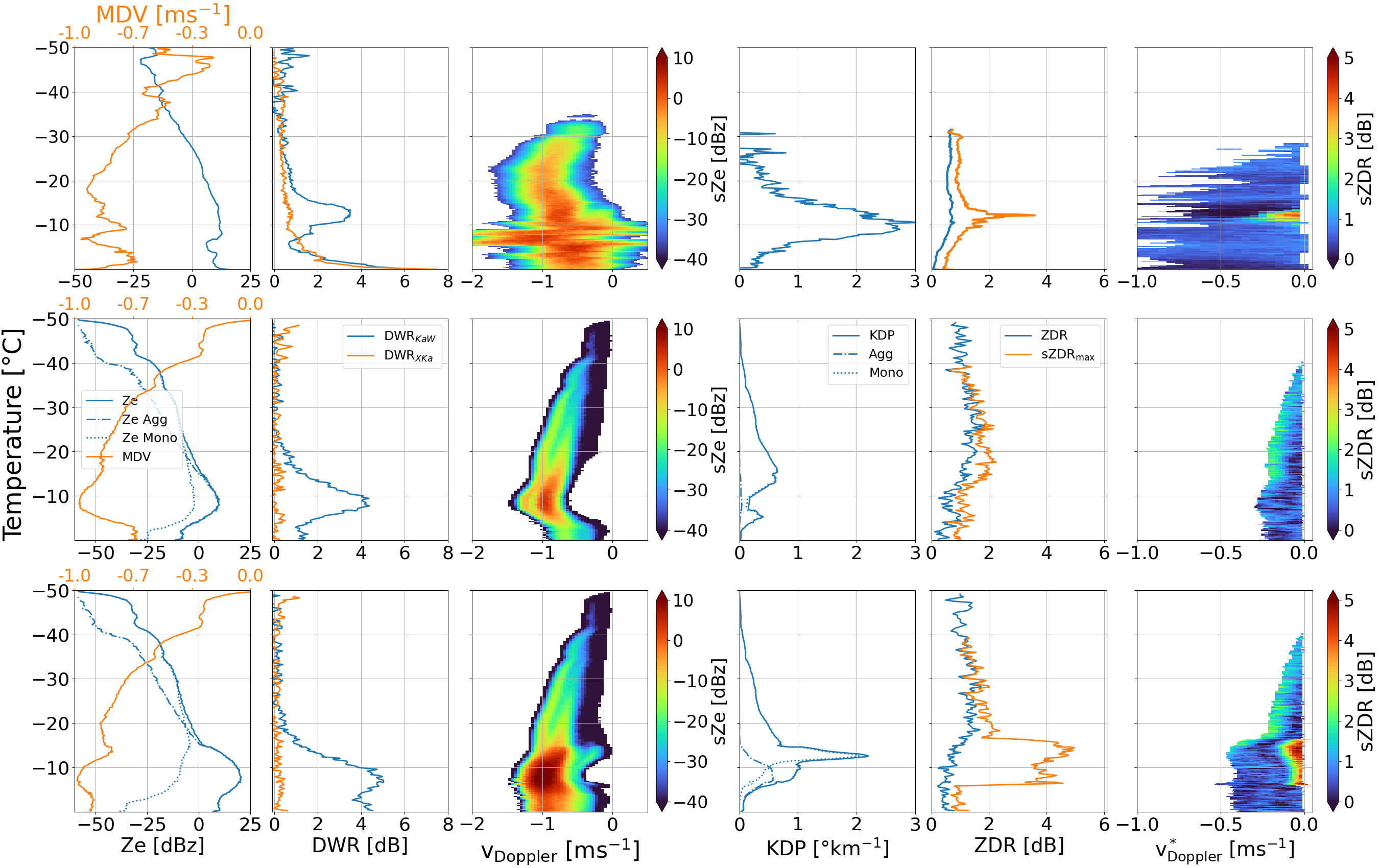 Second mode
KDP is similar
sZDRmax is there
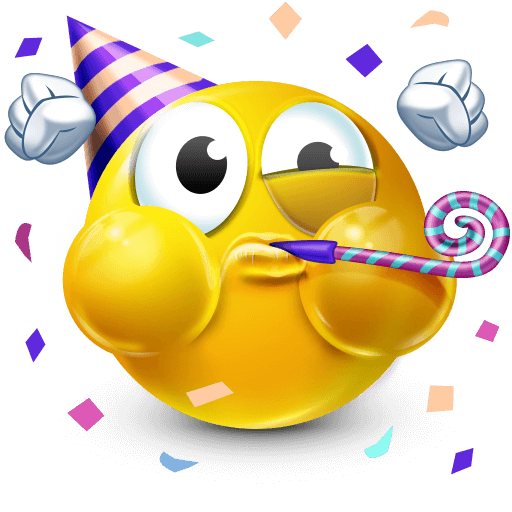 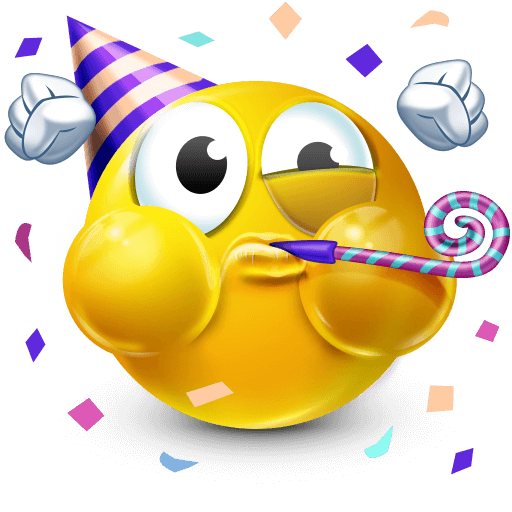 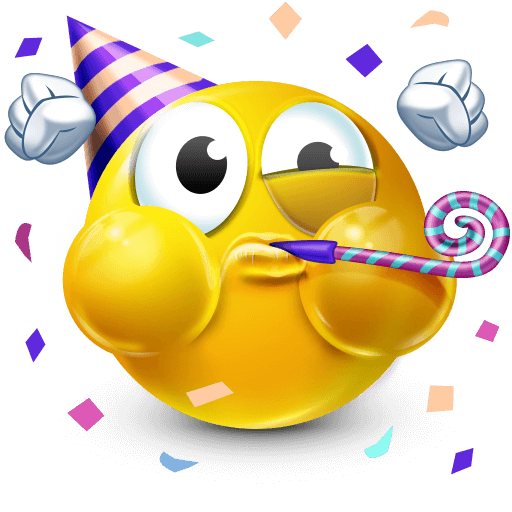 12
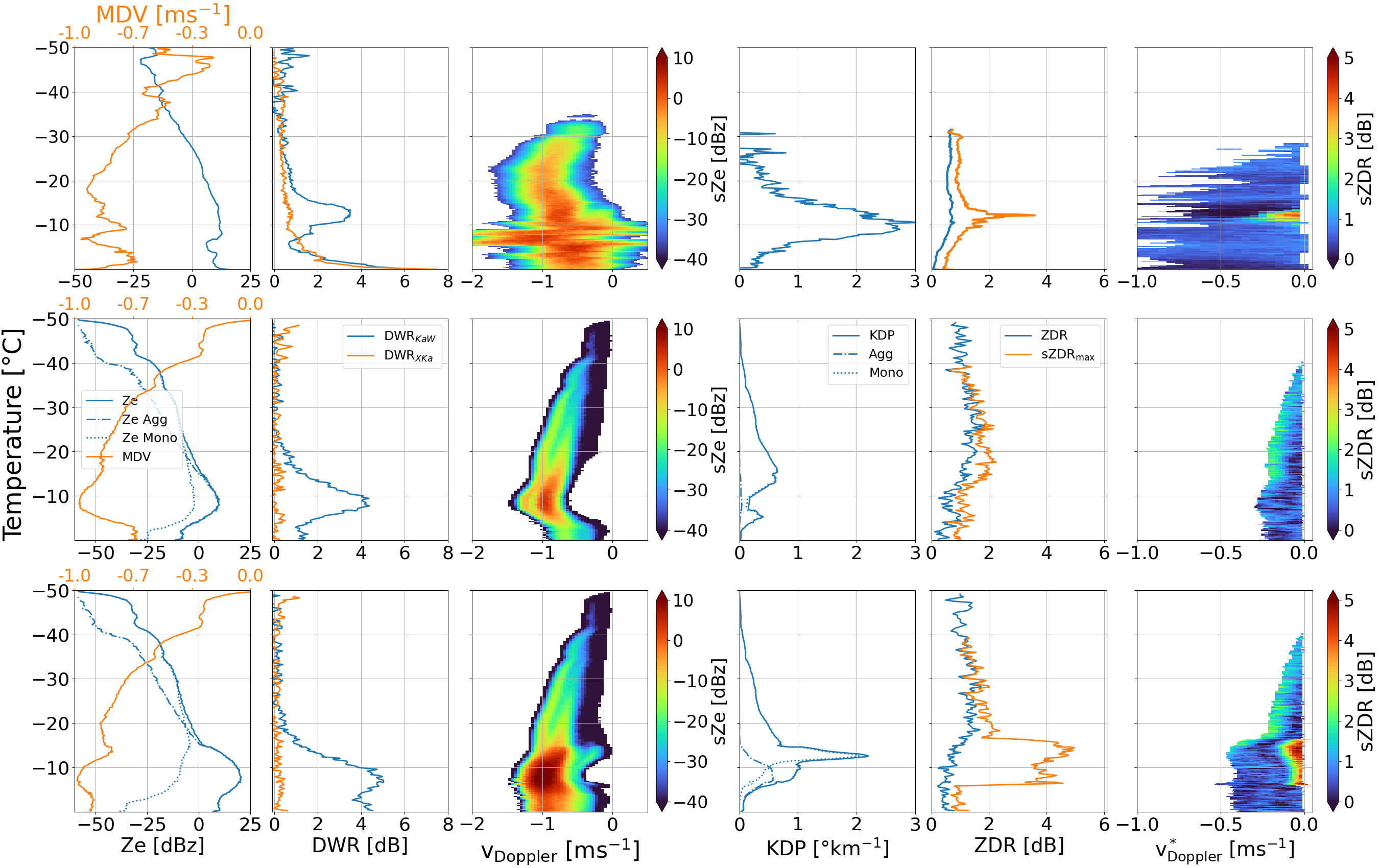 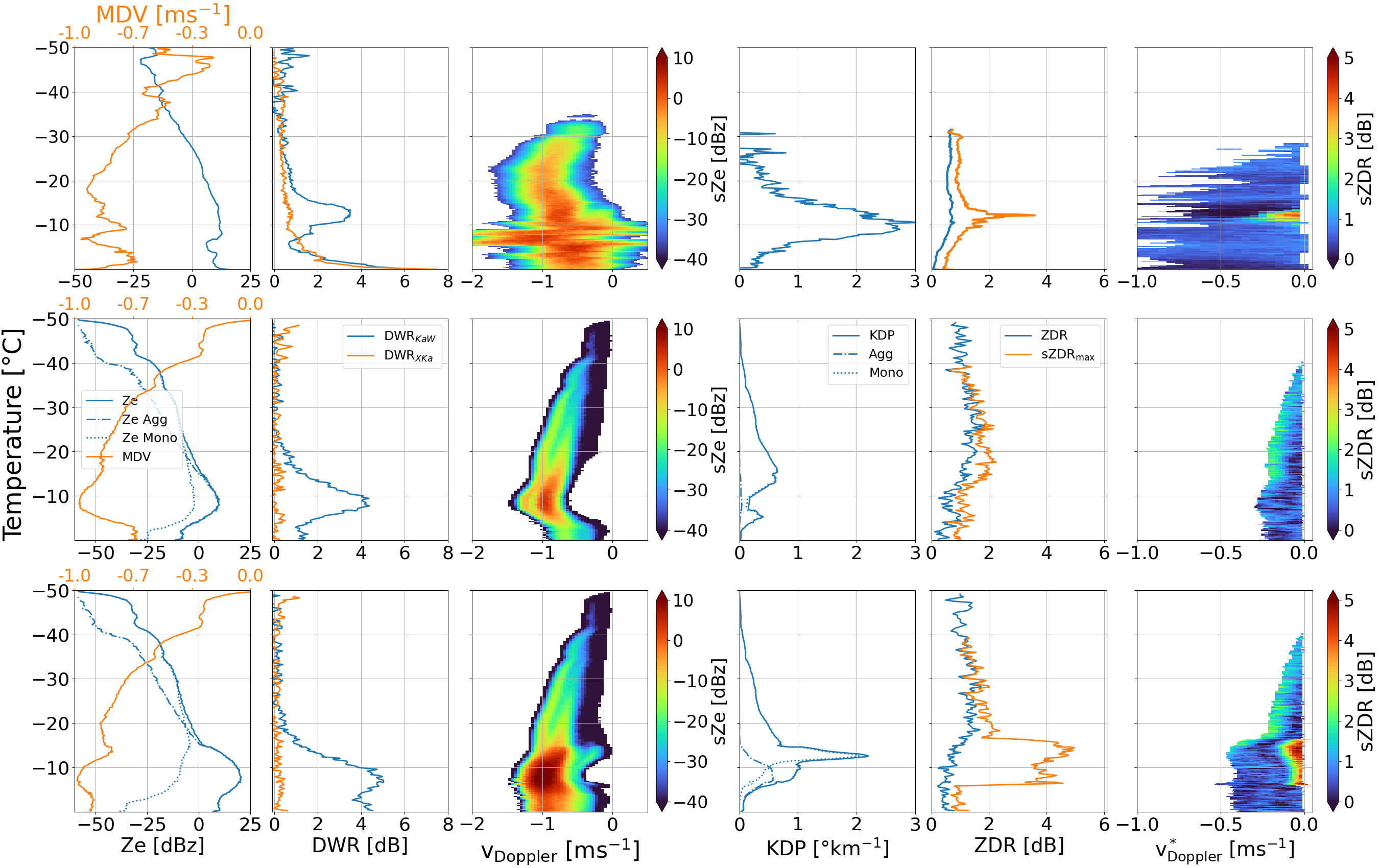 Which ice microphysical properties might explain the typical radar signatures in the dendritic growth layer?
Ice particles sedimenting into the DGL do not grow plate-like
We need a production mechanism close to -15°C for enhanced ZDR and KDP in the DGL!
Fragmentation is a promising candidate

Combining „research“ models, laboratory studies and radar observations can help to close current knowledge gaps!
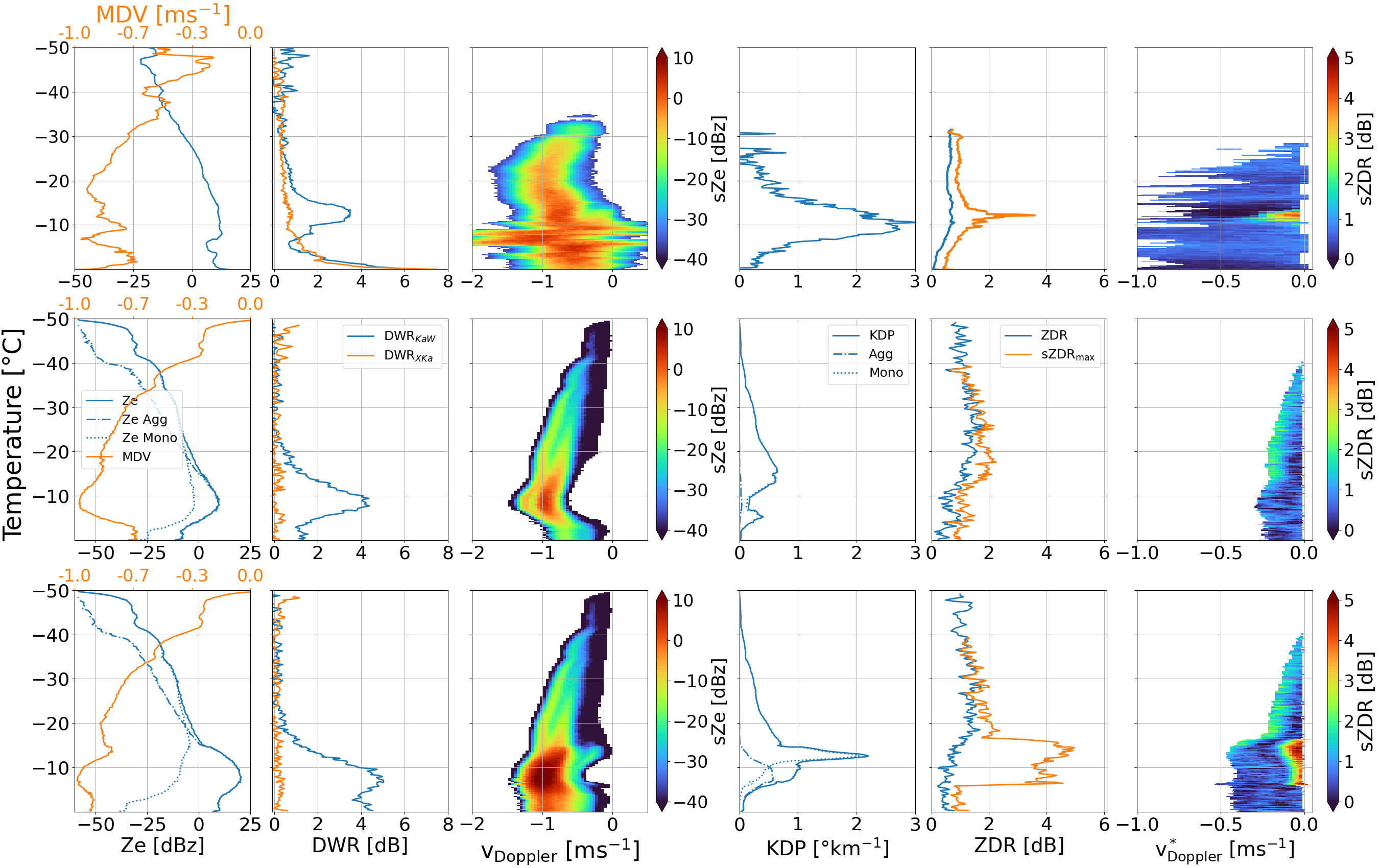 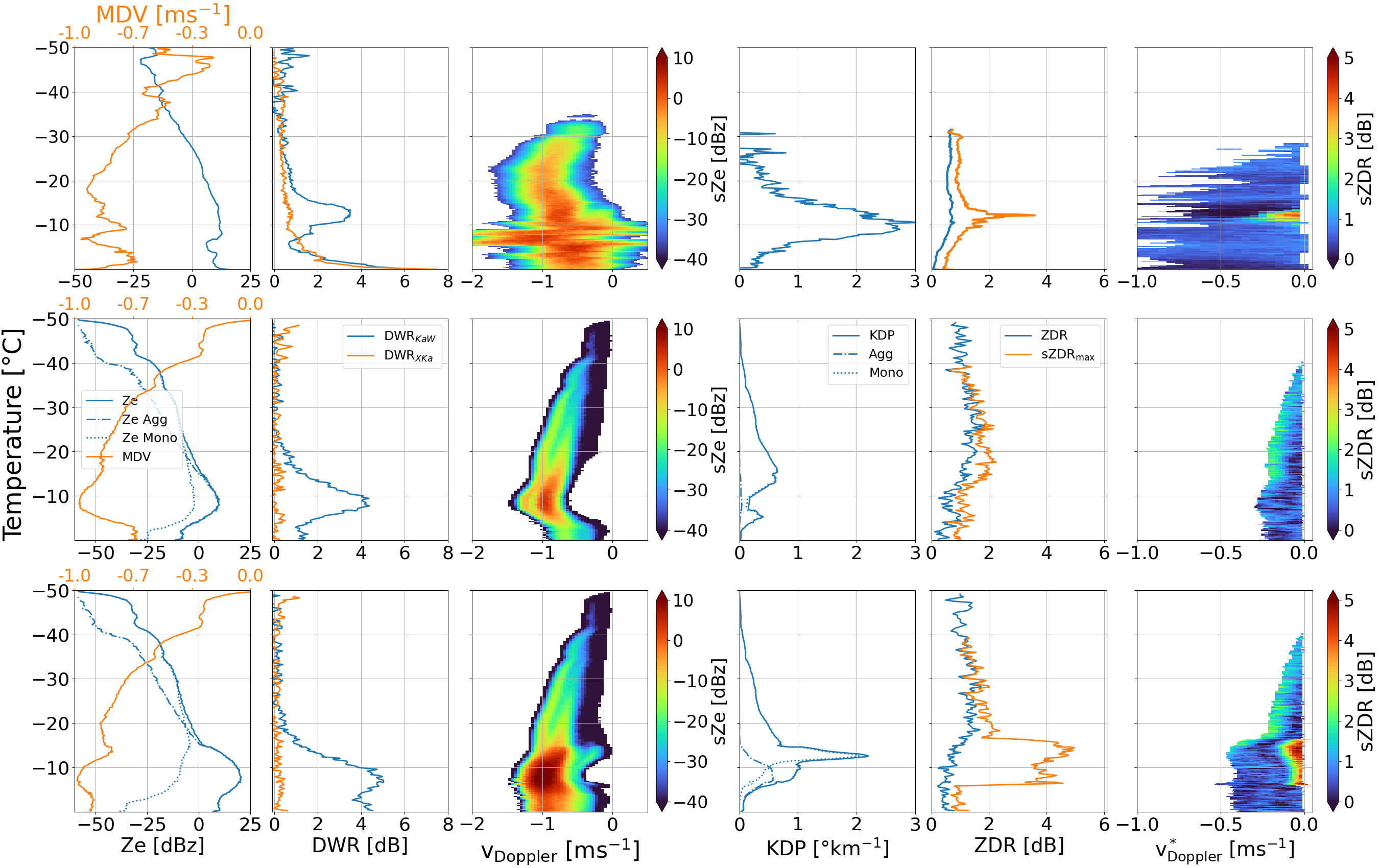 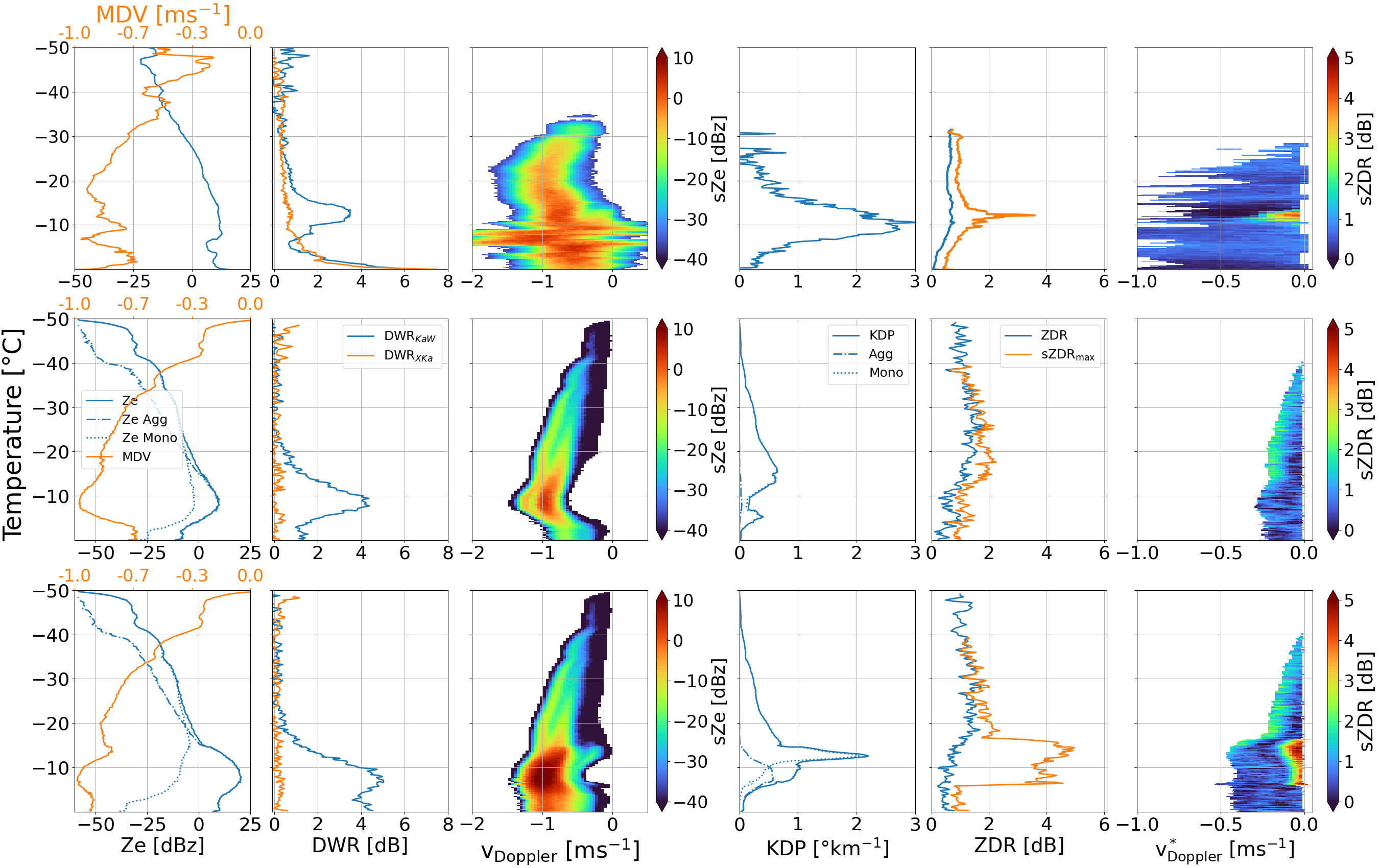 13
Anhang
Take Home messages:
The second mode in the Doppler spectrum as well as the increase in sZDRmax appear to be a direct result of new production of ice particles within the DGL (primary and secondary ice production).
Fragmentation is needed in order to produce the large increase in KDP. 
Ice crystals sedimenting into the dendritic growth layer do not explain the main DGL features.
15
1. Primary nucleation in DGL produces plate-like particles
Ka-Band, 90° elv
W-Band, 30° elv
W-Band, 30° elv
W-Band, 30° elv
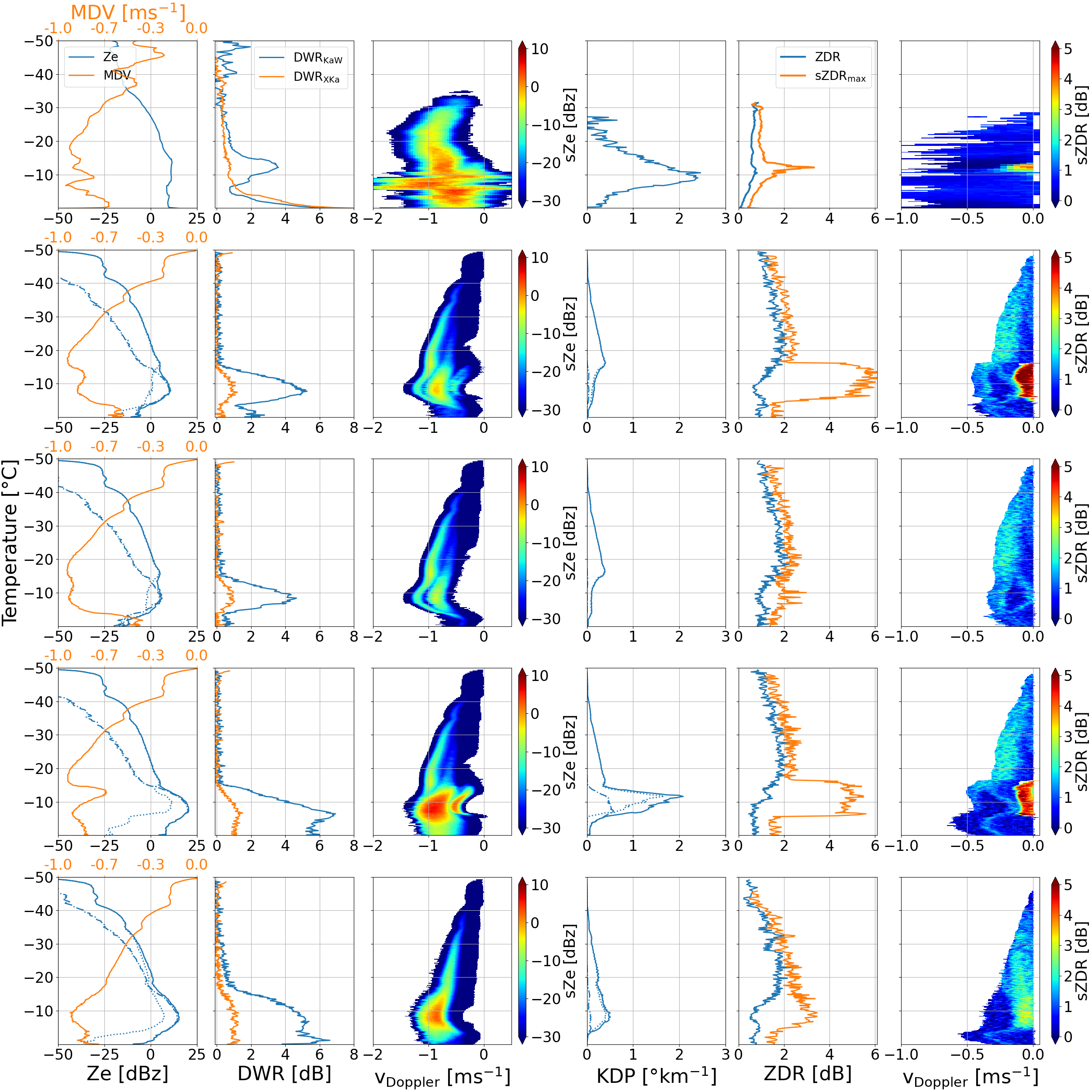 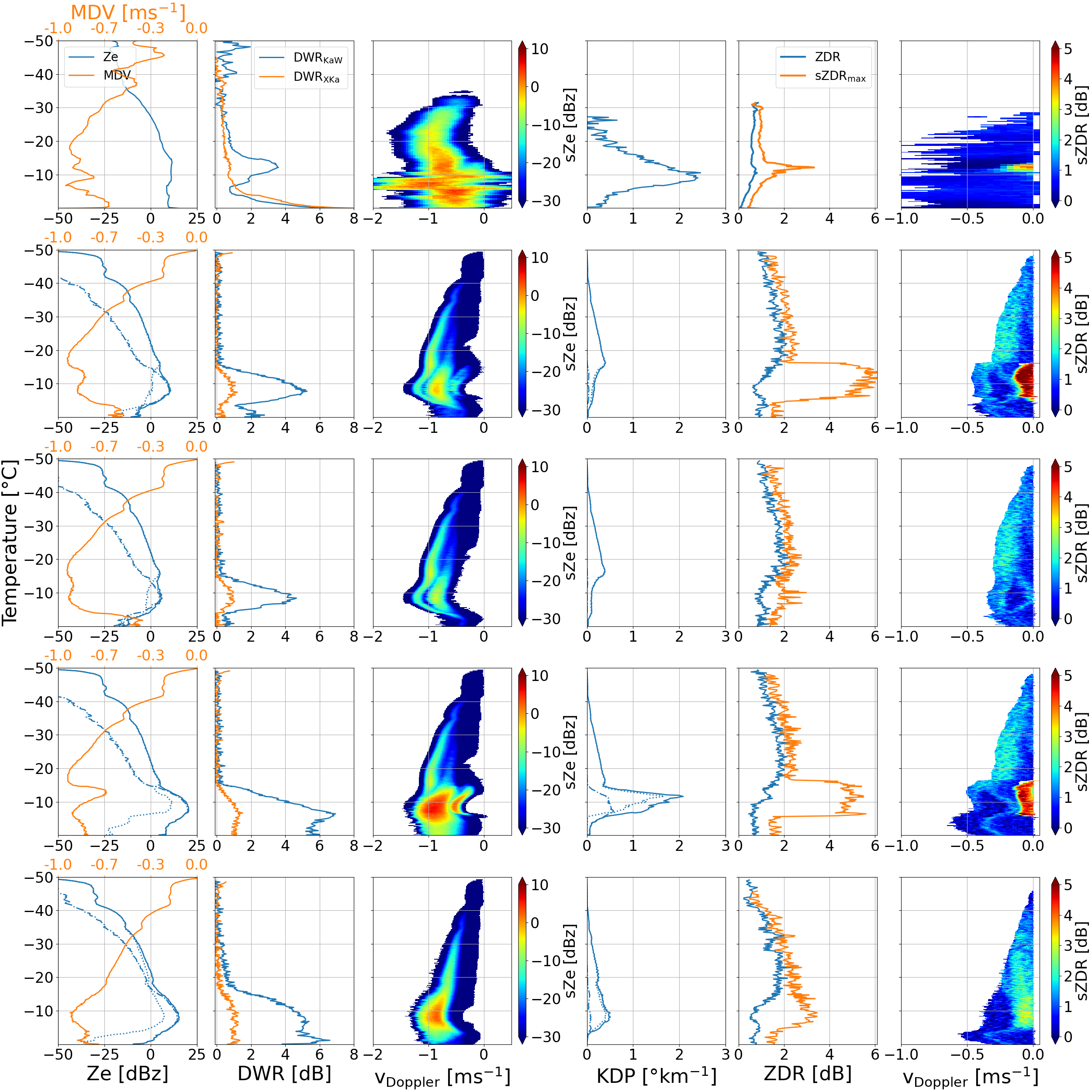 Obs
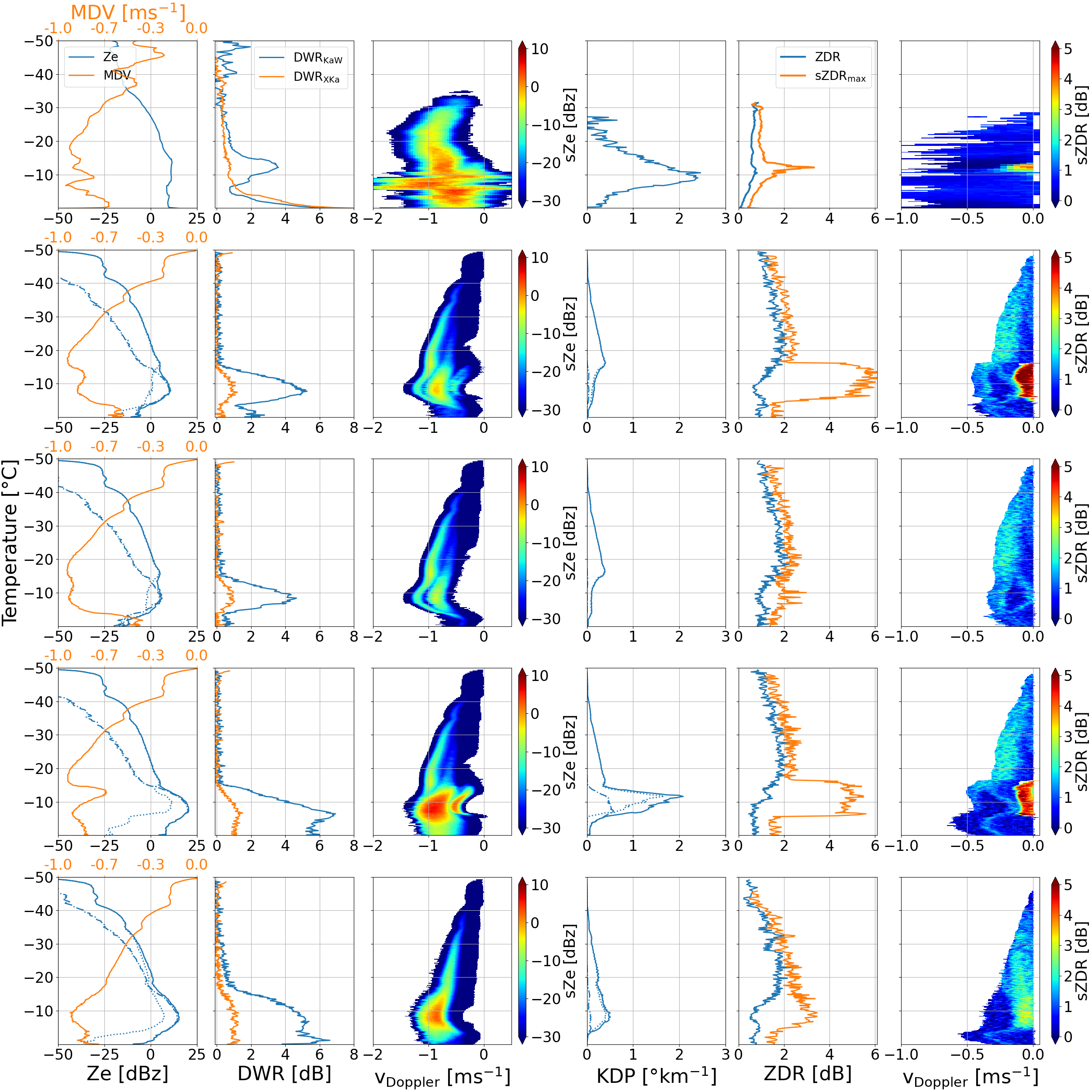 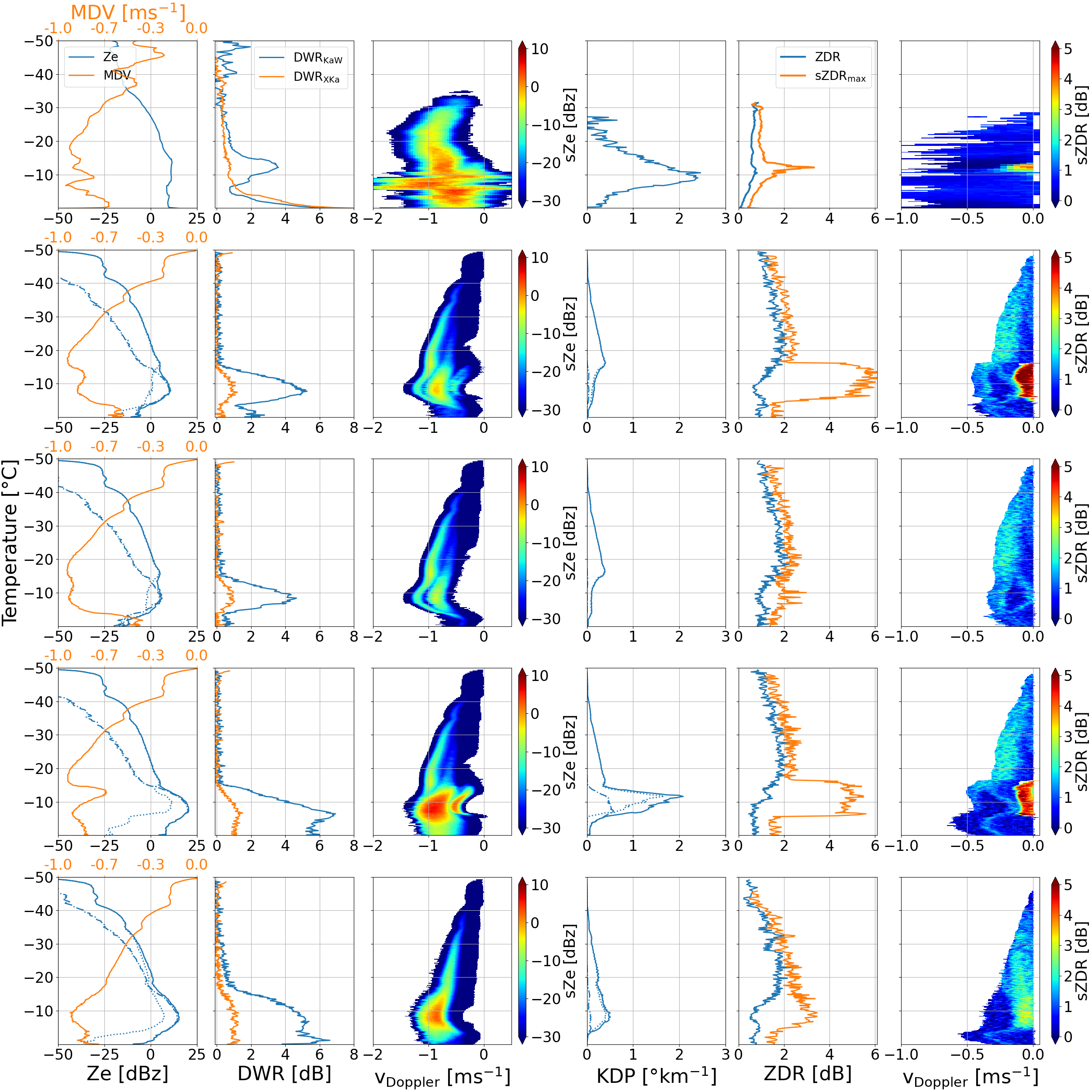 Sim
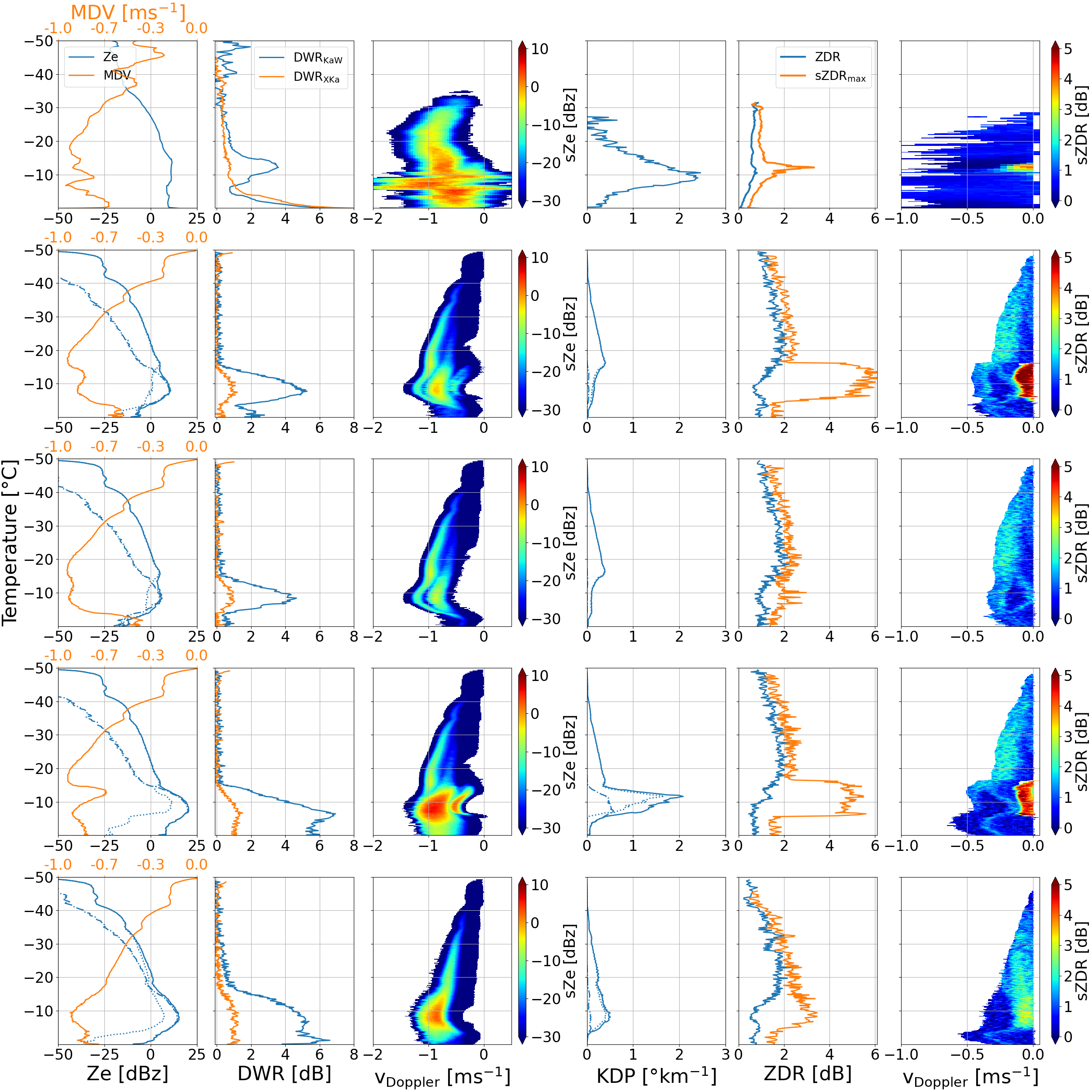 McSnow is able to reproduce (most of) the important radar variables!
What are the differences? Why are they there?
16
Forward simulations: DDA LUTs
„Problem“: McSnow has very detailed information about particle properties:





We want to consistently forward simulate into Radar Space!
Solution: DDA LUTs of a large variety (approx. 1500) of particles
Dendritic ice crystals
Columnar ice crystals
Aggregates with varying monomer habits and riming degree
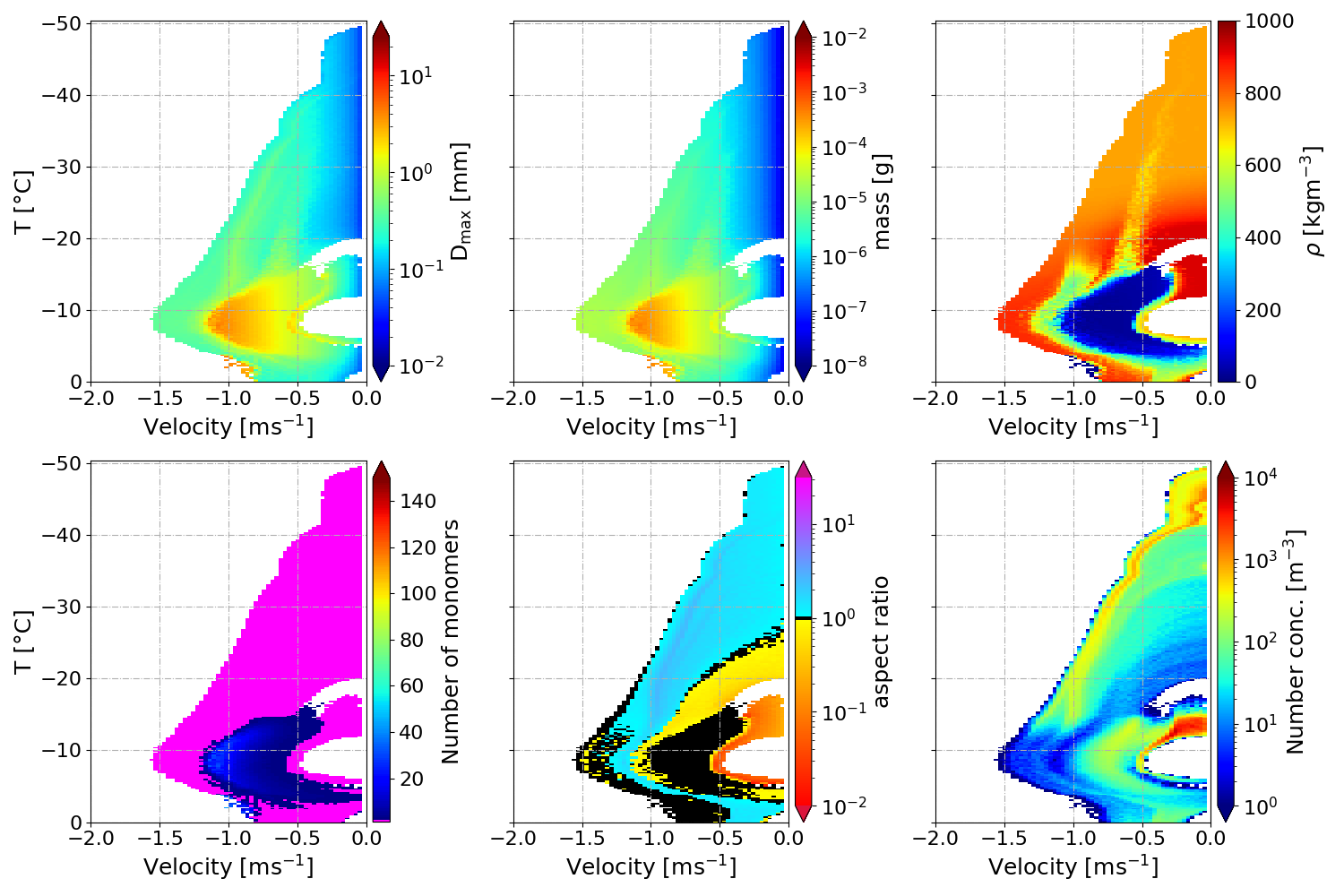 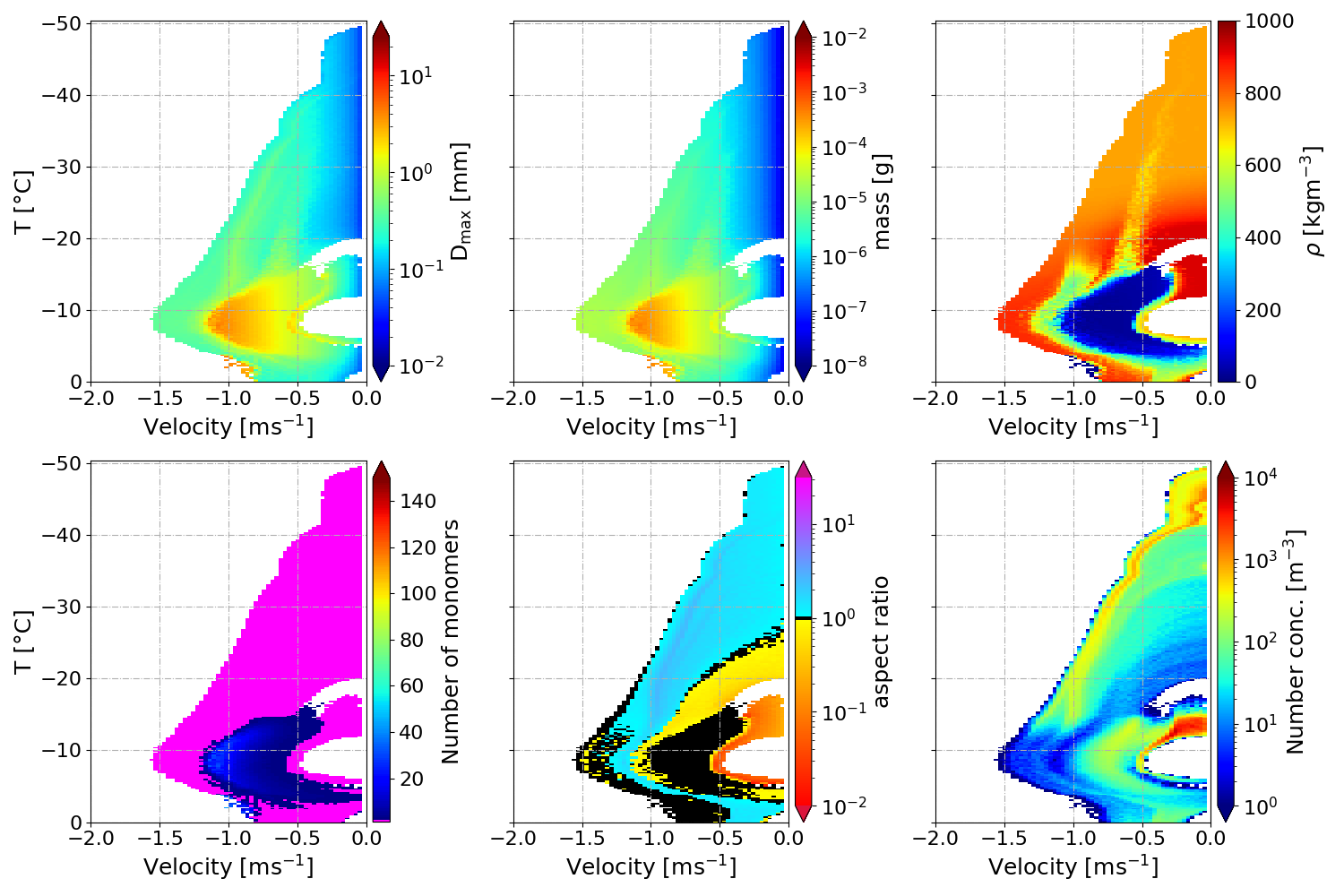 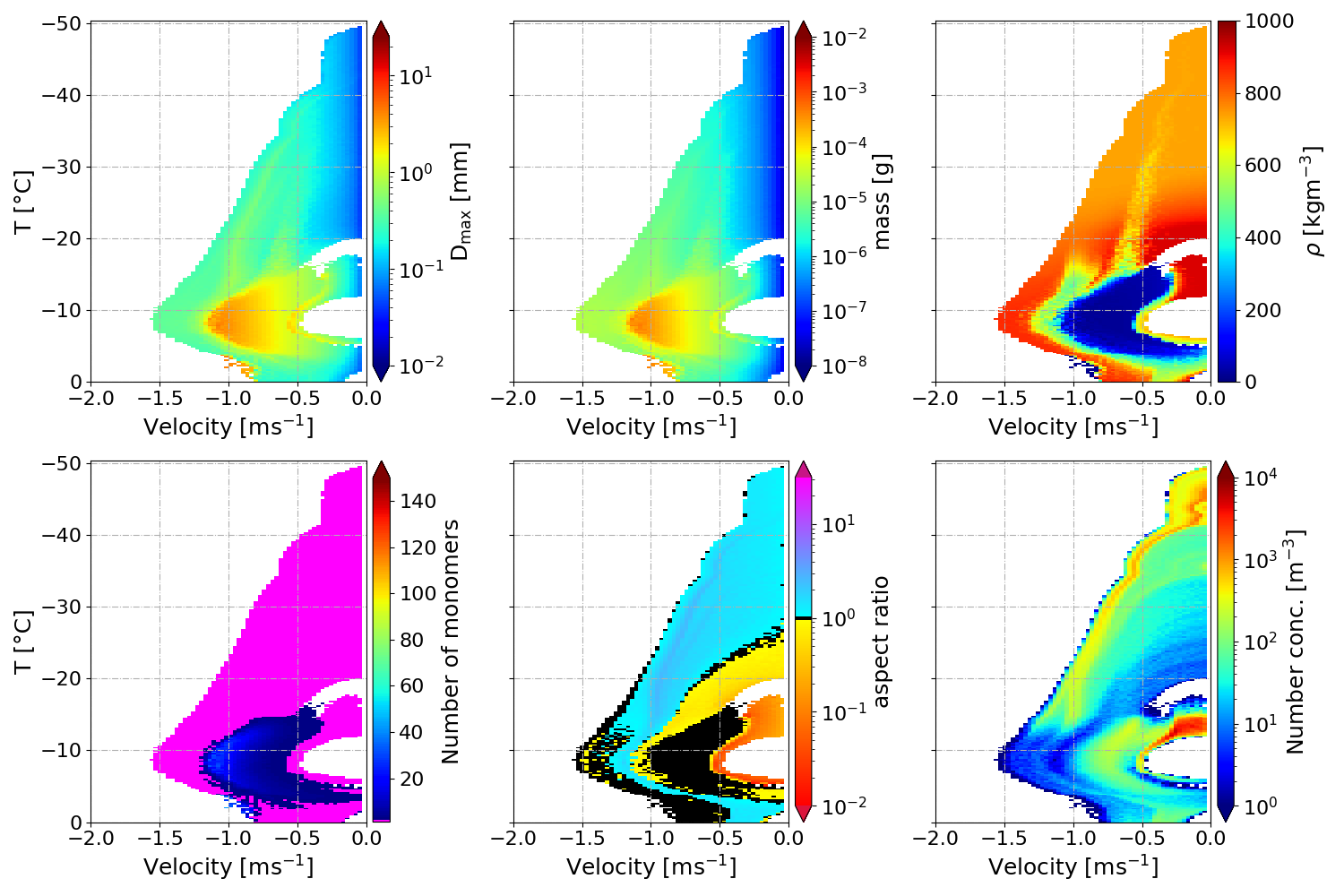 17
1. Primary nucleation in DGL produces plate-like particles
Ka-Band, 90° elv
W-Band, 30° elv
W-Band, 30° elv
W-Band, 30° elv
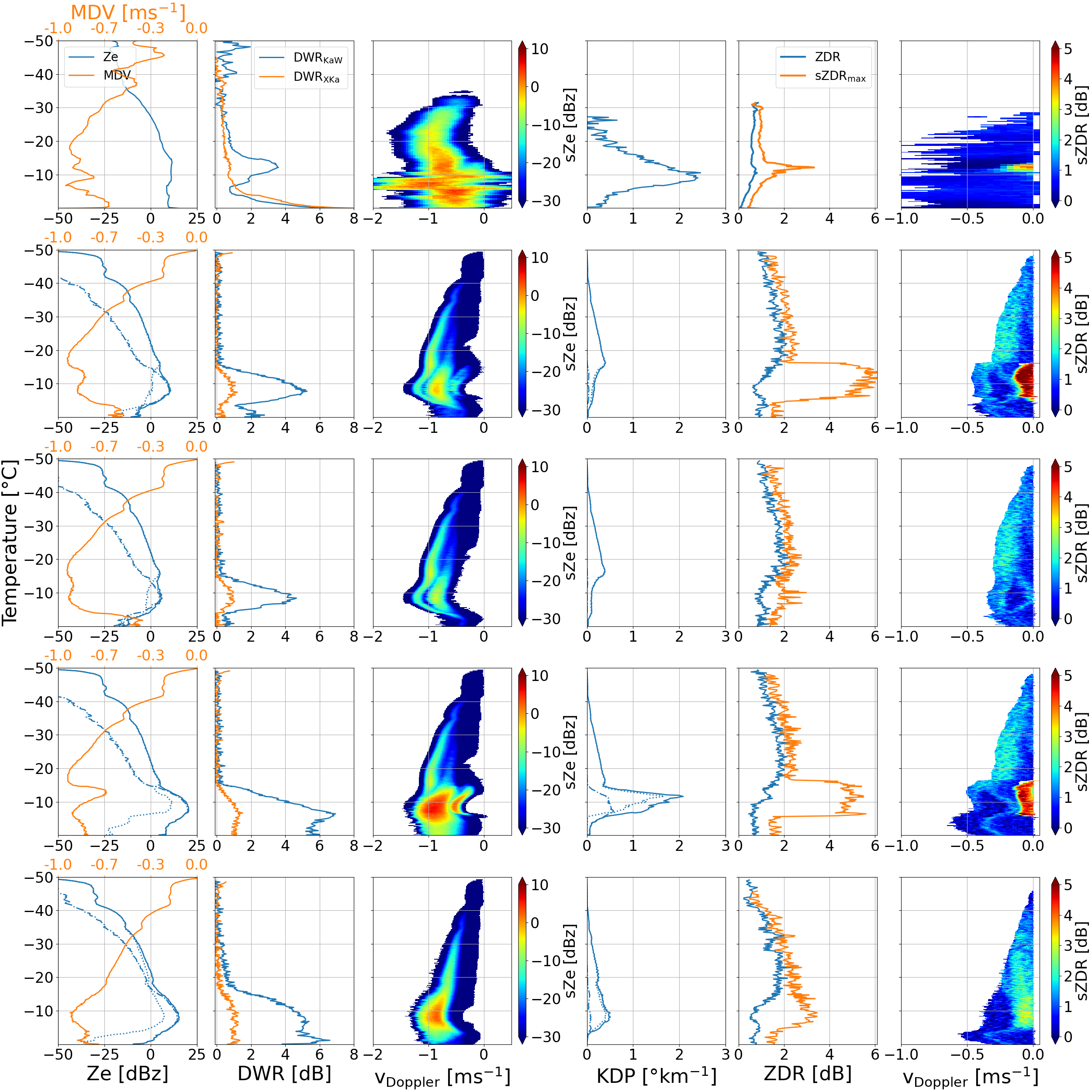 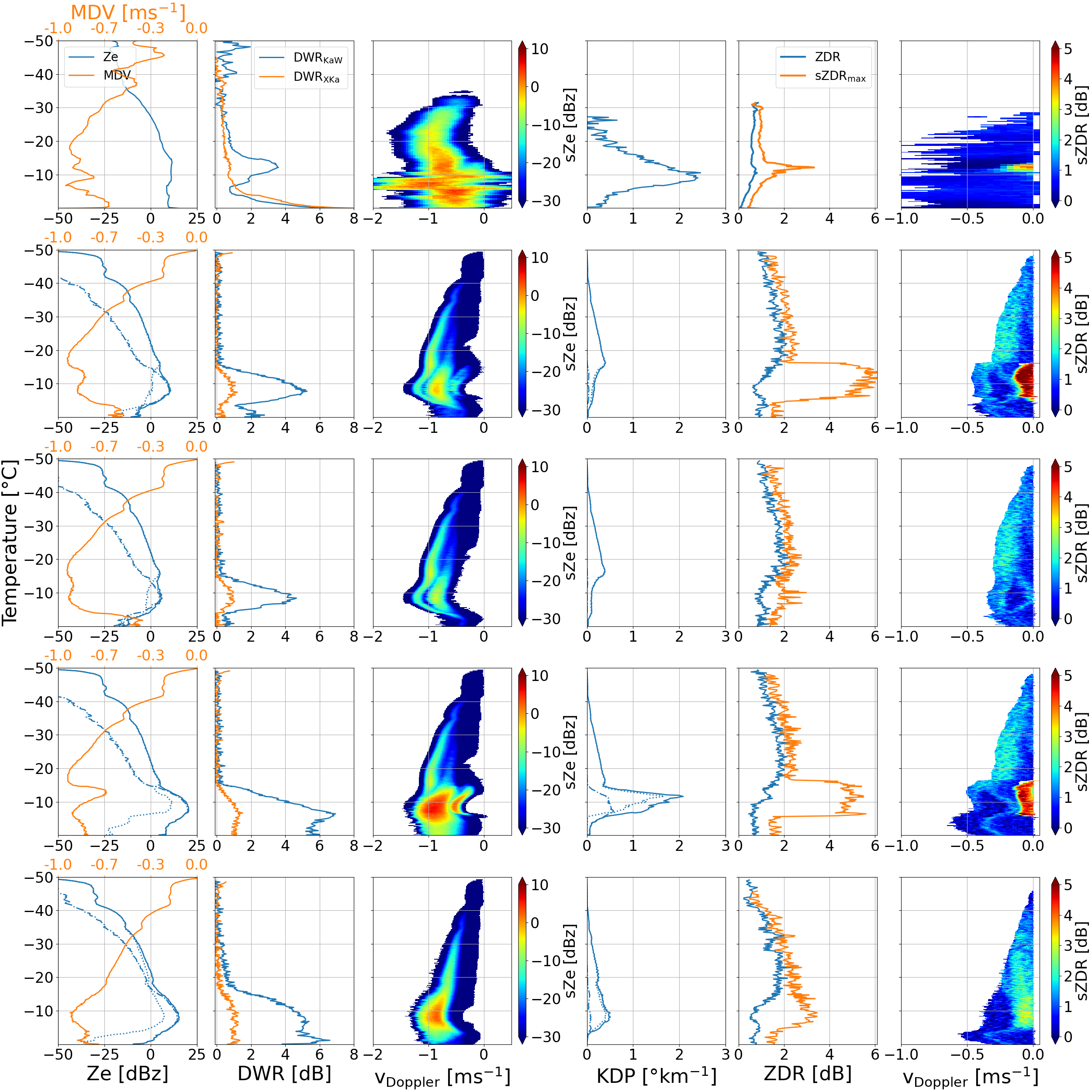 Obs
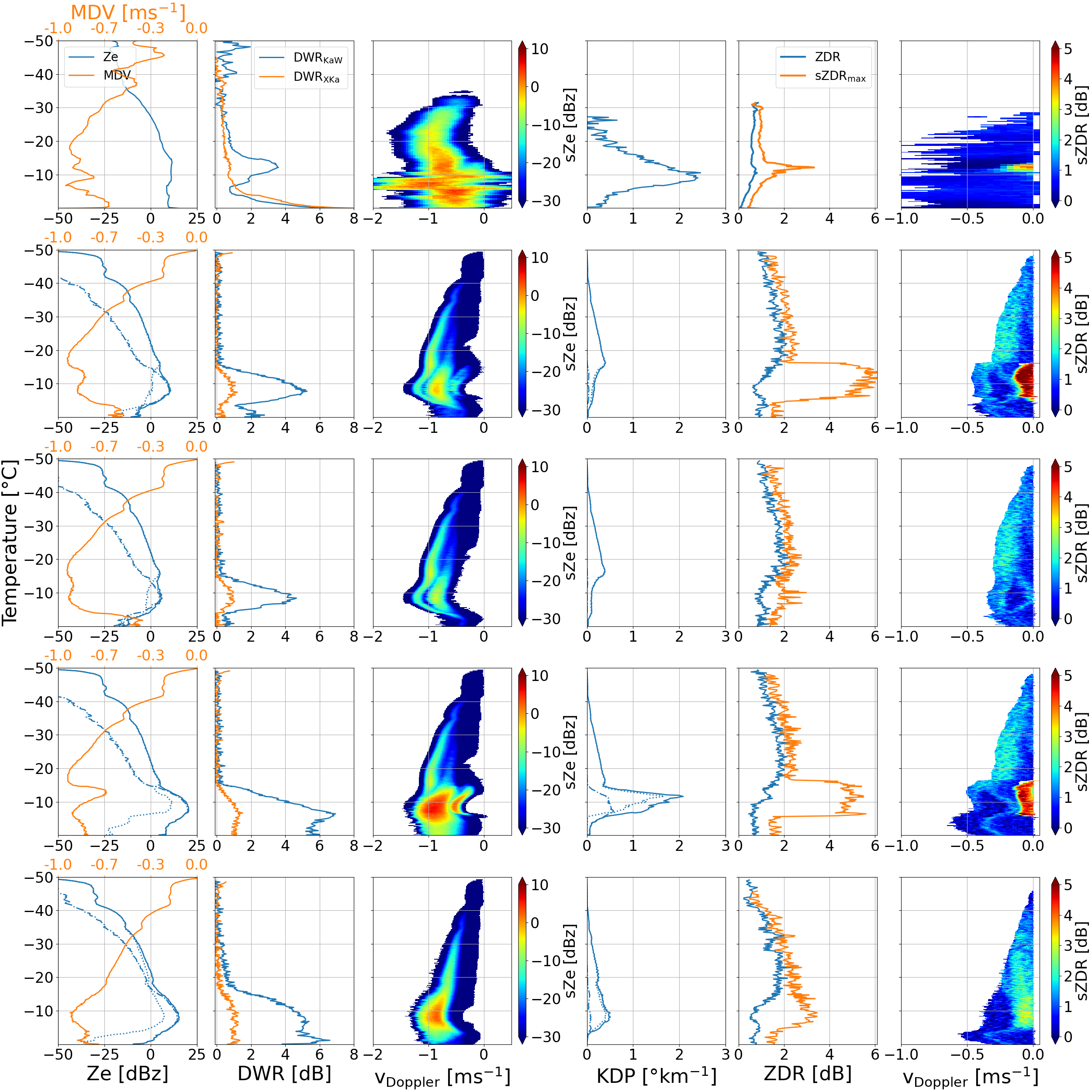 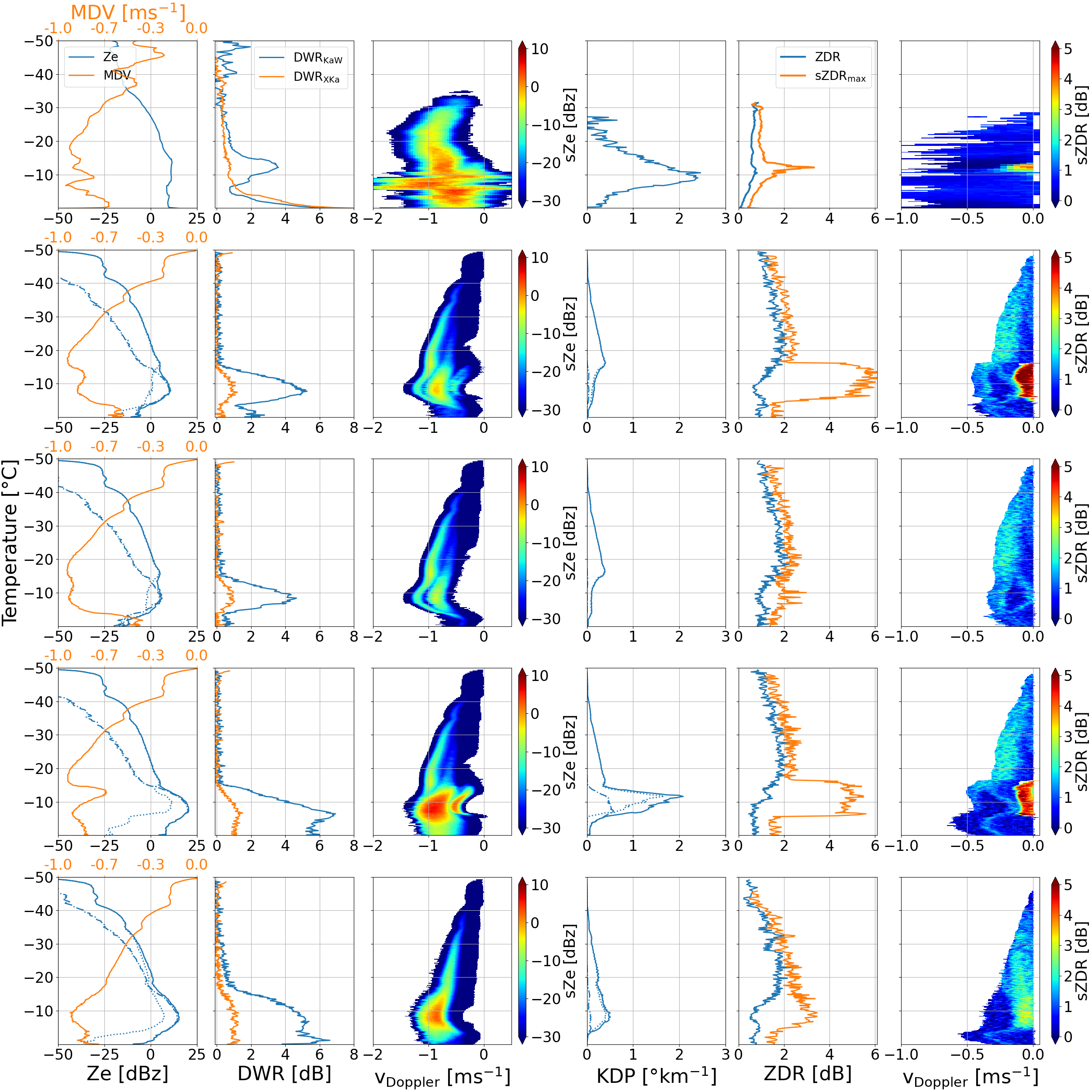 Sim
Strength of sZDRmax is overestimated 
no wobbling of particles assumed
Peak of sZDRmax is too wide
Aggregation is not fast enough?
Does turbulence play a role?
Strength of DWR in DGL is similar
DWR peak:
at wrong temperature 
too strong
Is sublimation at correct height?
Strength of KDP is massively underestimated
Concentration (and size) of particles underestimated?
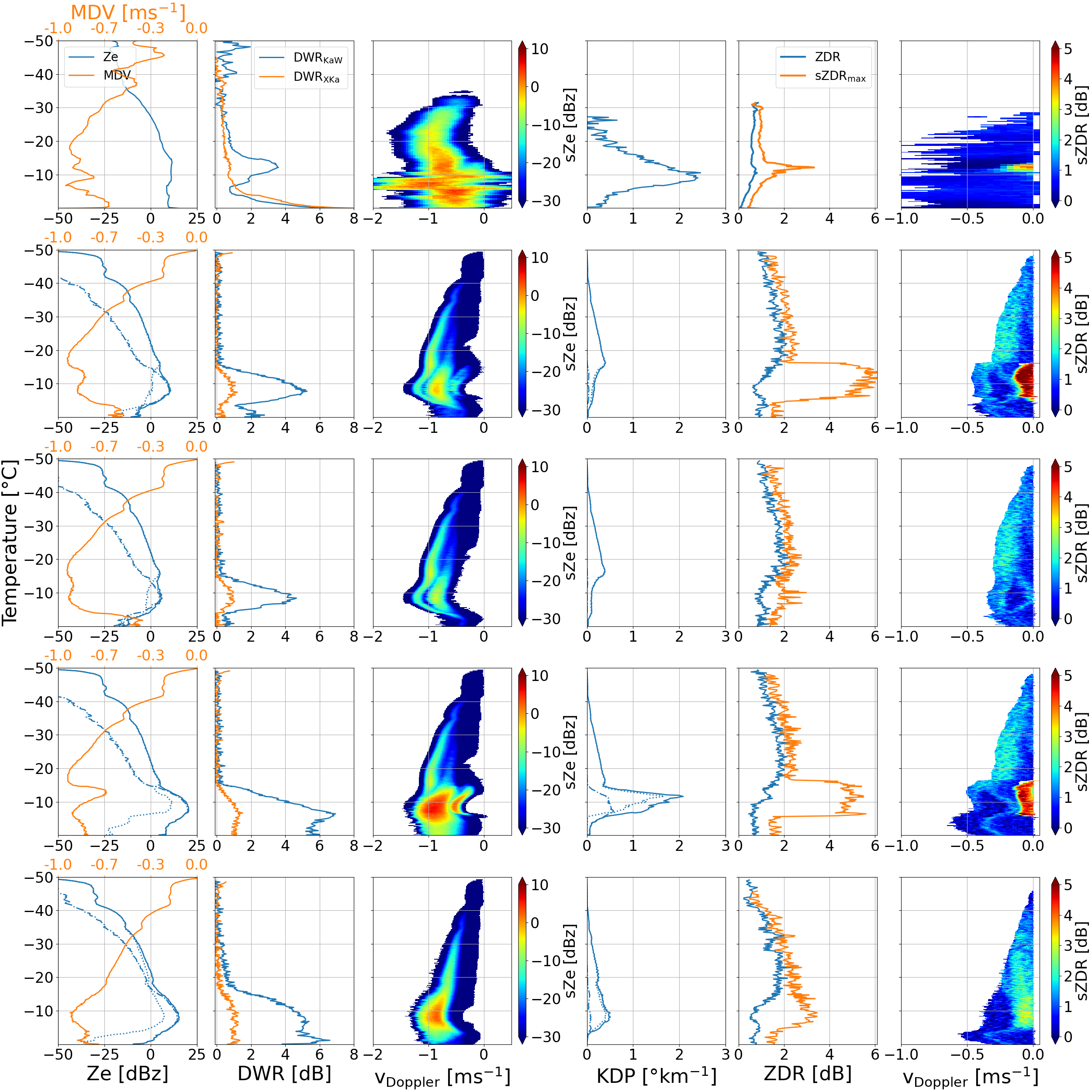 18
McSnow simulation setup
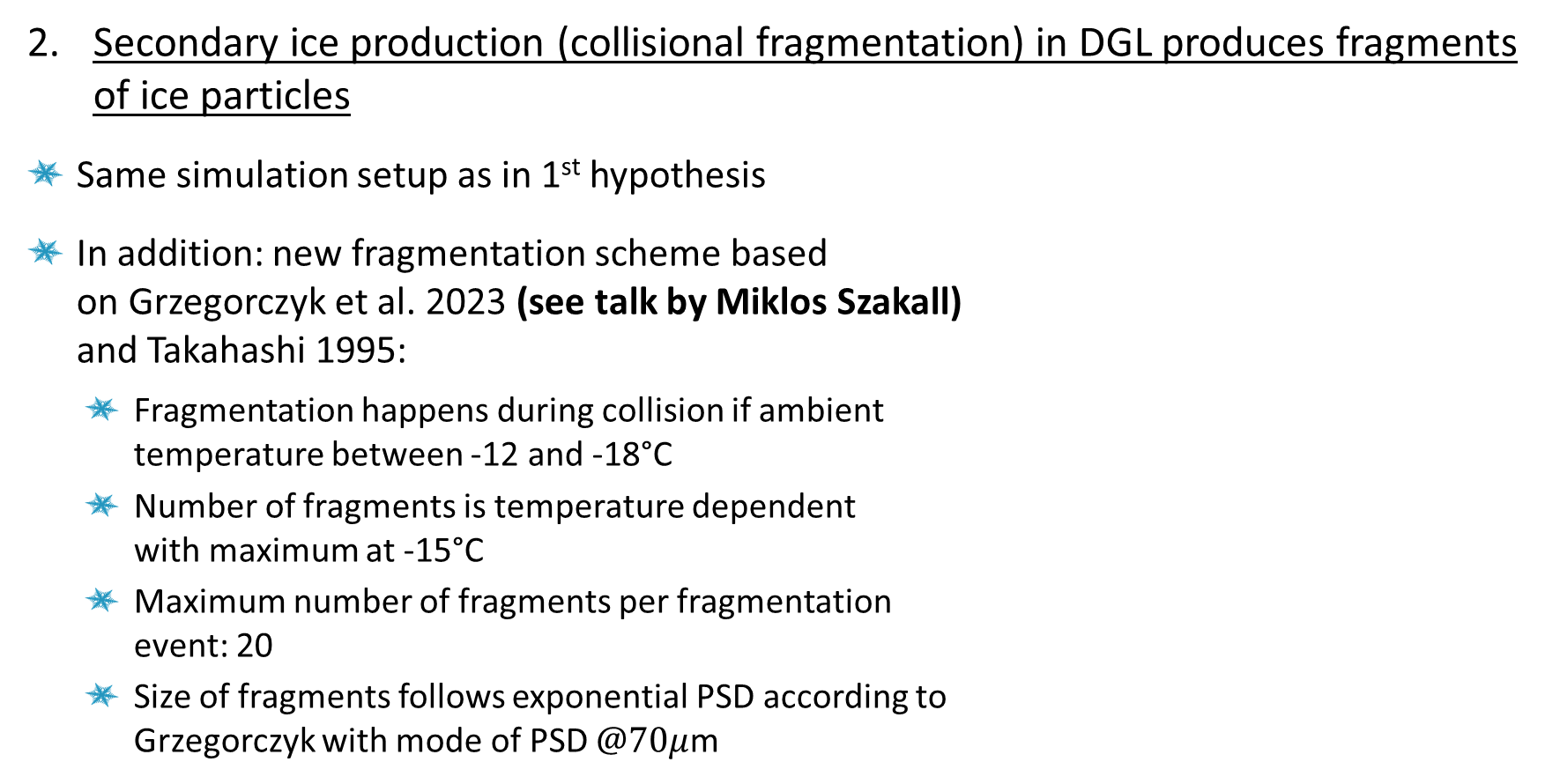 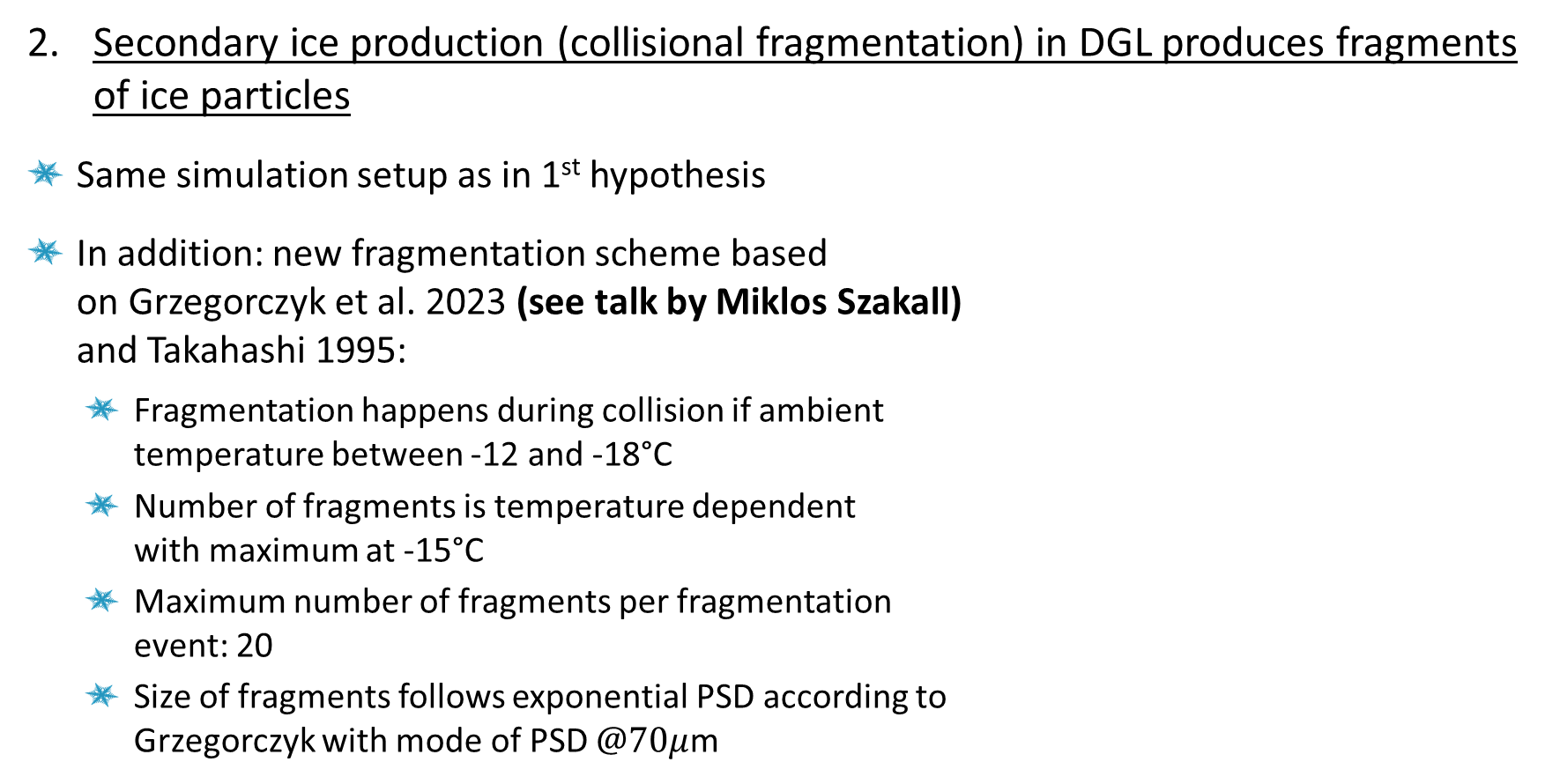 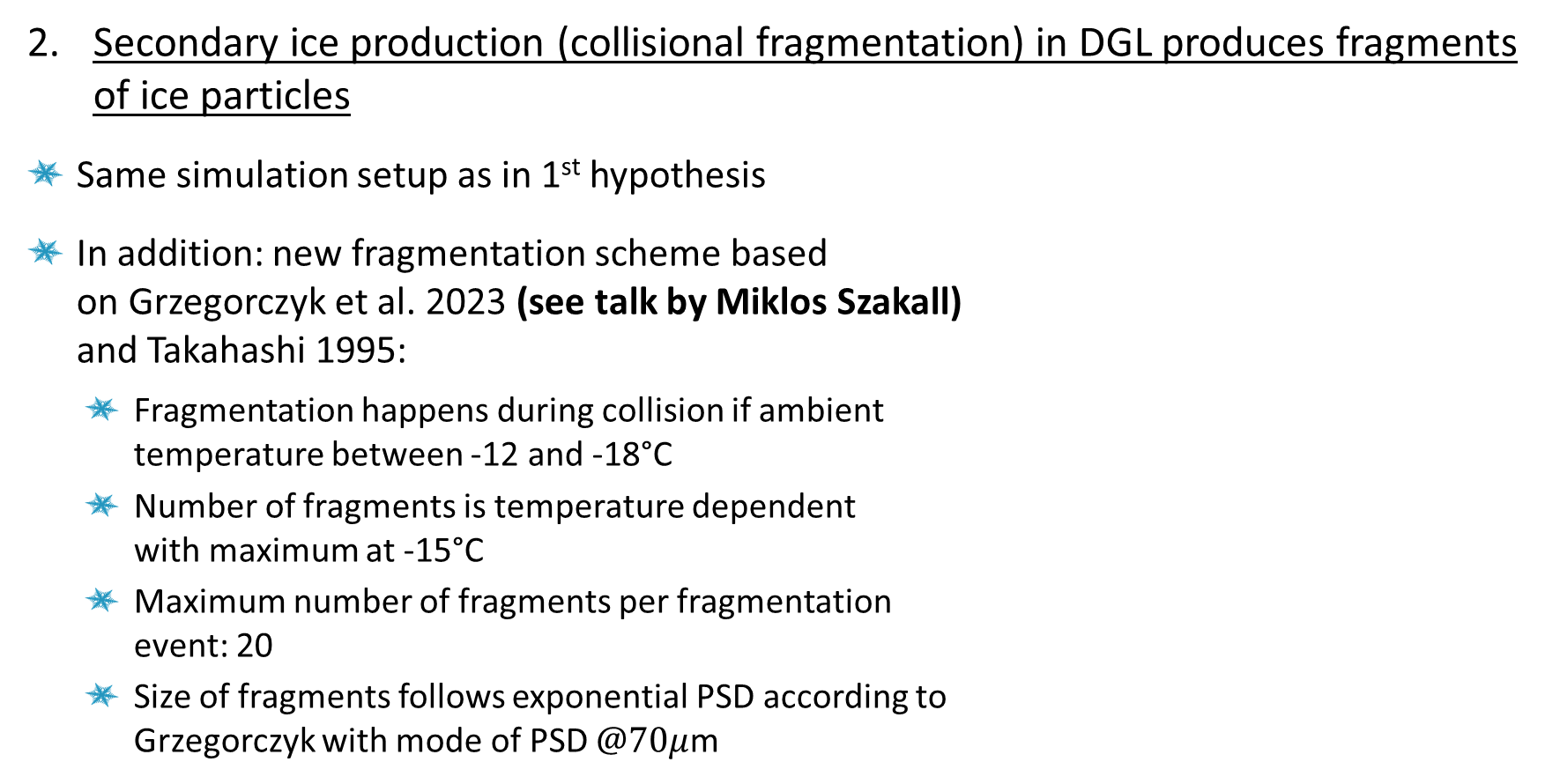 19
Outlook
Orientational averaging of ice particles is currently running (see talk of Davide and Soumi?)
This could decrease the polarimetric variables (which is needed in case of sZDRmax)
We need more laboratory experiments in order to constrain 
Temporal dependence of fragmentation
Shape of fragments
…
 Talk by Sudha
20
Multi-month spectral polarimetric multi-frequency radar dataset
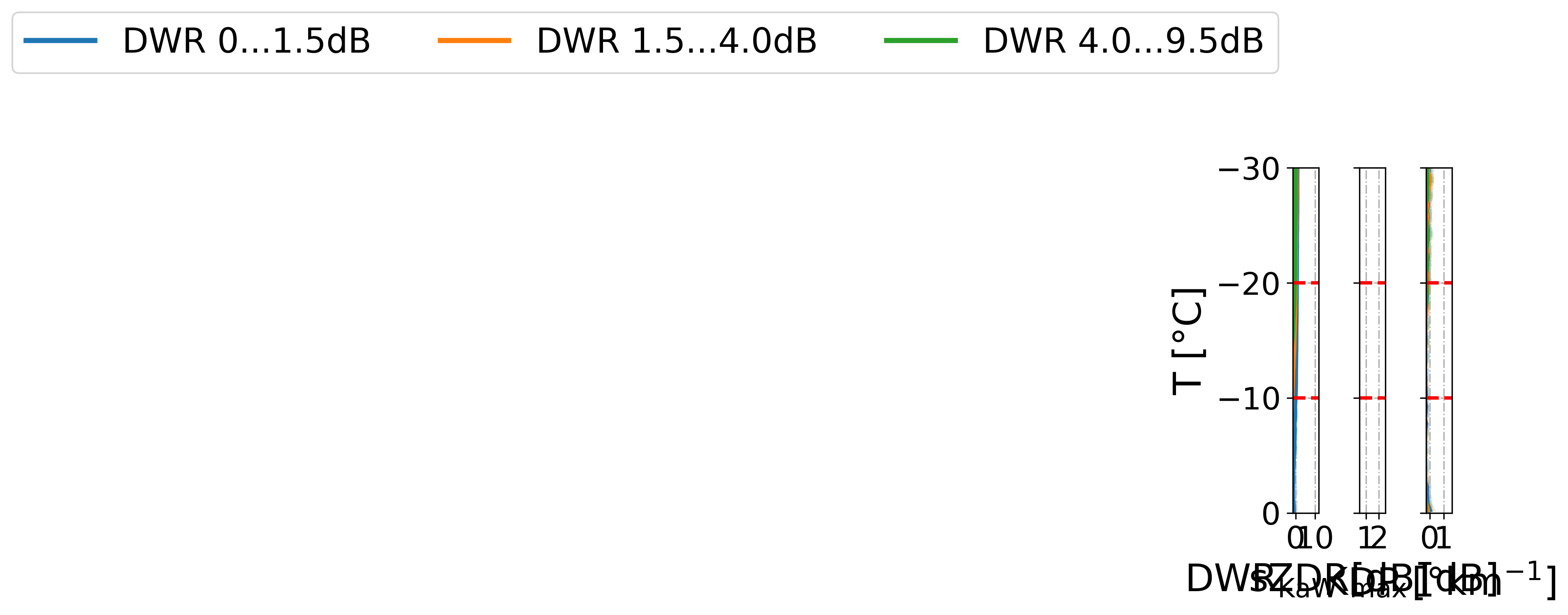 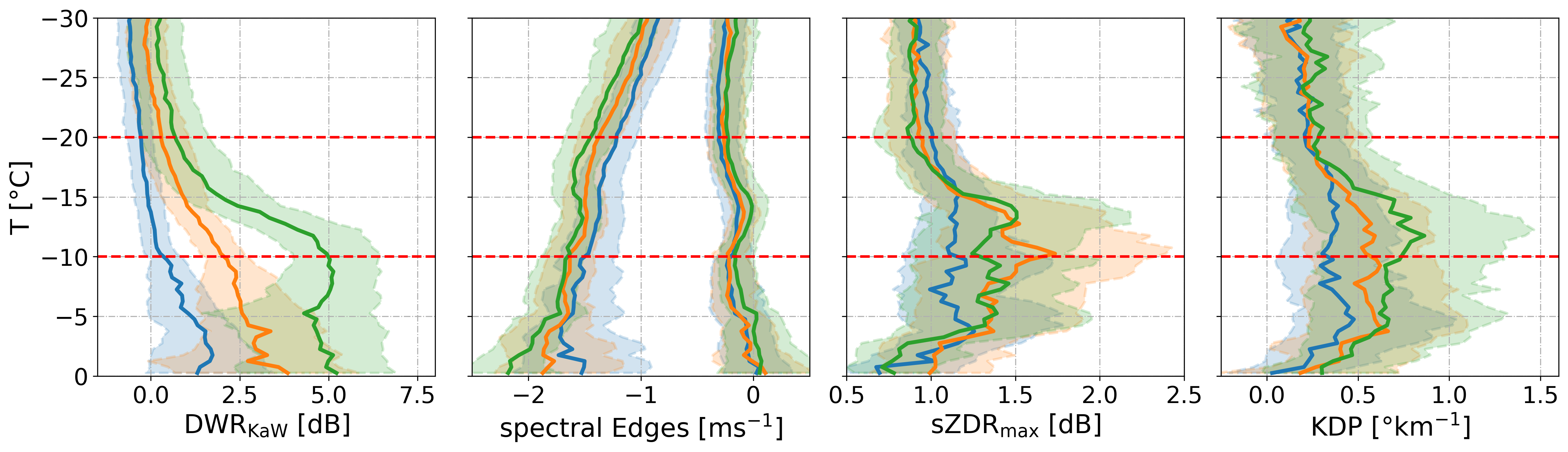 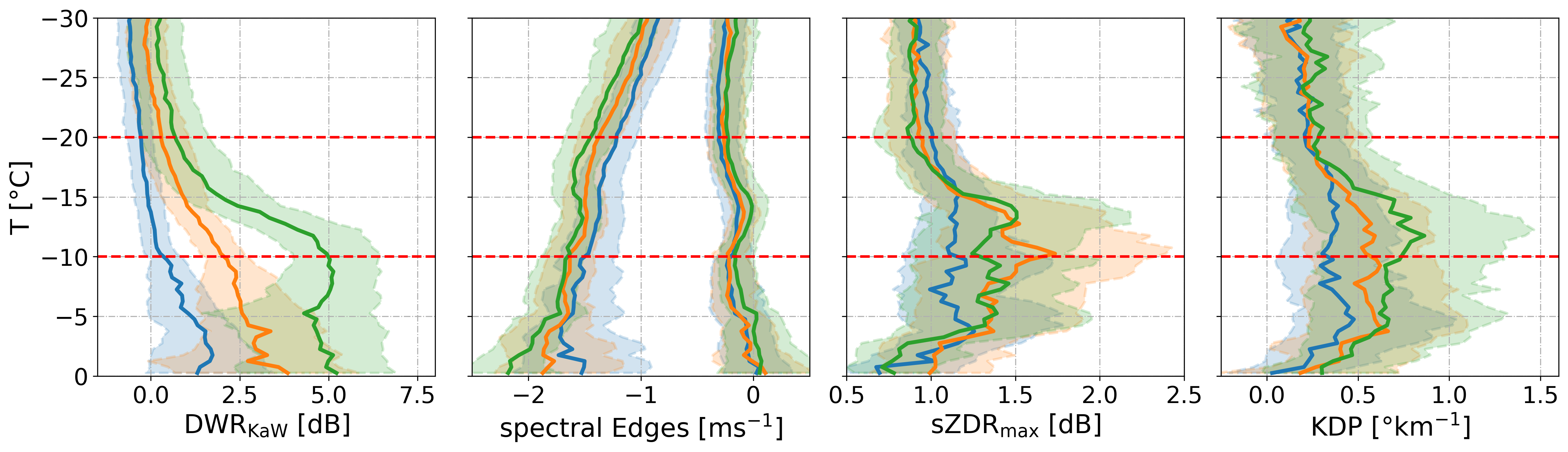 von Terzi, ACP 2022
The dendritic growth layer is know for:
Increase in DWR 
 aggregation
Increase in sZDRmax
Increase in KDP
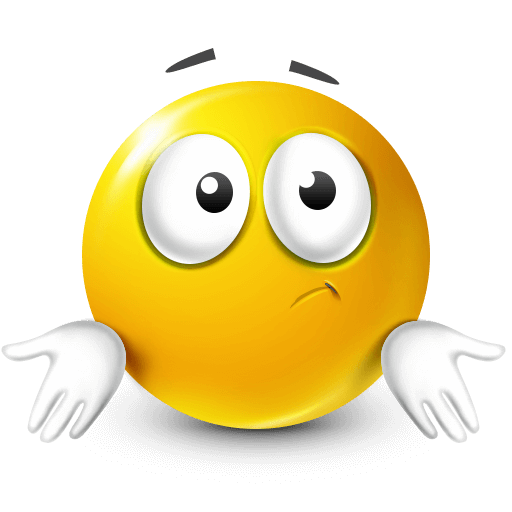 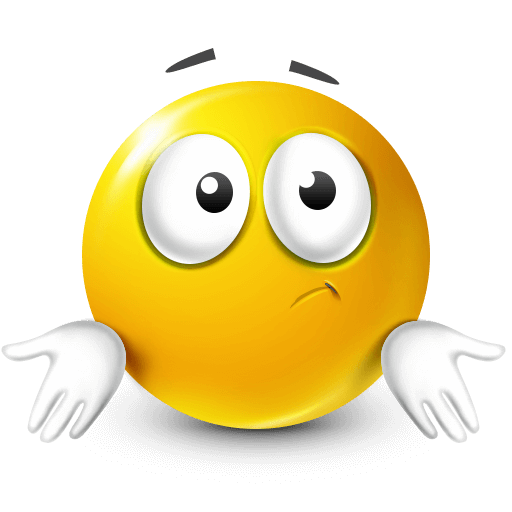 21
Summary – which hypothesis is most likely?
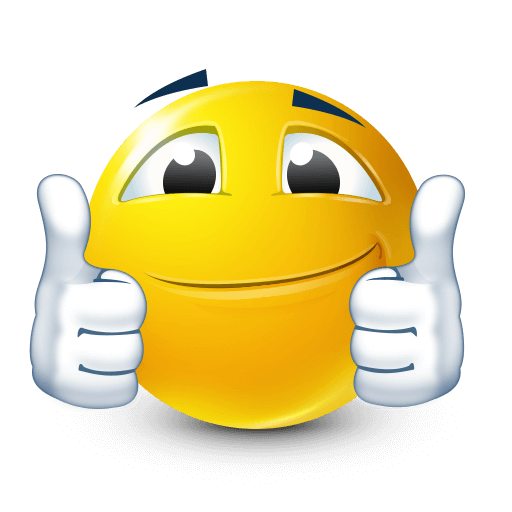 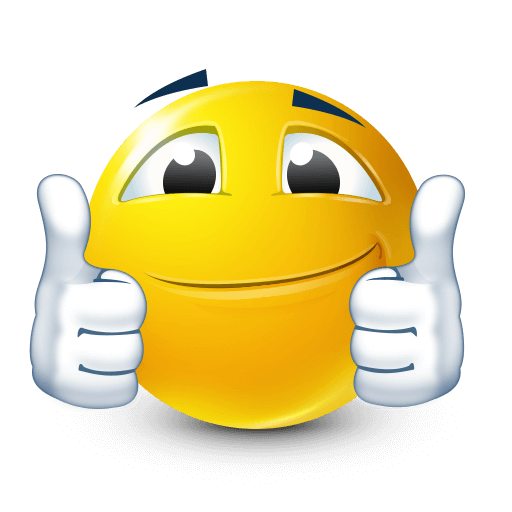 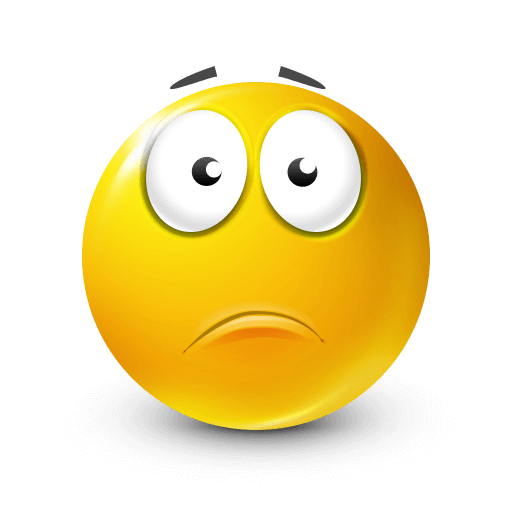 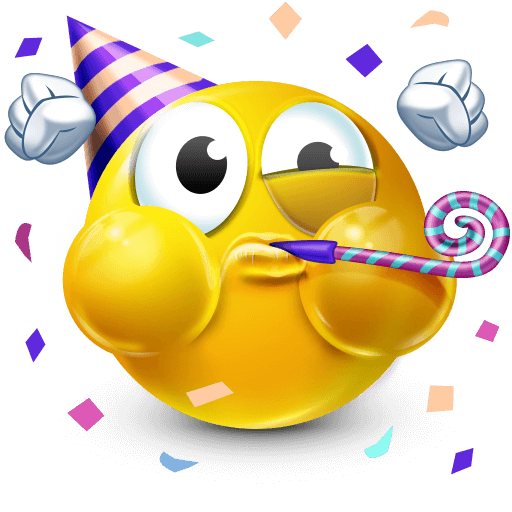 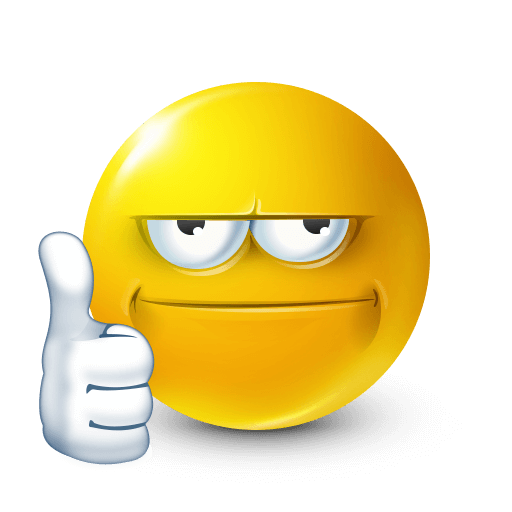 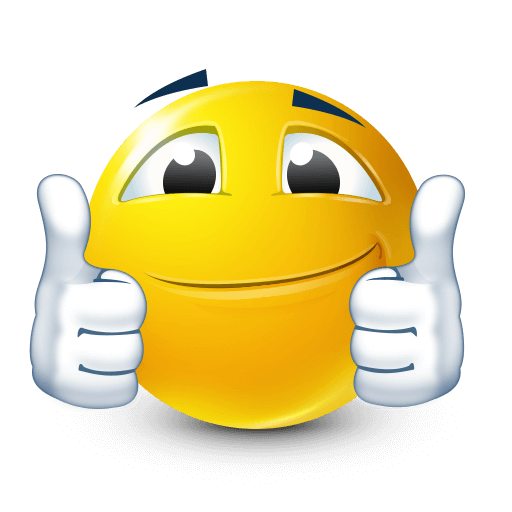 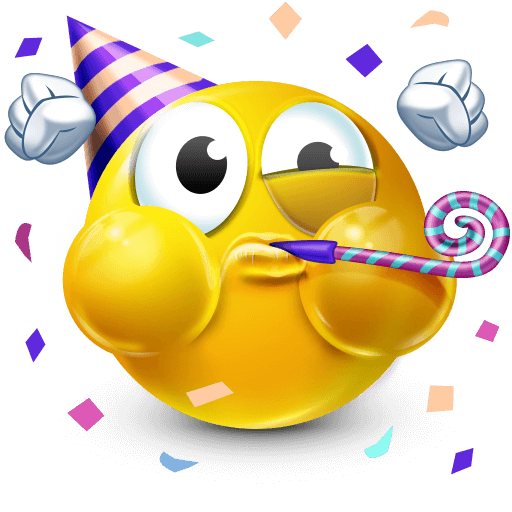 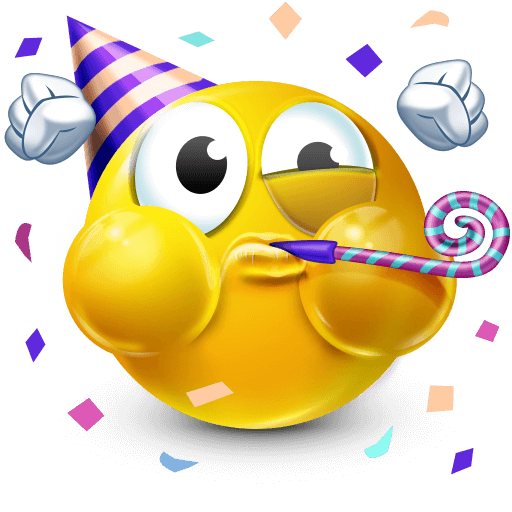 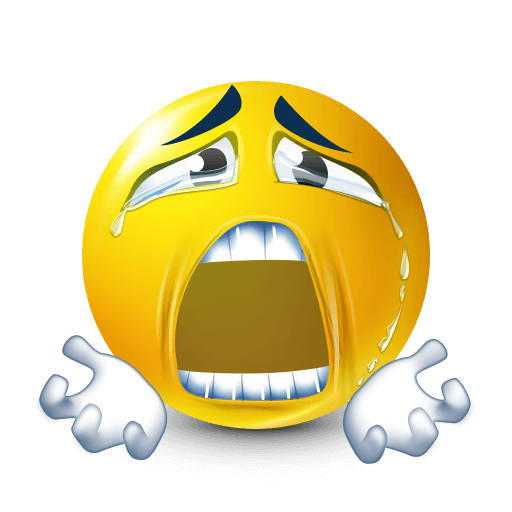 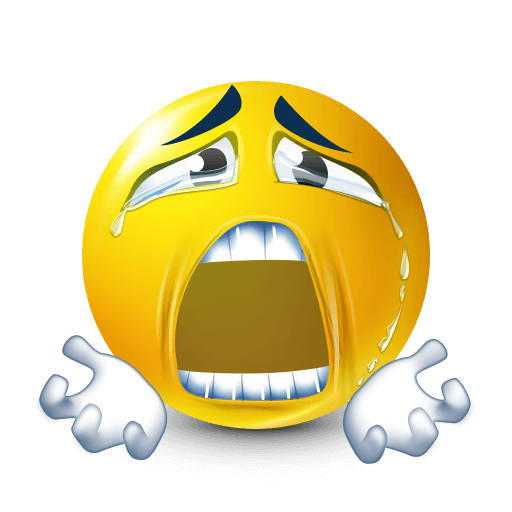 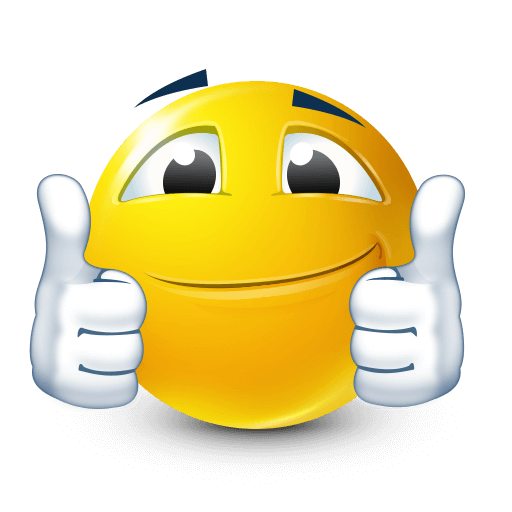 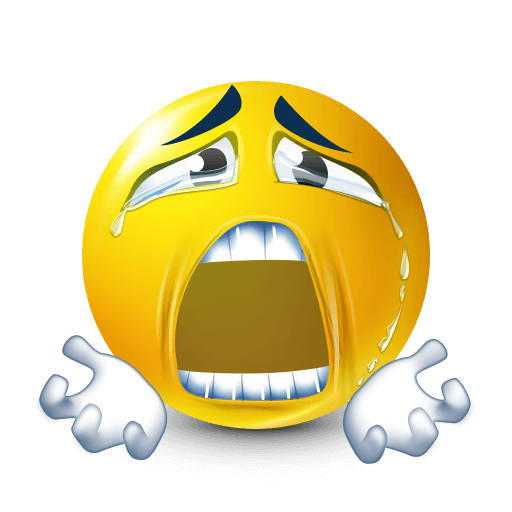 22
Multi-month spectral polarimetric multi-frequency radar dataset
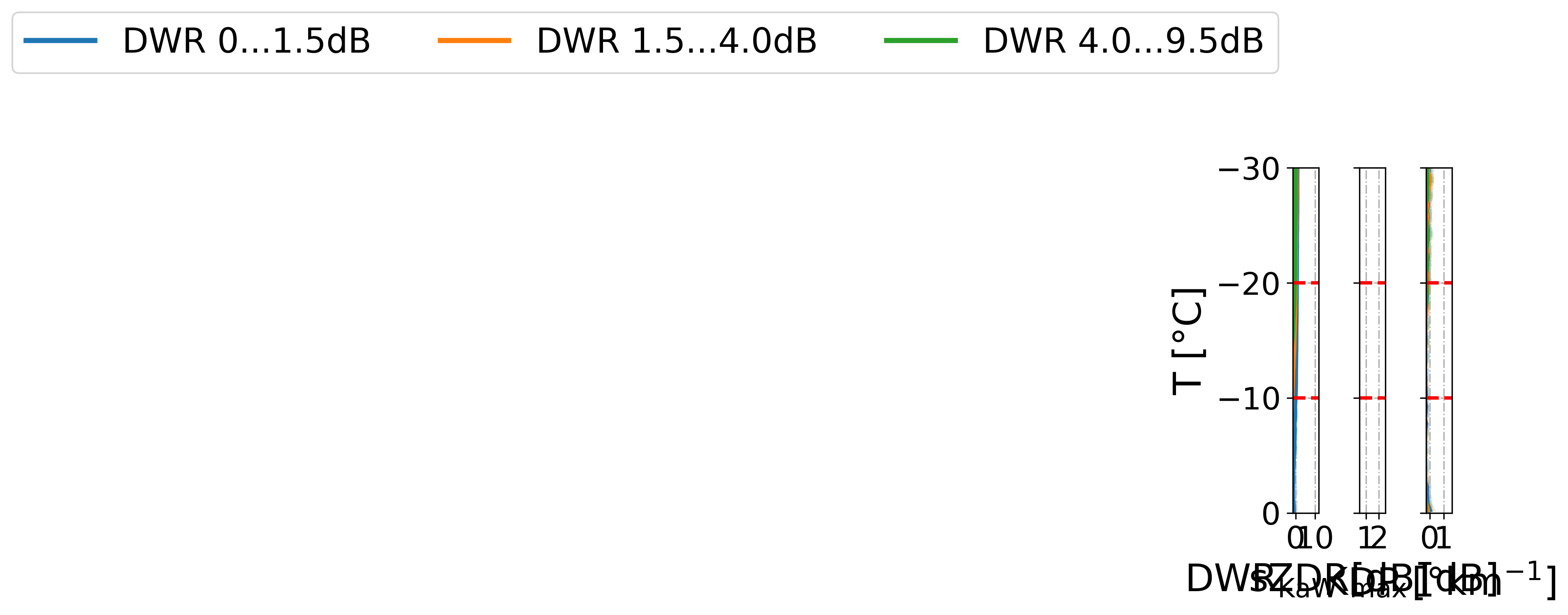 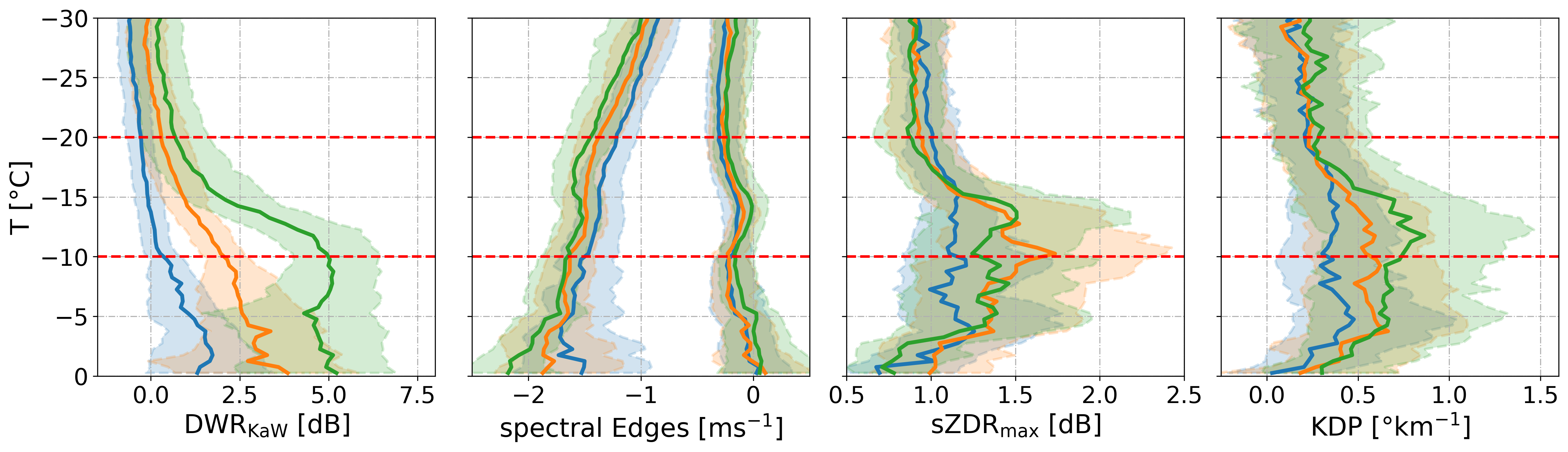 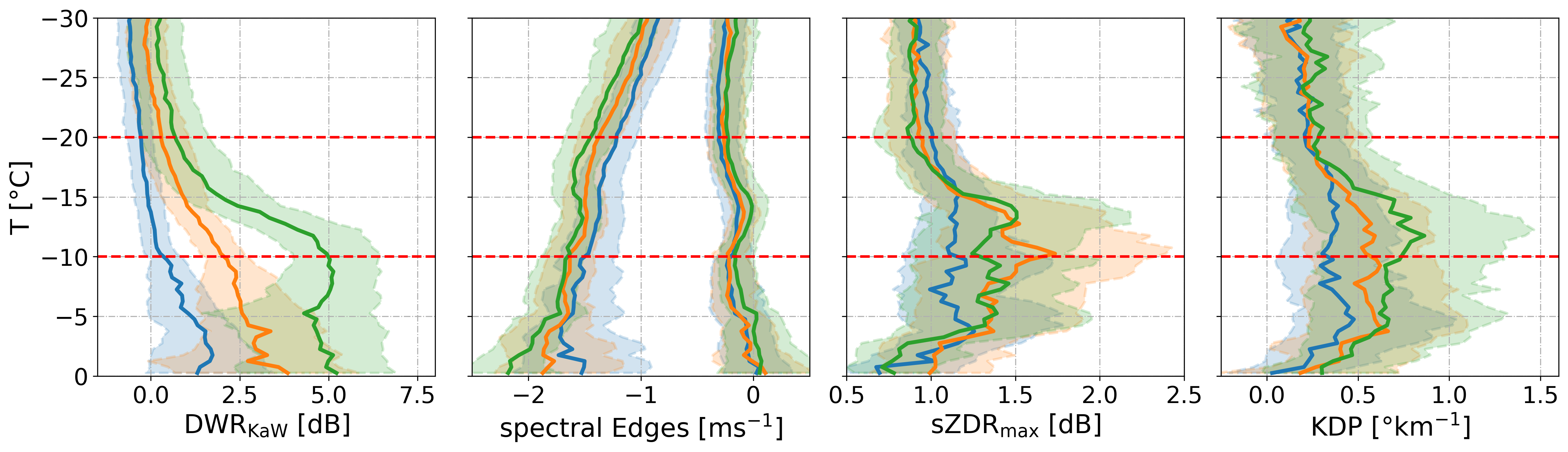 von Terzi, ACP 2022
Hypotheses:
Primary nucleation in DGL produces plate-like particles which grow rapidly in DGL
Secondary ice production (Fragmentation) in DGL produces fragments of ice particles  
Small ice crystals sedimenting from above which grow plate-like rapidly in DGL
23
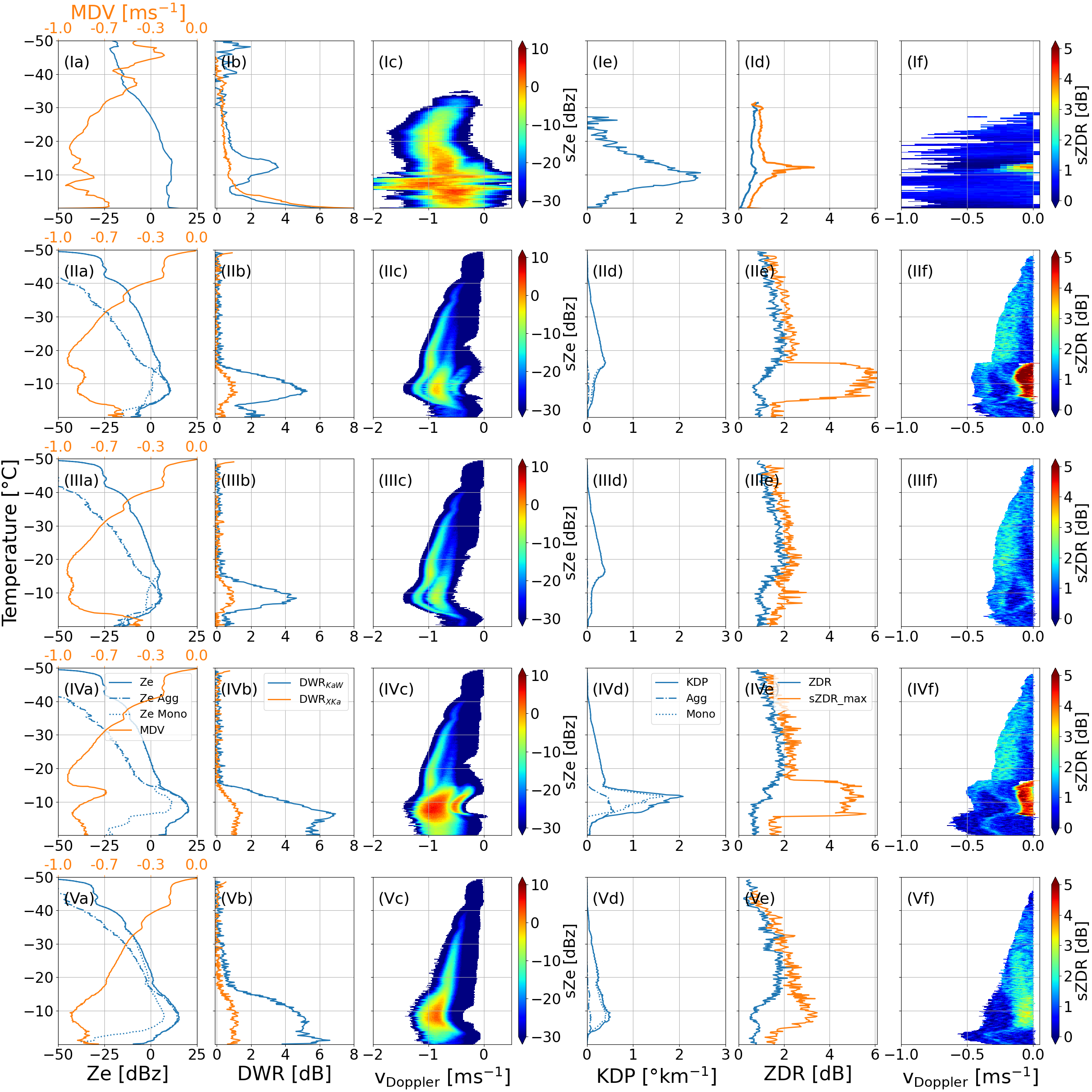 Obs
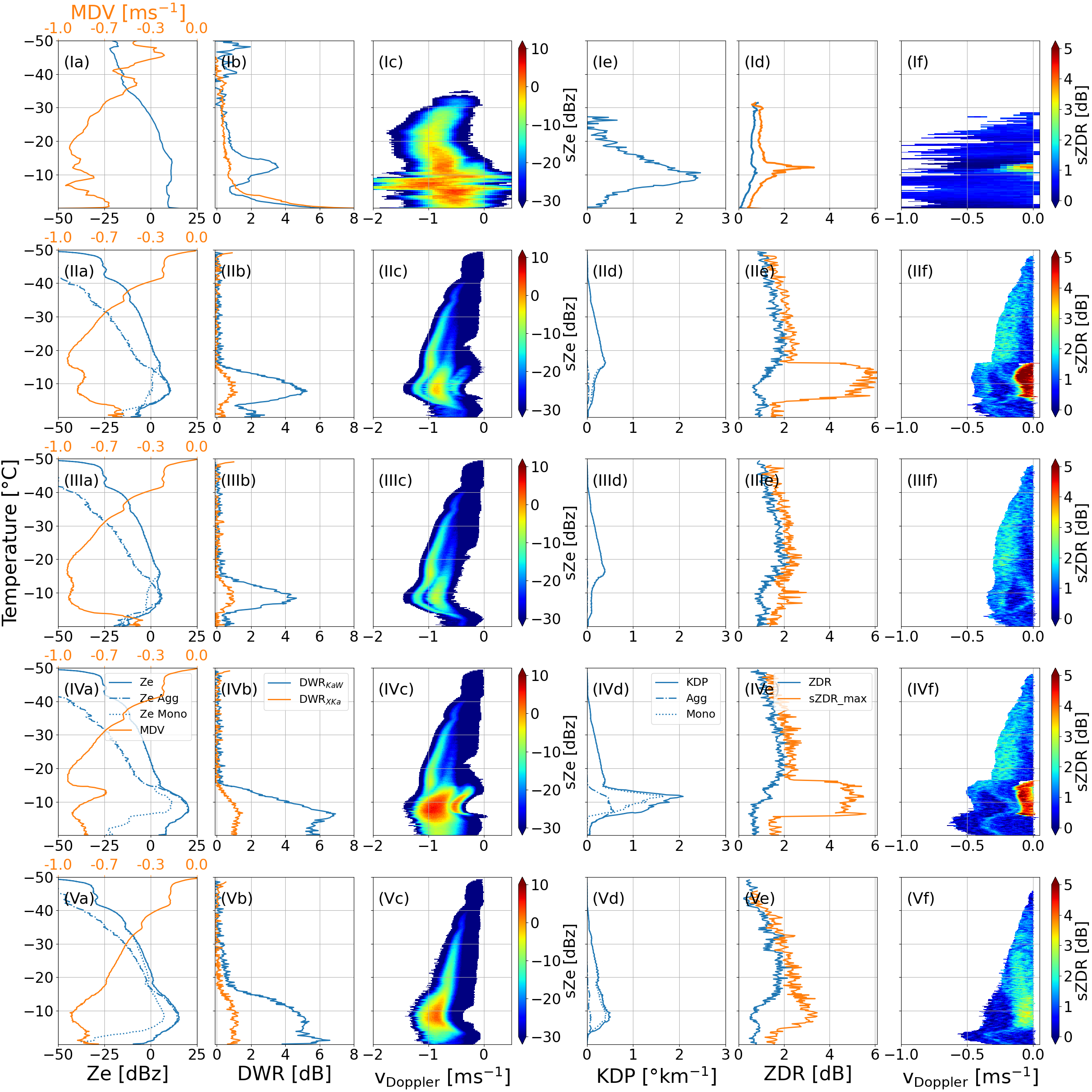 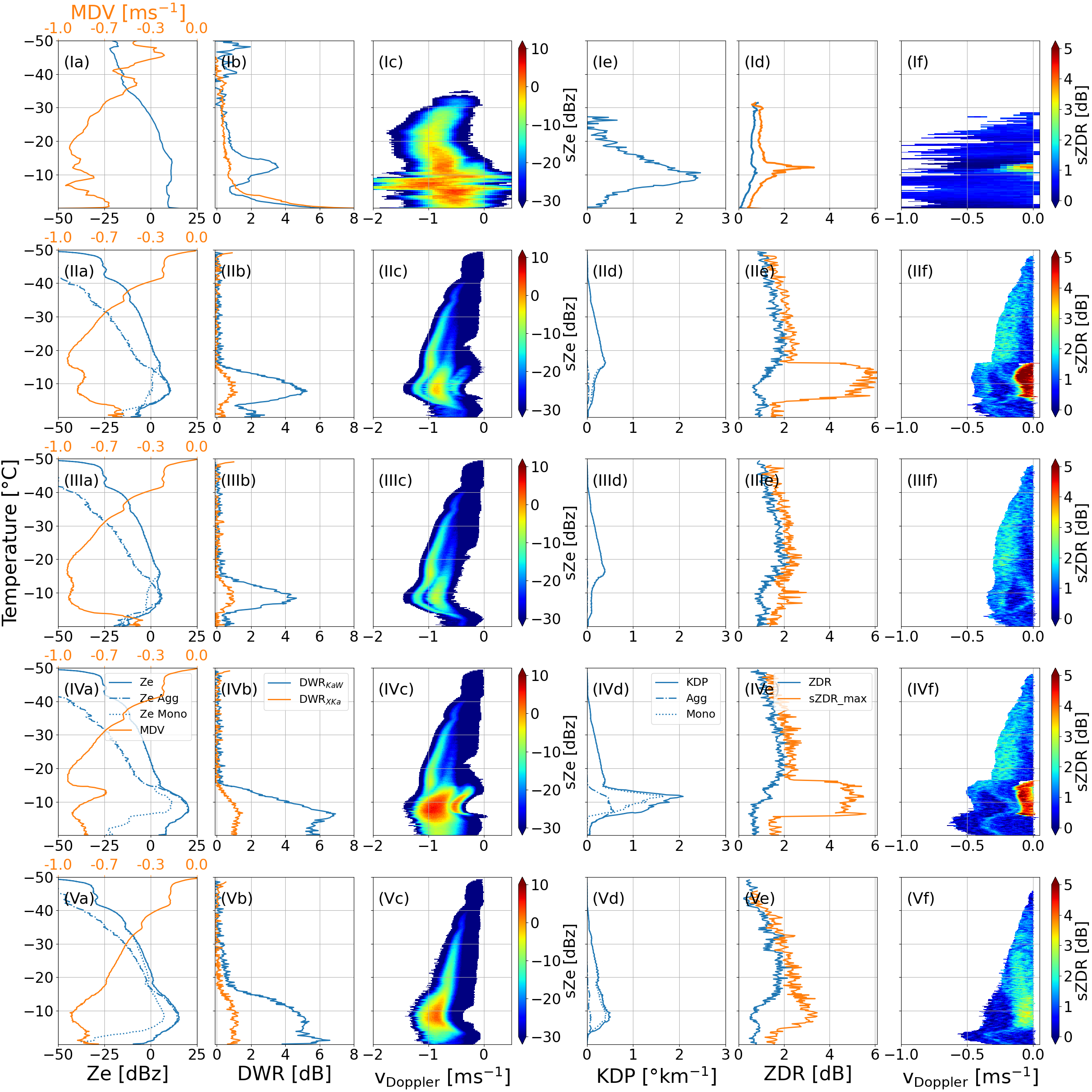 Primary nucleation + Fragmentation
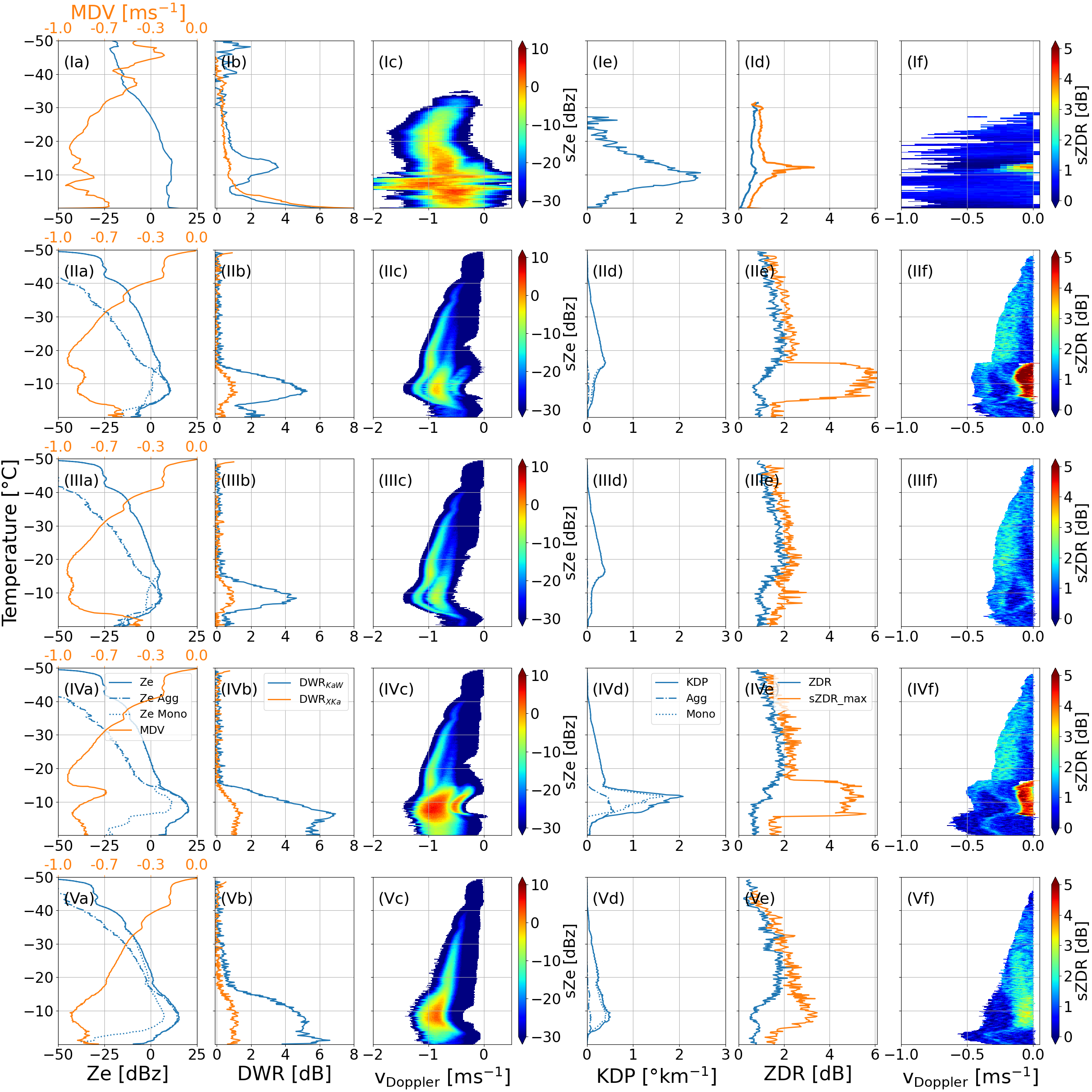 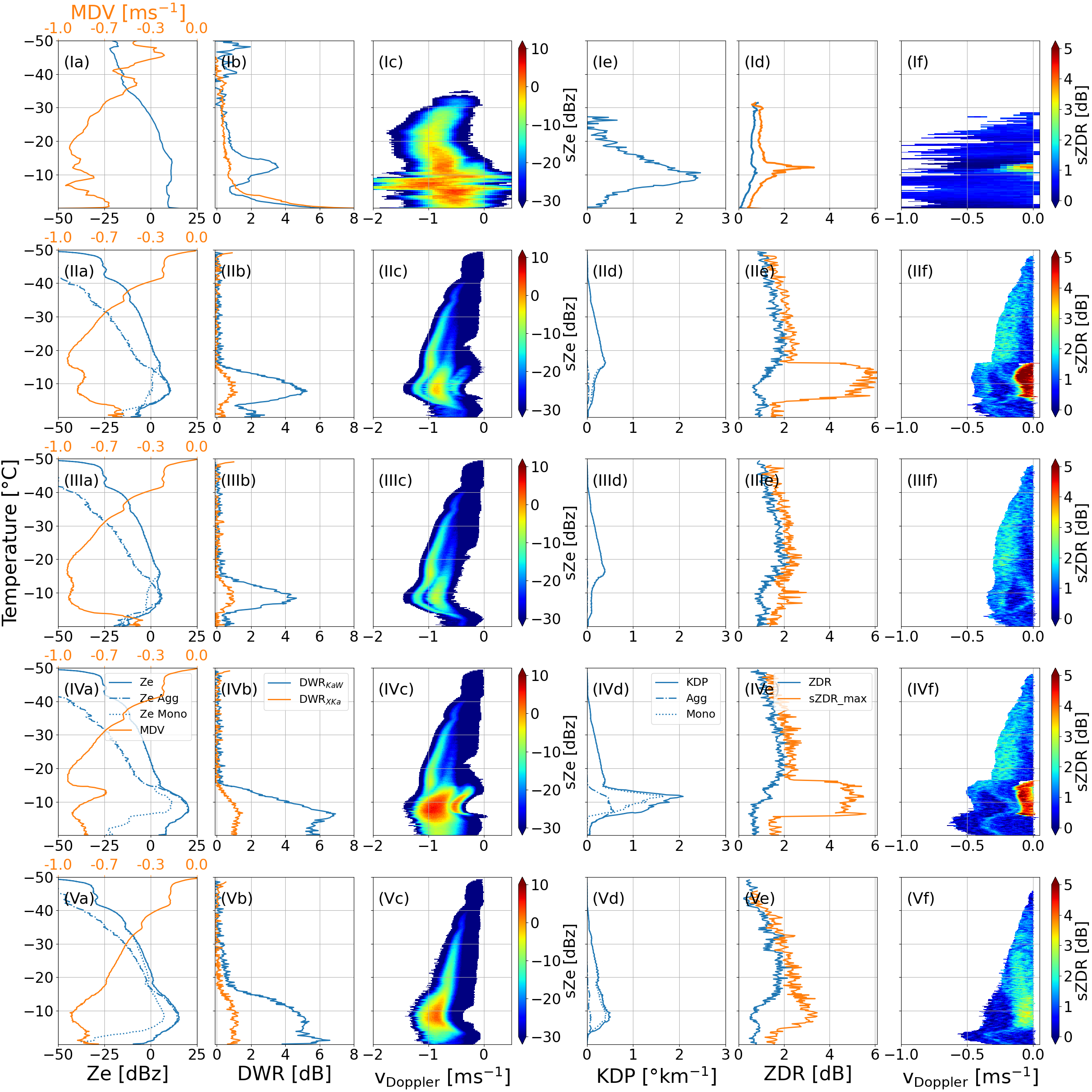 24
Two radar campaigns:
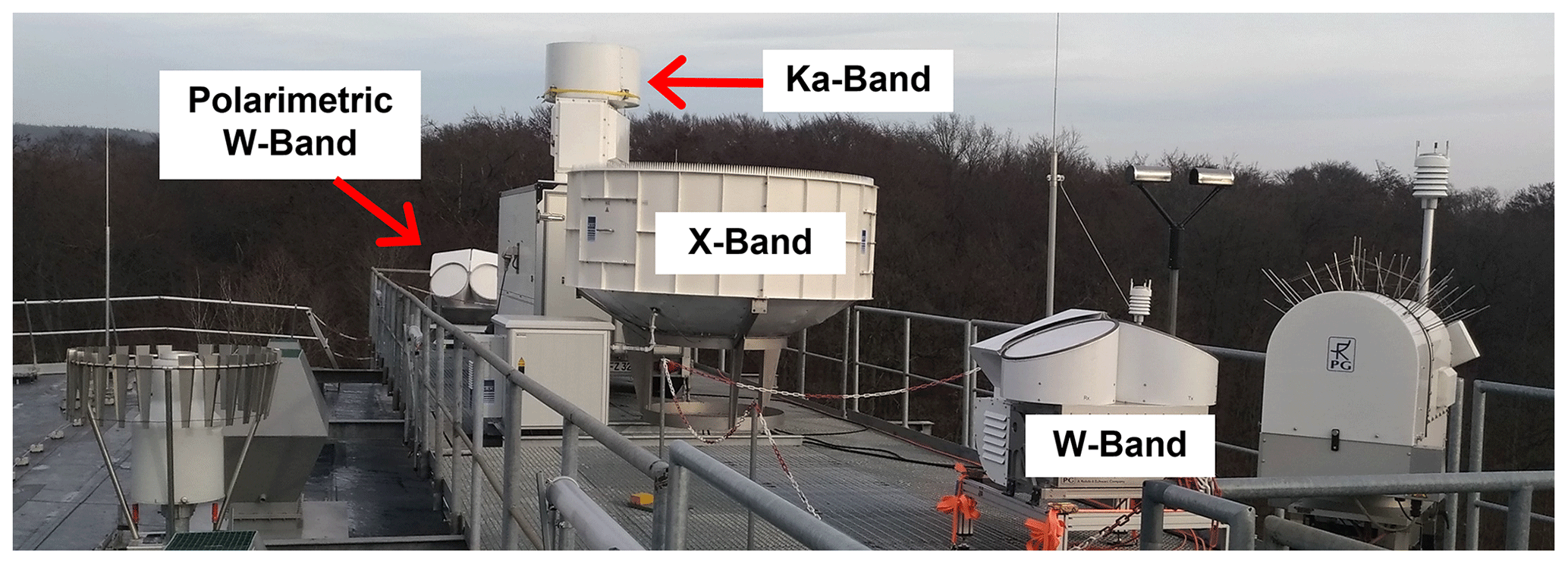 Jülich – Germany
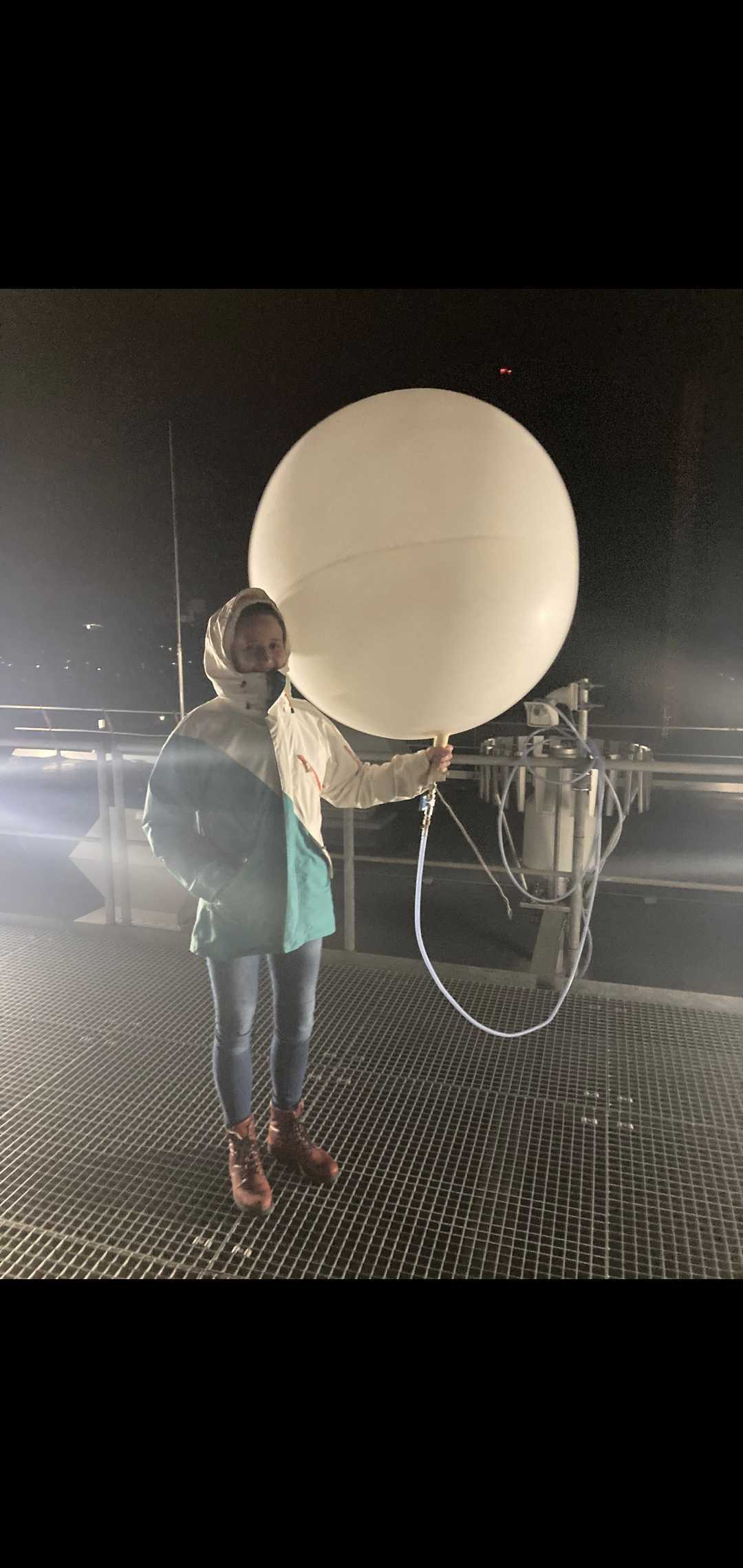 Tripex-pol
Nov 2018 – Jan 2019
Zenith X, Ka, W-Band
Scans pol. W-Band 
15 Radiosondes
Tripex-pol-scan
Dec 2021 – Feb 2022
Zenith X-Band
Scans with pol. W-Band and Ka-Band 
50 Radiosondes
25
The Dendritic Growth Layer – a case study:
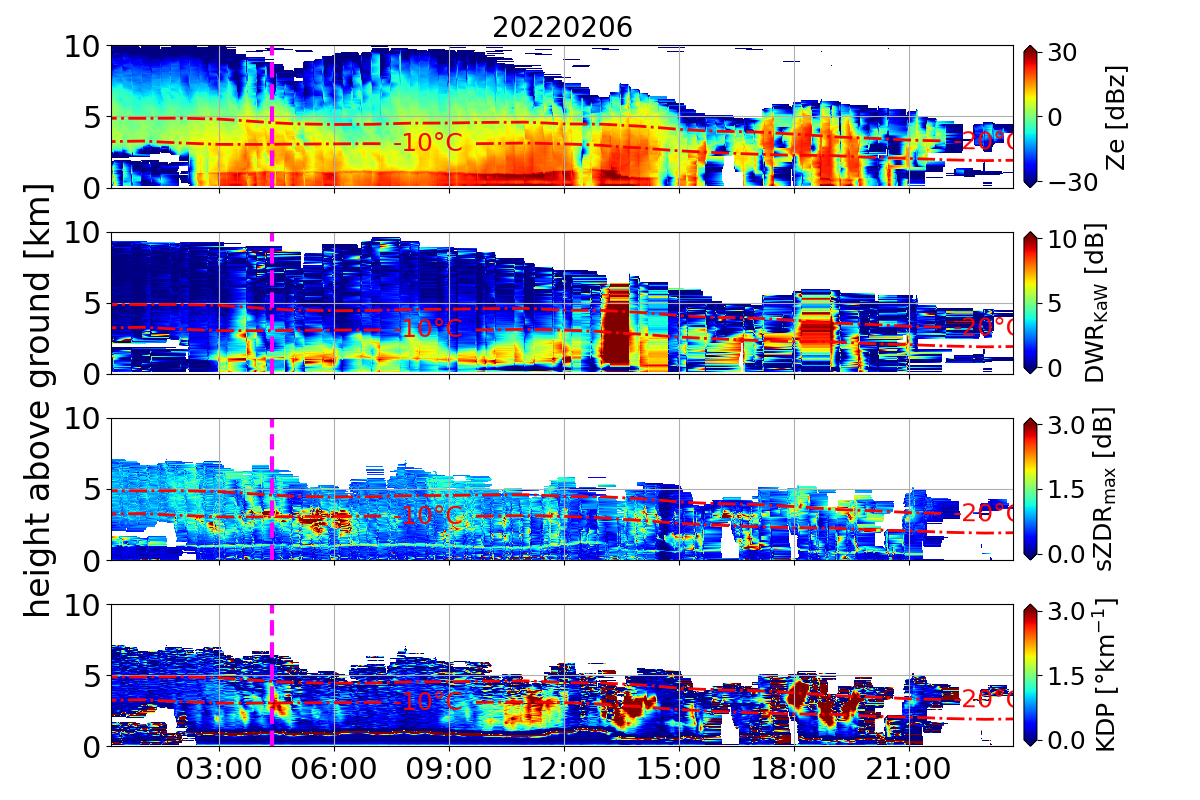 26
Why Fragmentation?
Status of SIP research: (as in talk from Korolev at ICCP 2021)
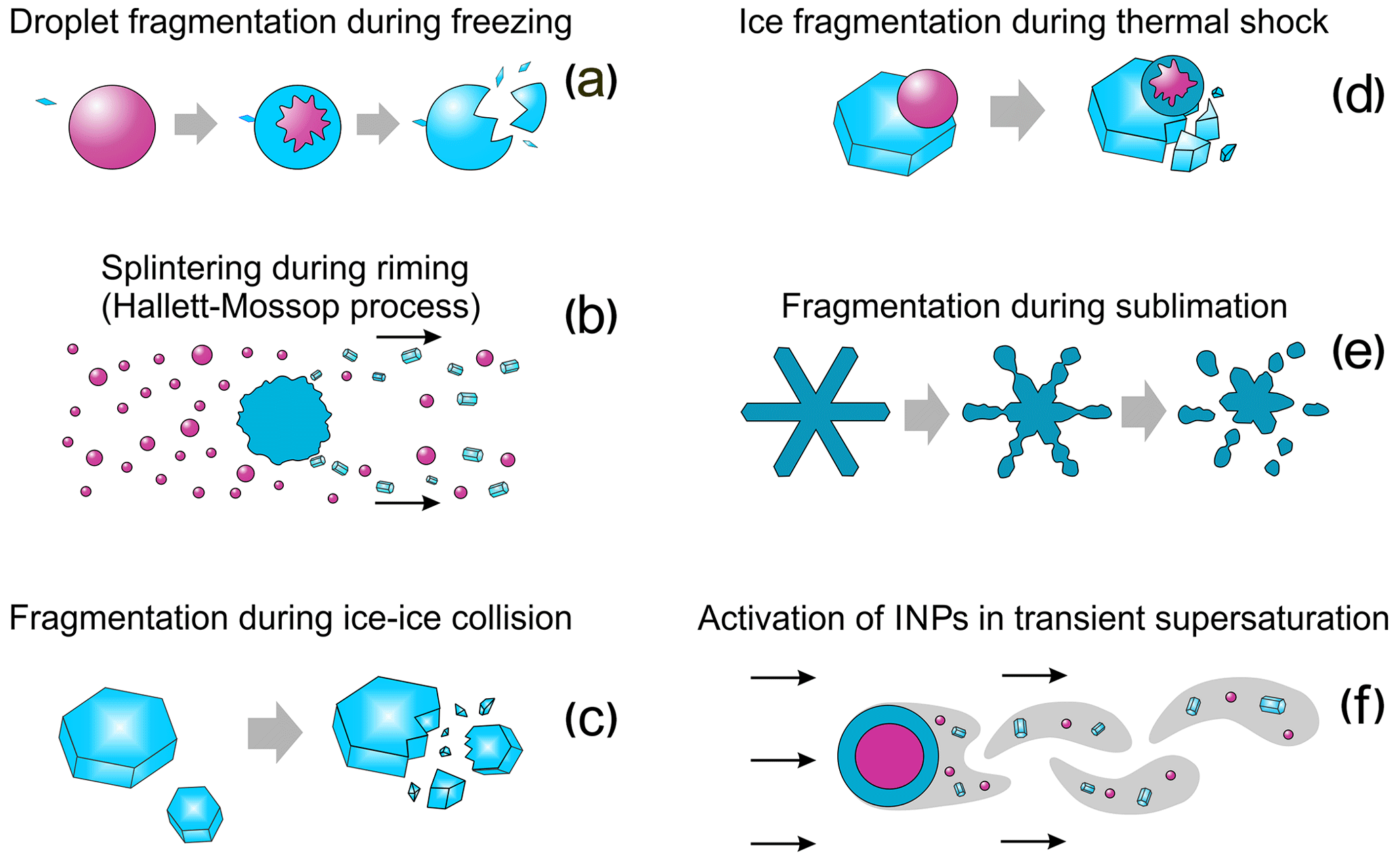 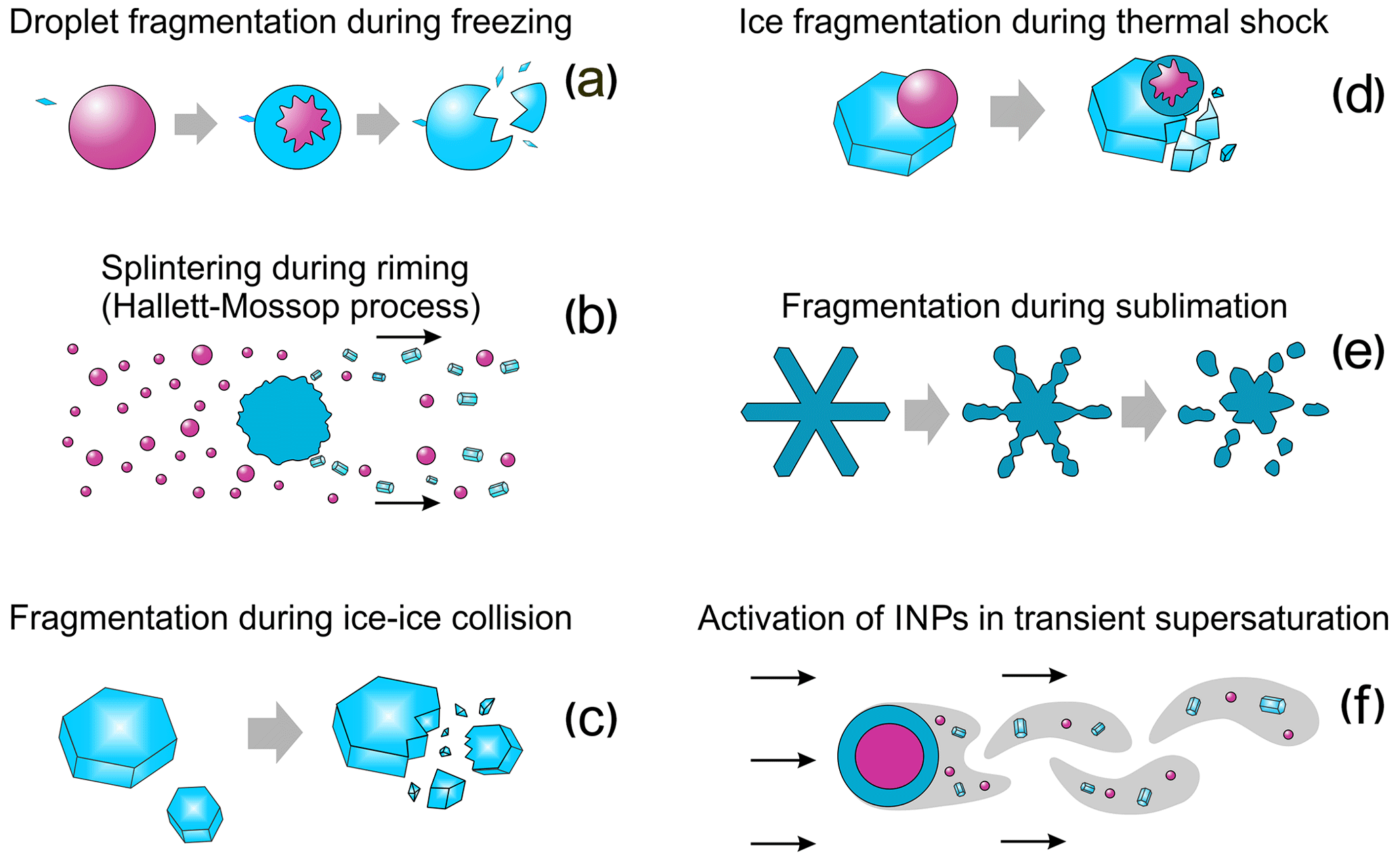 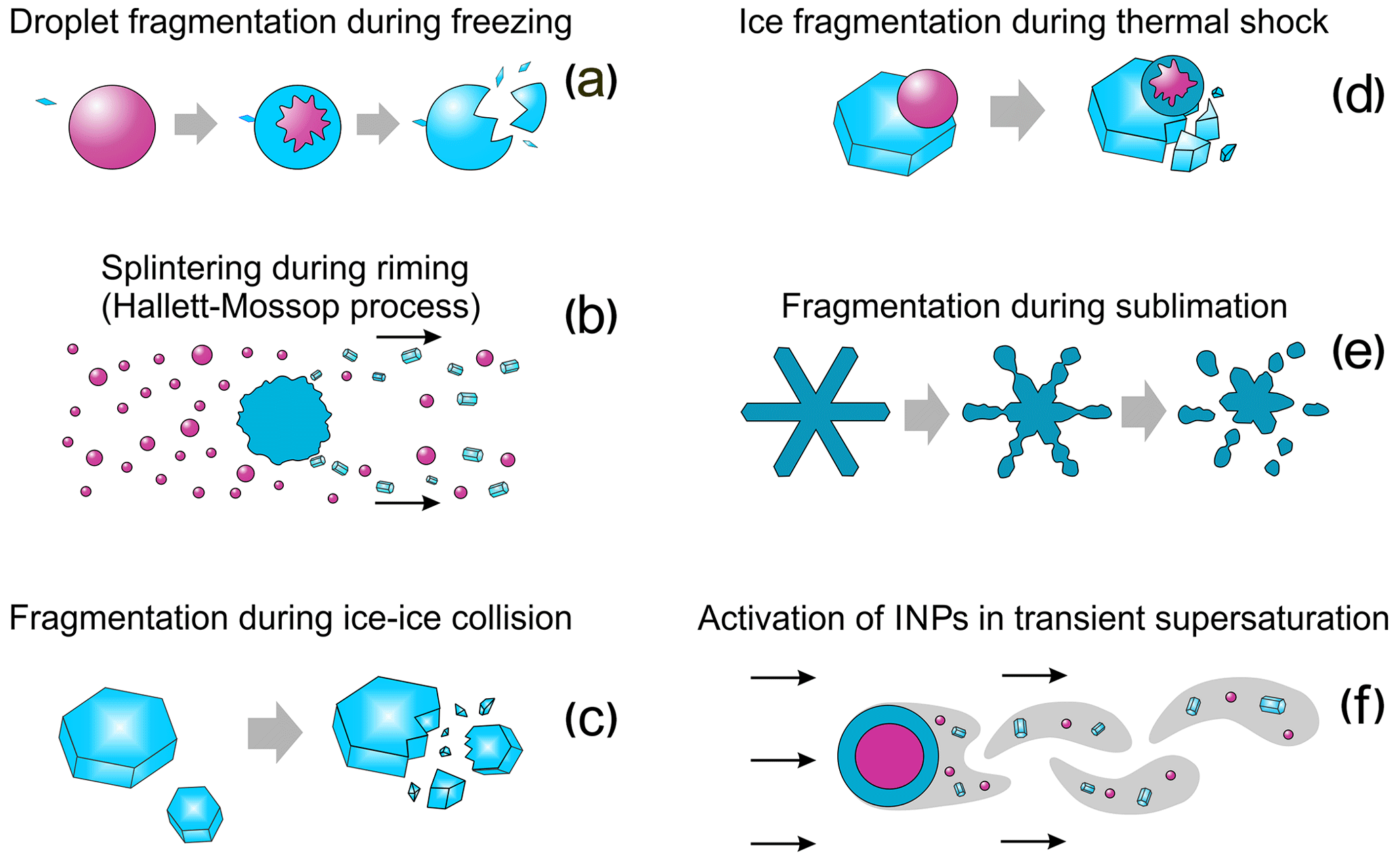 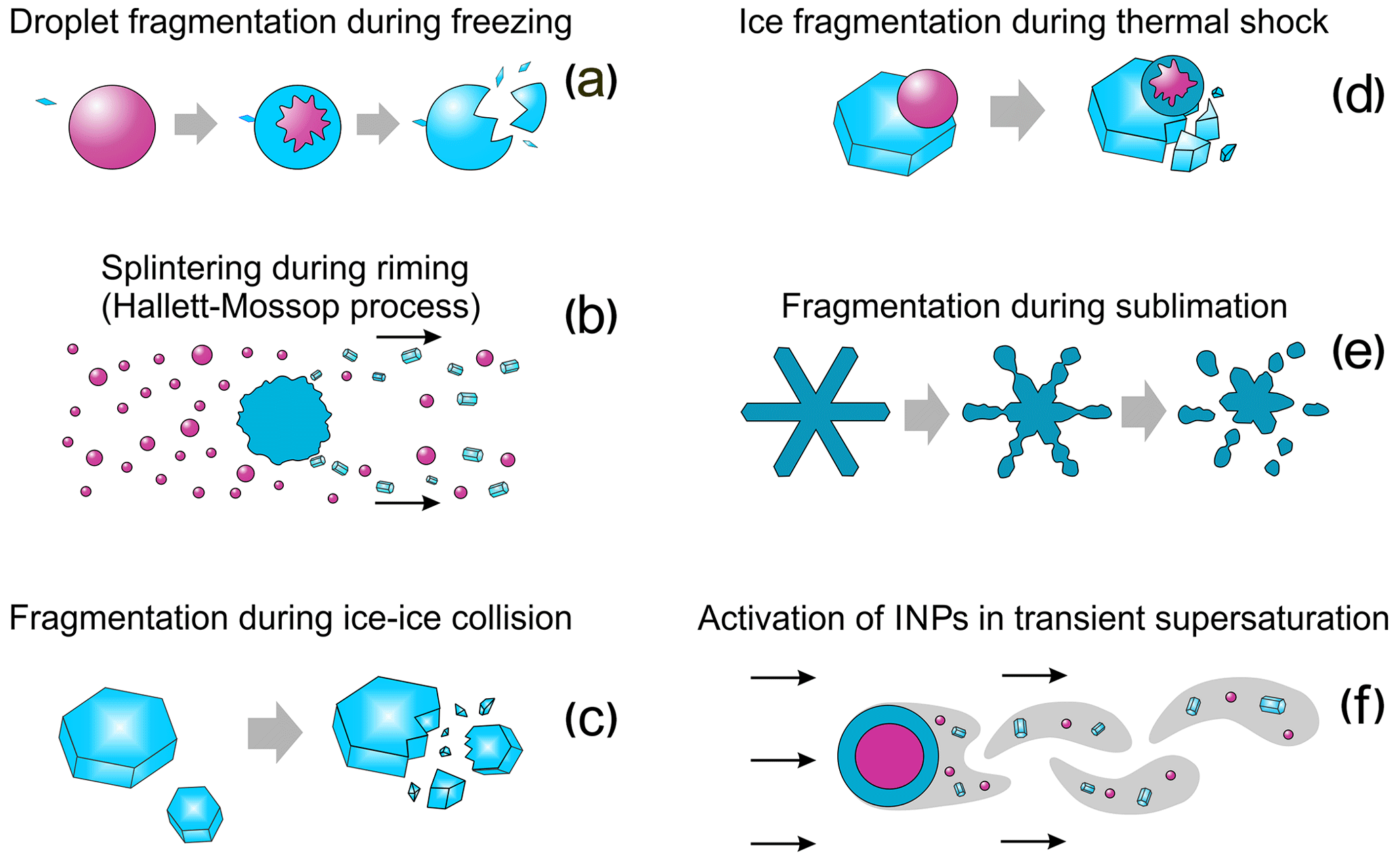 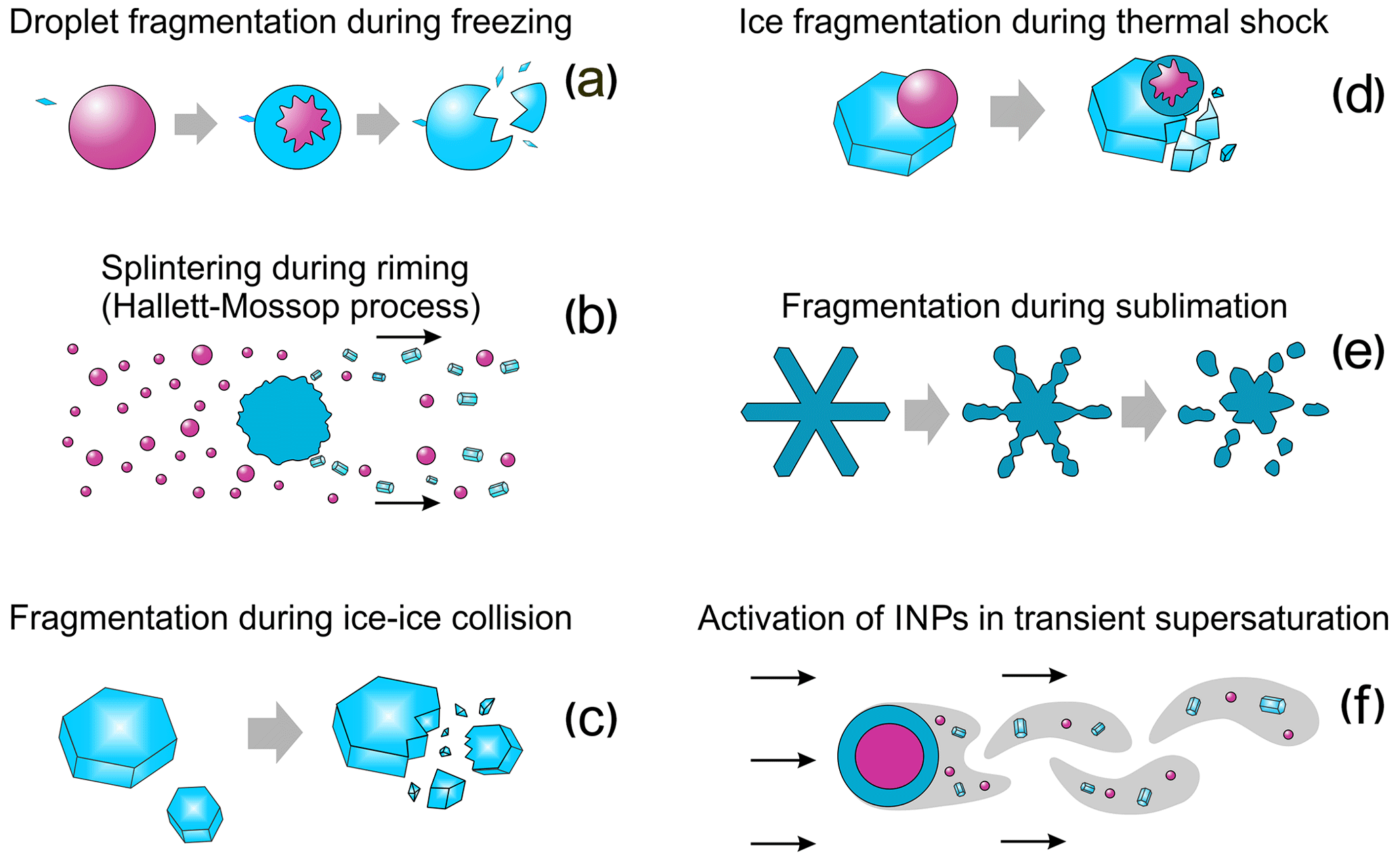 27
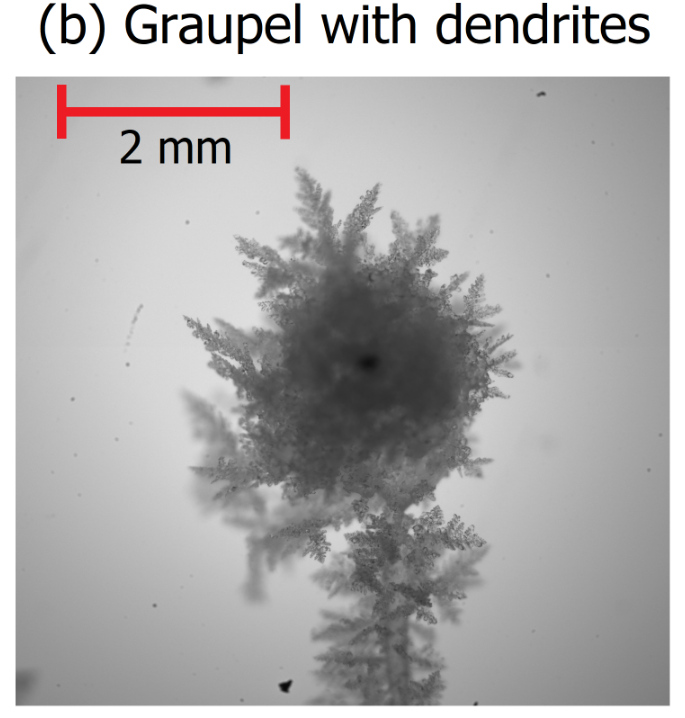 Why Fragmentation?
Fragmentation: 
Fragile dendritic arms growing on ice particles and aggregates
Arms break off during collisions
Potential to be active over wide parameter range (not like other SIP)
Problem:
Very little understanding
Grzegorczyk, ACP 2023
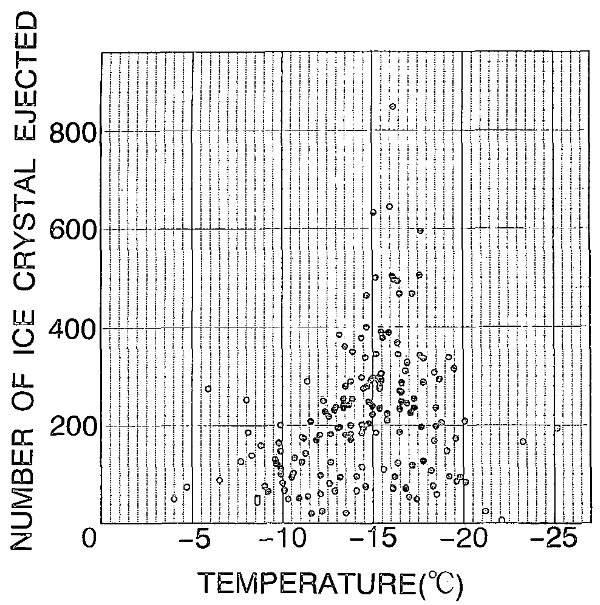 Takahashi 1995
28
Outlook McSnow simulations
Fragmentation produces 2. Mode with reasonable sZDR 
KDP is too small – can we produce more fragments?
Which conditions are most favourable for fragmentation?
Are there other explanations for 2. Mode?
Local enhancement of relative humidity INP get activated and new ice crystals are formed

Both hypothesis are currently investigated in more detailed with a statistical approach!
29
Conclusions
Observations show an increase in number concentration in DGL alongside second mode and enhanced sZDR
Simulations indicate that second mode might be more likely related to fragmentation than new INP activation

… of course more simulations are needed to investigate in a more objective way…
… more information on fragmentation is needed to constrain fragmentation scheme in McSnow …
30
Why Fragmentation?
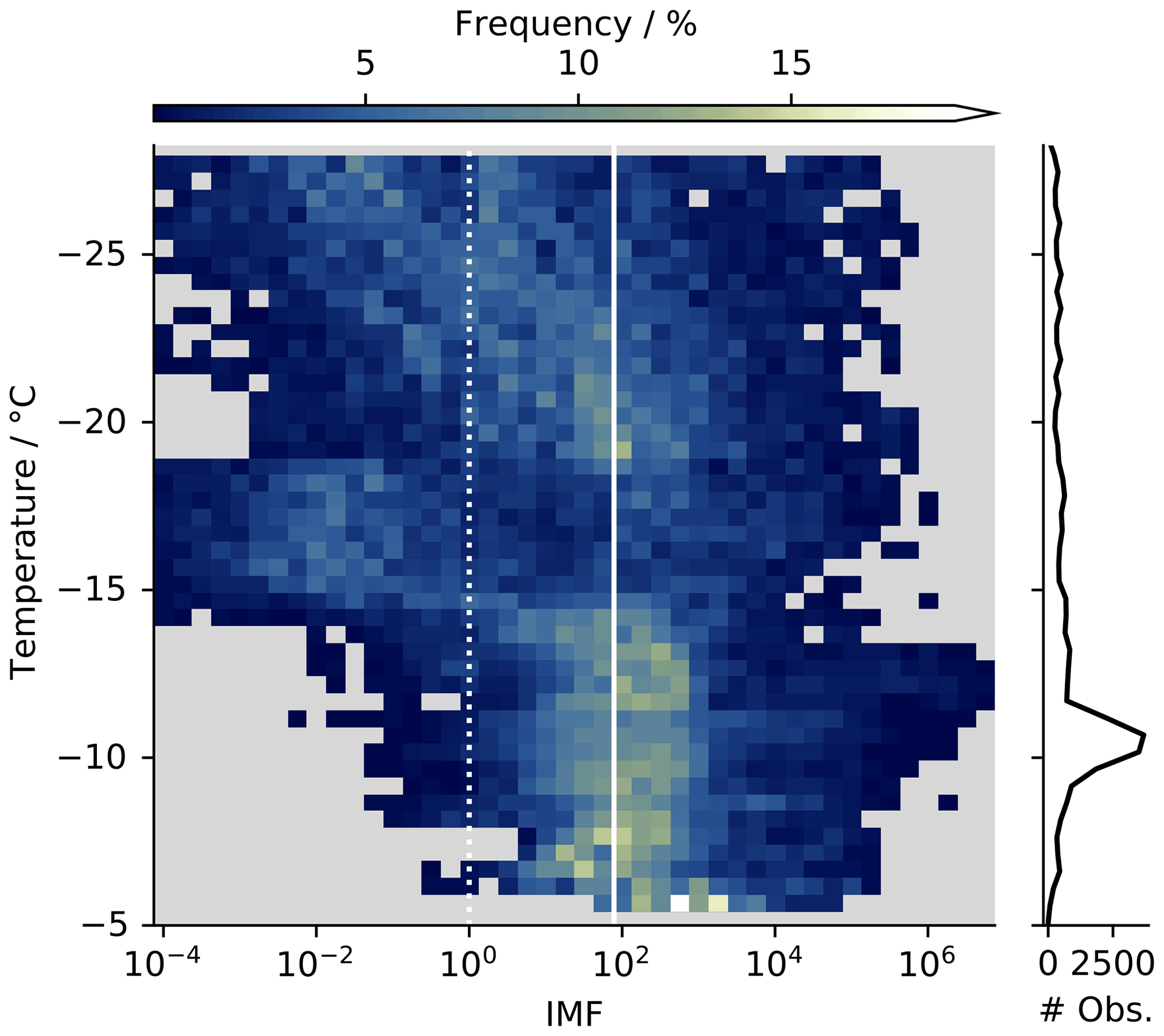 ???
Hallett-Mossop ??
Wieder et al. ACP, 2022
31
Multi-month spectral polarimetric multi-frequency radar dataset
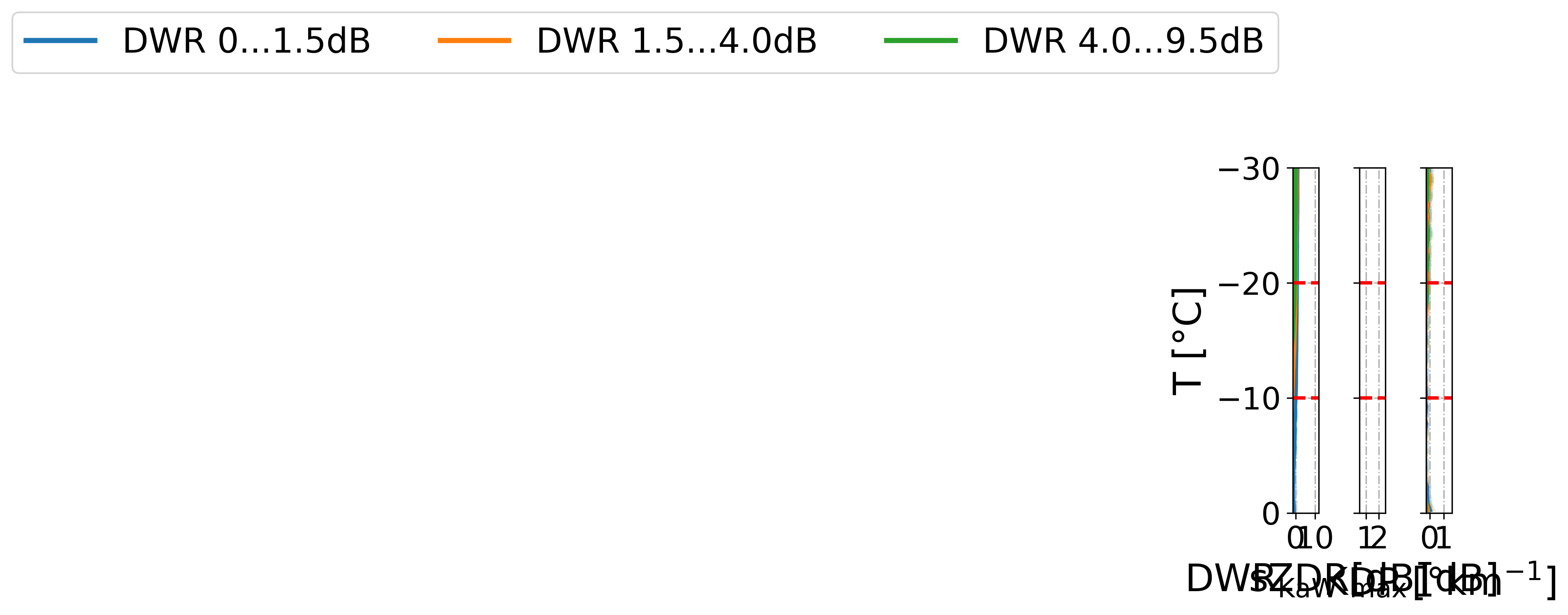 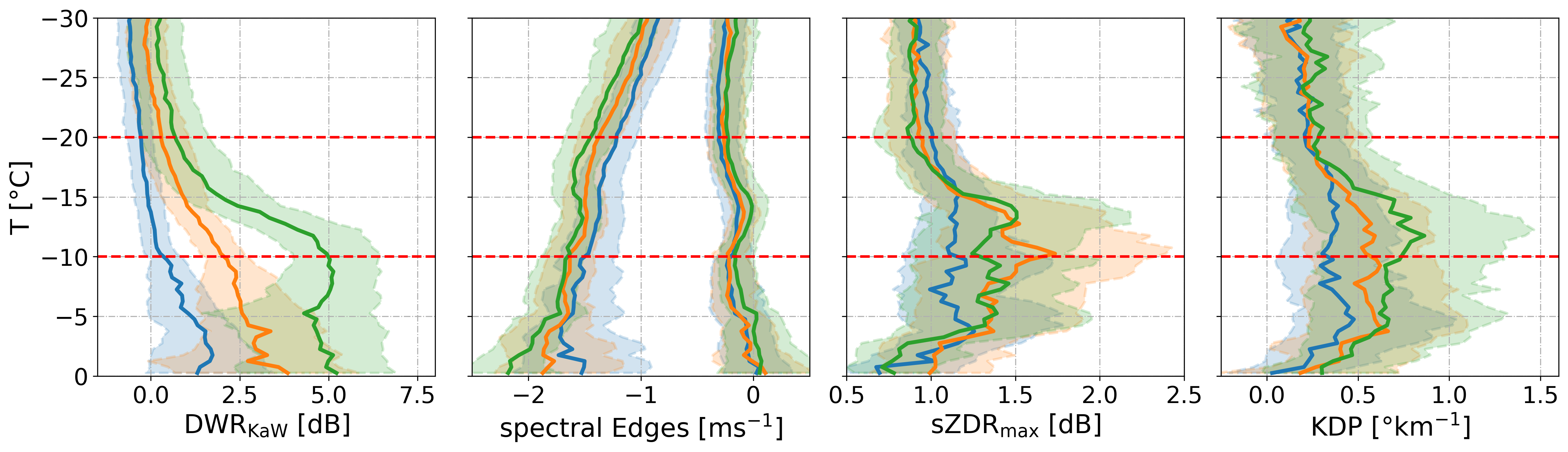 Radars only observe the effect of microphysical processes, not the processes themselves!!
 Model where current knowledge of microphysical processes is implemented and hytpothesis can be tested
von Terzi, ACP 2022
Do ice – ice collisions in the DGL cause  fragmentation?
Ice nucleating particles (INP) get activated and produce new primary ice
32
Forward simulations: from T-matrix to DDA
Tmatrix has a convergence problem!
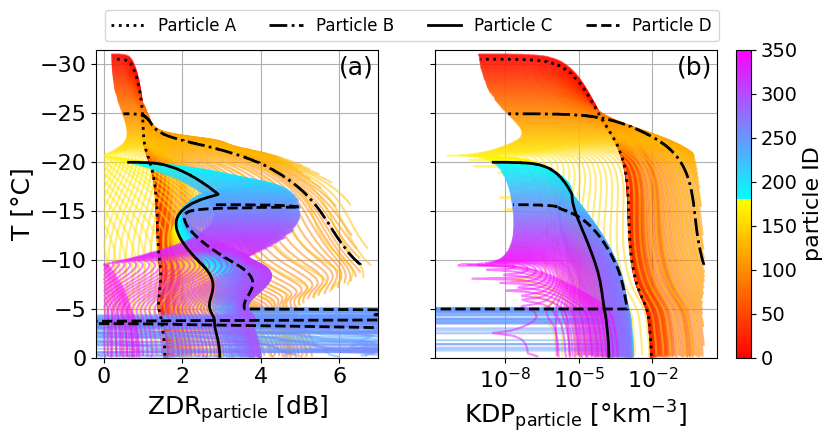 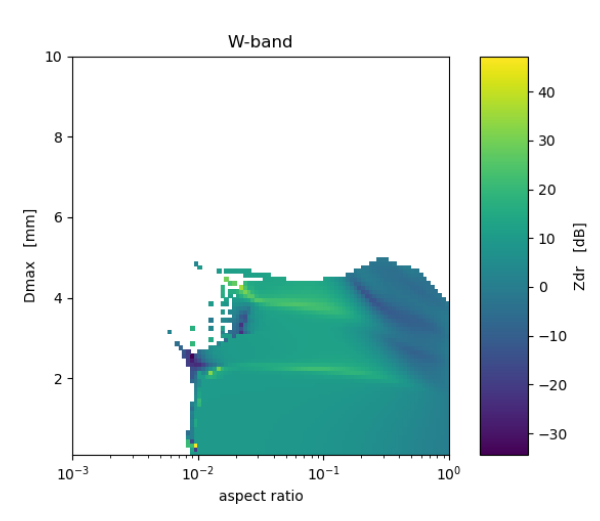 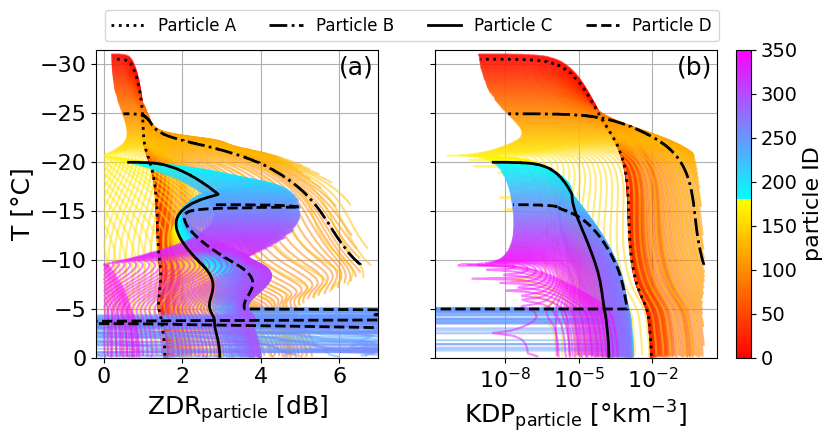 Courtesy of Davide Ori
33
Are new INP activated in DGL?
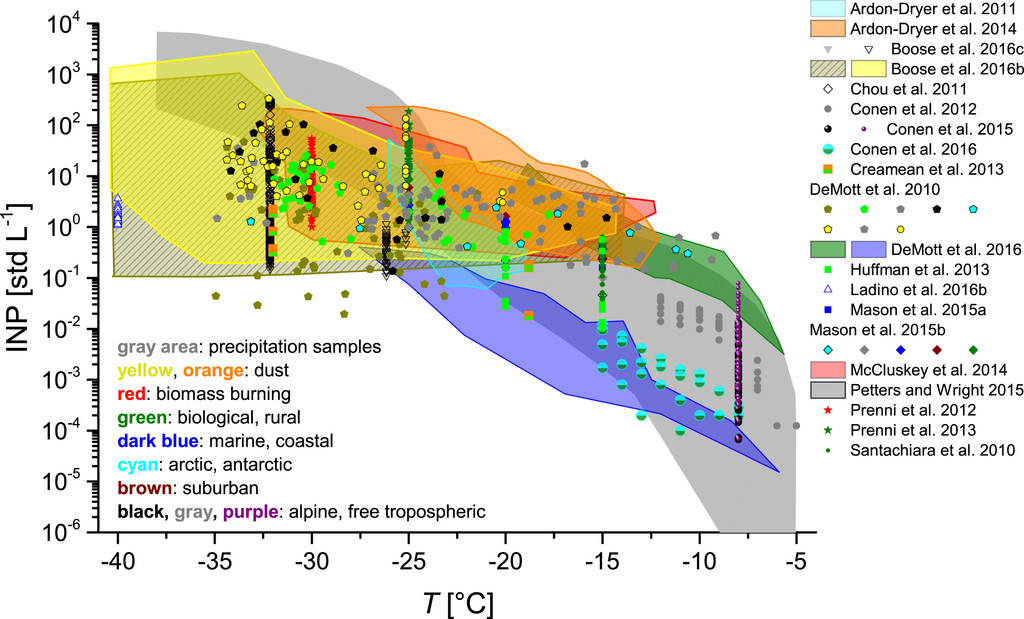 34
Are new INP activated in DGL?
Simulation
KDP too small  not enough particles?
Particles not asymmetric enough?
sZe too small  particle concentration or size too small
sZDR too small aspect ratios too large
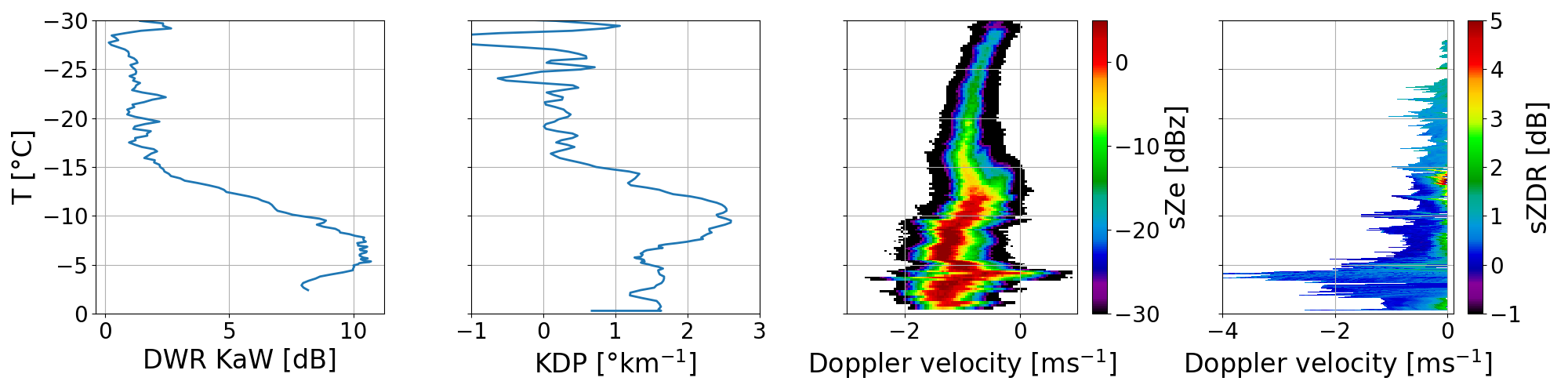 Observation
35
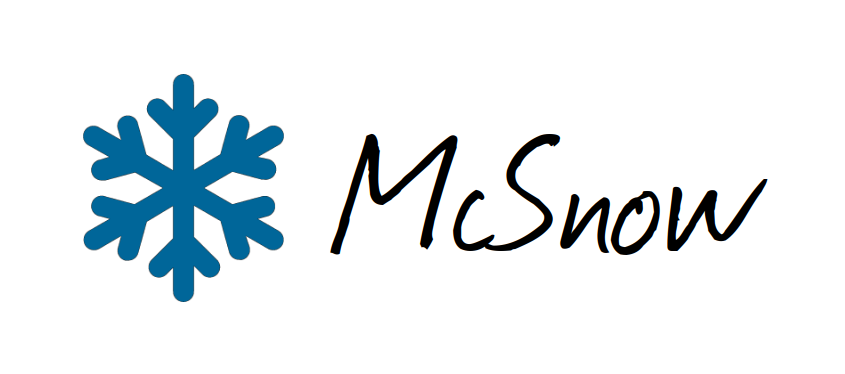 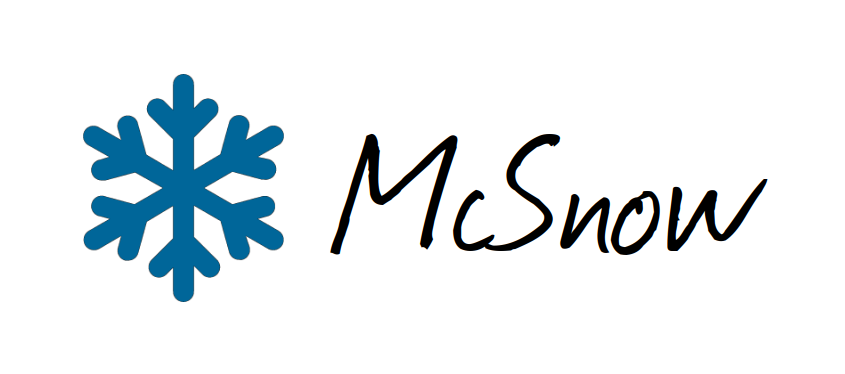 The Lagrangian Monte-Carlo particle model
Radar only sees effect of ice microphysical processes (IMP) on the observed particle distribution, not the IMP themselves!
 Let‘s combine observations with a model in which current knowledge of IMP can be implemented
Lagrangian Particle Models: 
predict motion and evolution of individual particles
Monte-Carlo approach:
group particles with similar microphysical properties into super-particles 
McSnow predicts evolution of super-particles due to
Deposition  habit prediction (Welss et al. 2024)
Aggregation
Riming
Secondary ice production
i.e. fragmentation
36
Our radar setup:
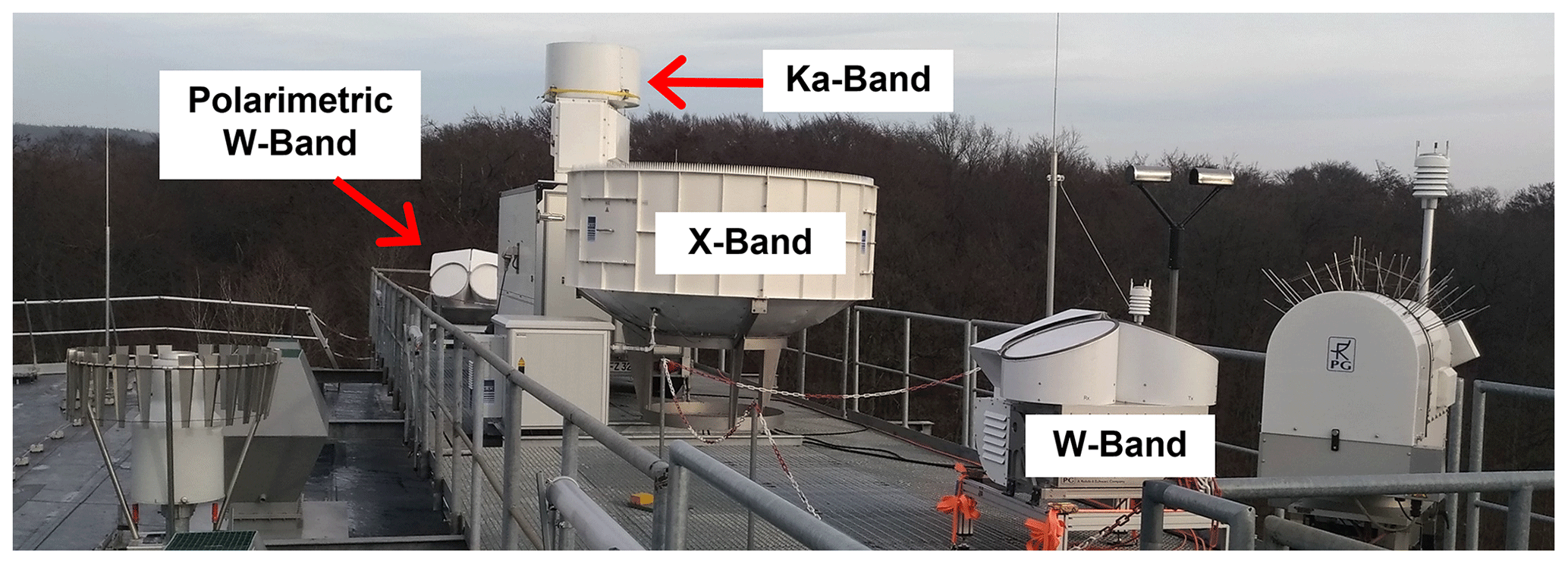 Jülich – Germany
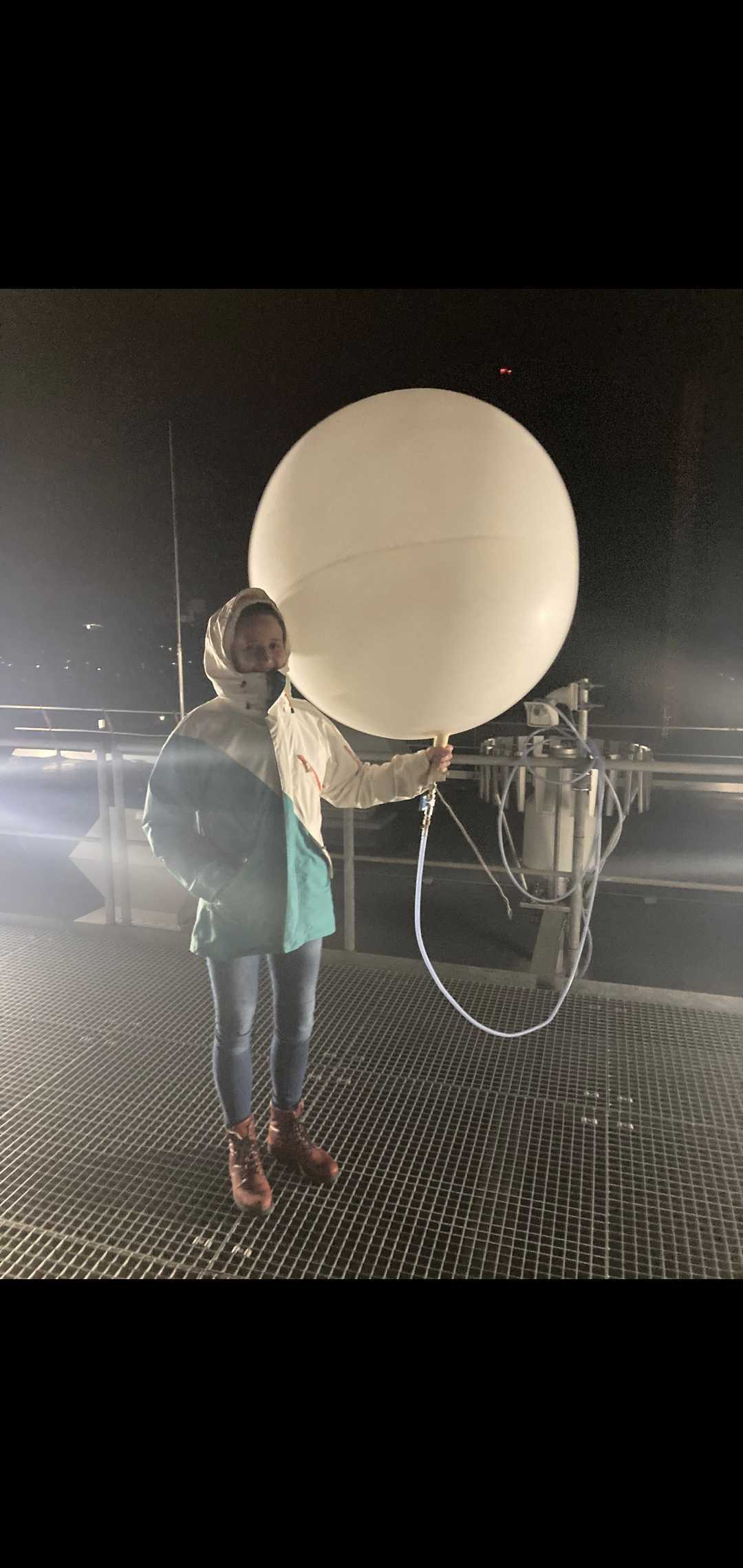 Tripex-pol
Nov 2018 – Jan 2019
Zenith X, Ka, W-Band
Scans pol. W-Band 
15 Radiosondes
Tripex-pol-scan
Dec 2021 – Feb 2022
Zenith X-Band
Scans with pol. W-Band and Ka-Band 
50 Radiosondes
37